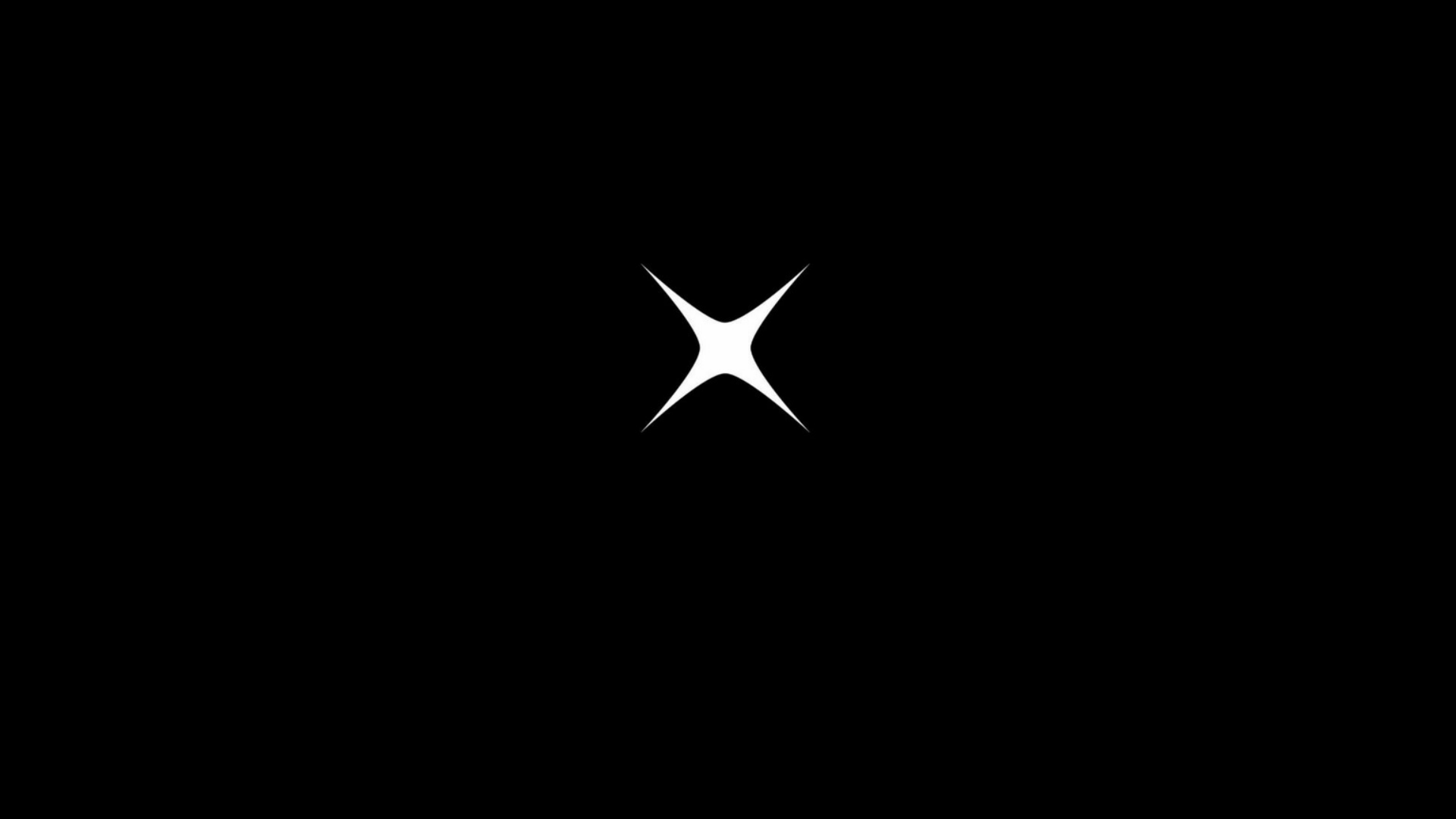 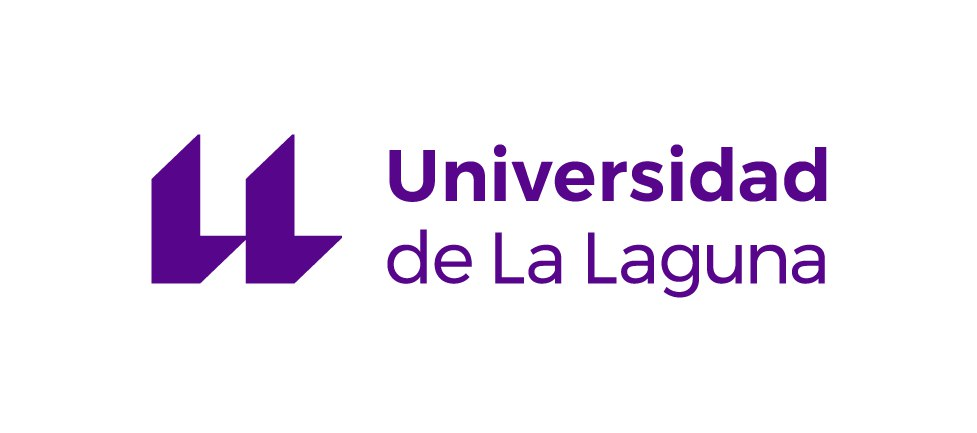 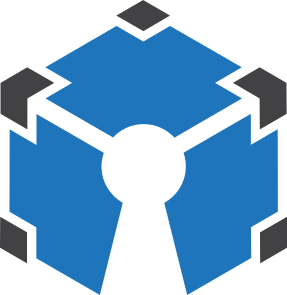 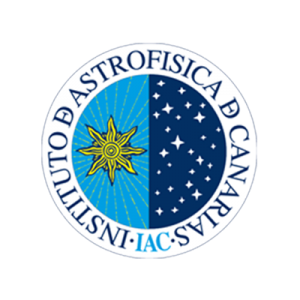 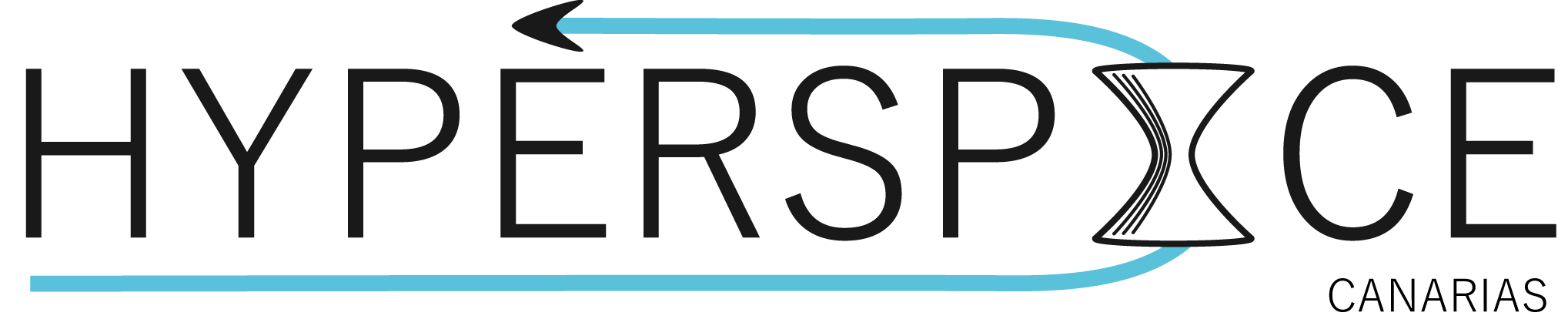 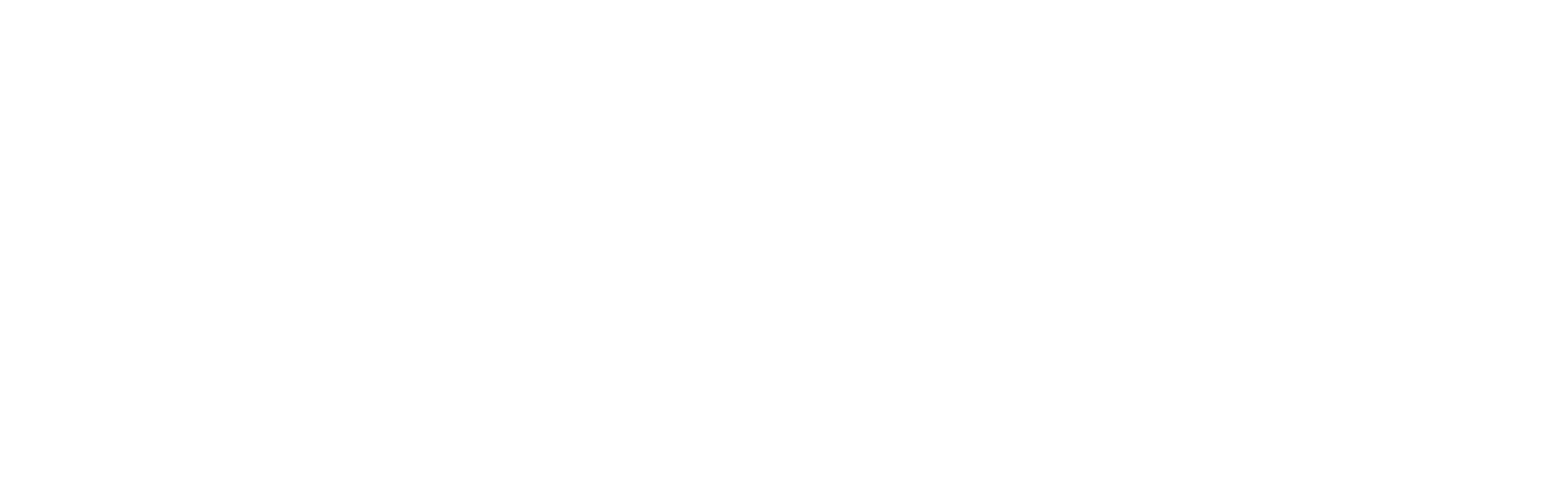 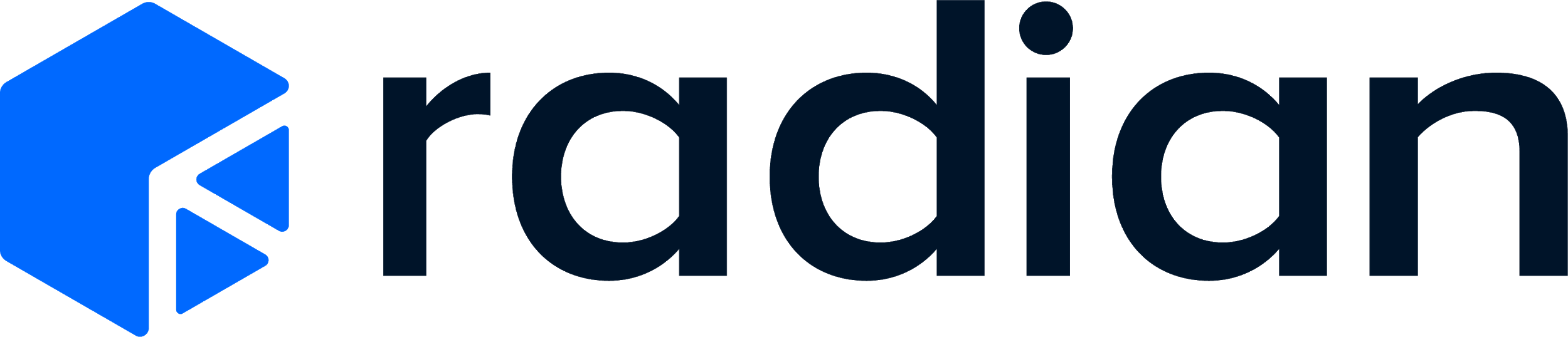 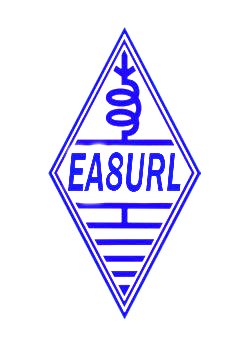 Micaela C. Dominguez Crosa
Joshua Barrios Pérez
Carmen Corbella Pardo
[Speaker Notes: Mica]
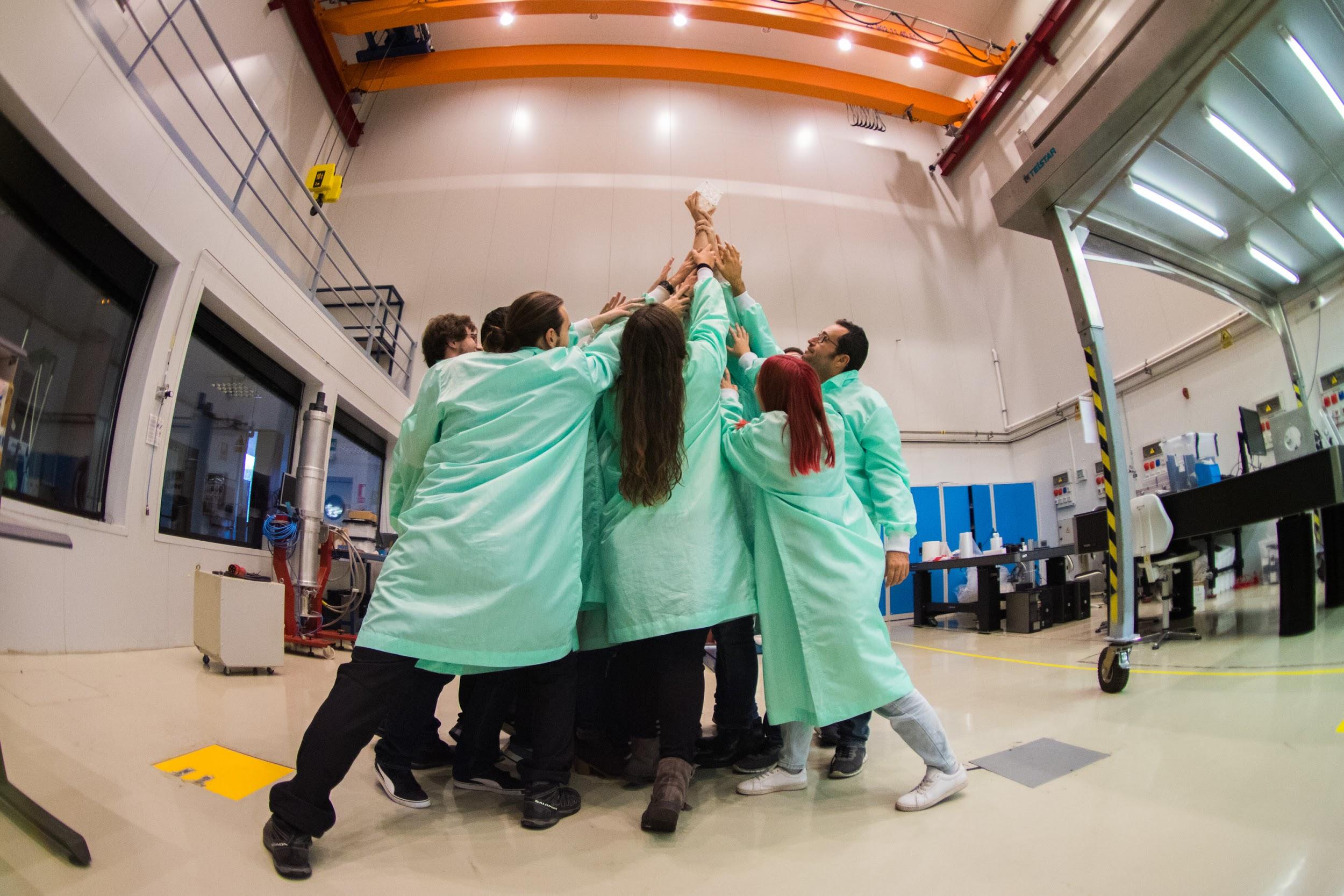 Who are we?
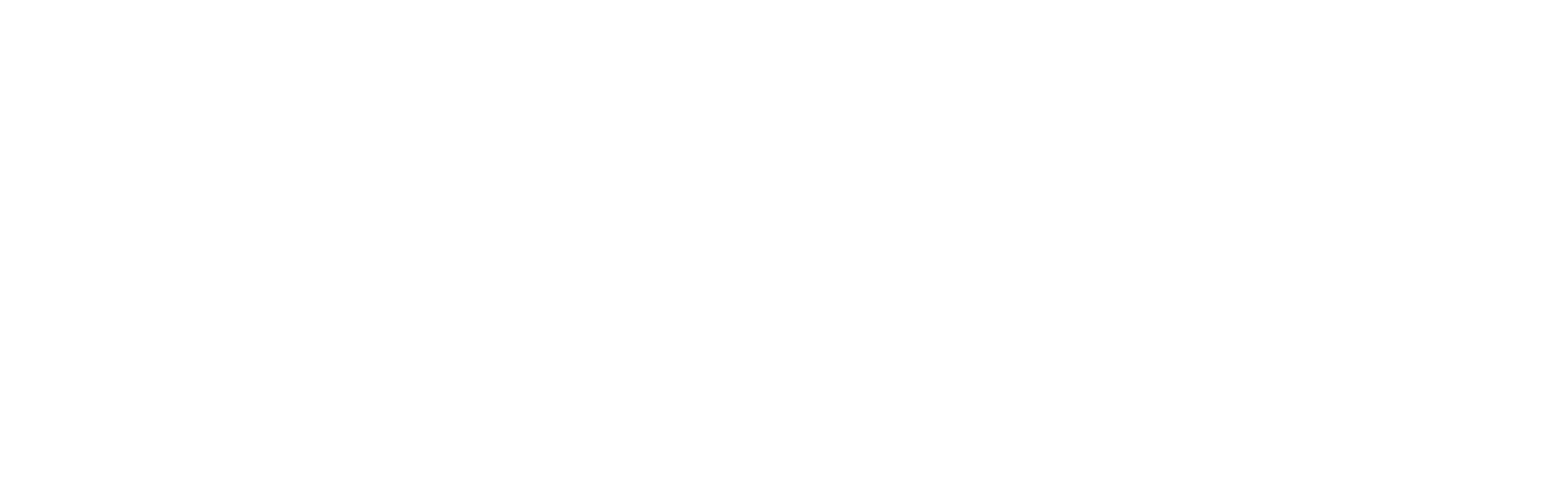 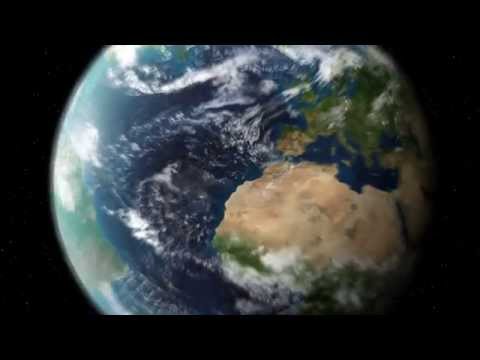 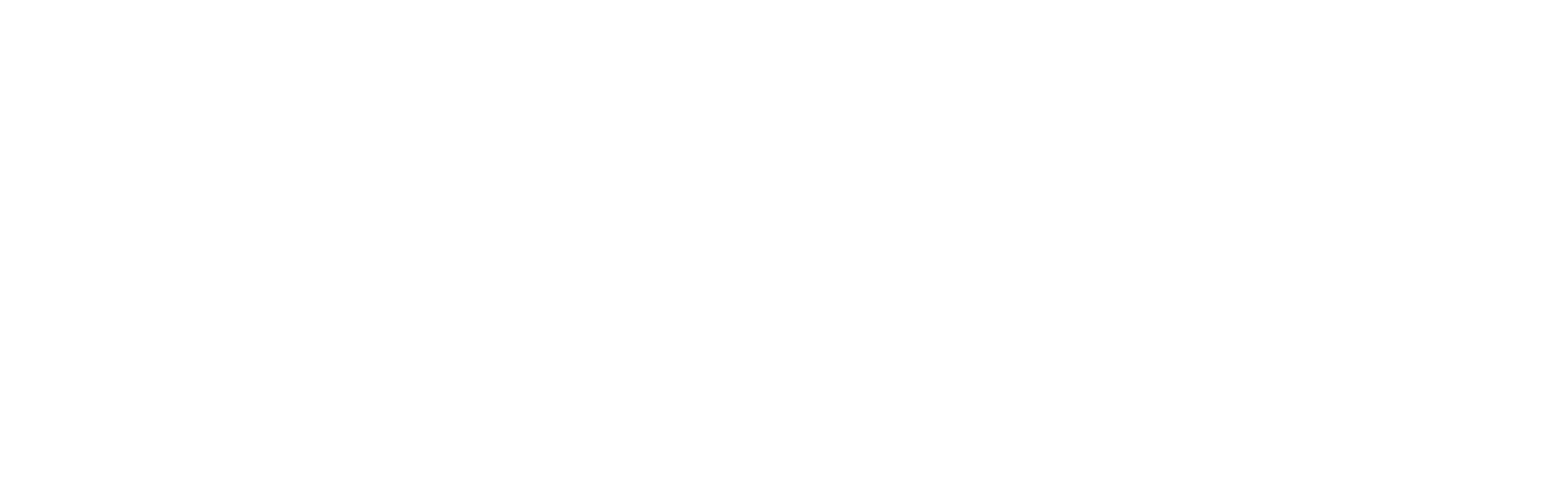 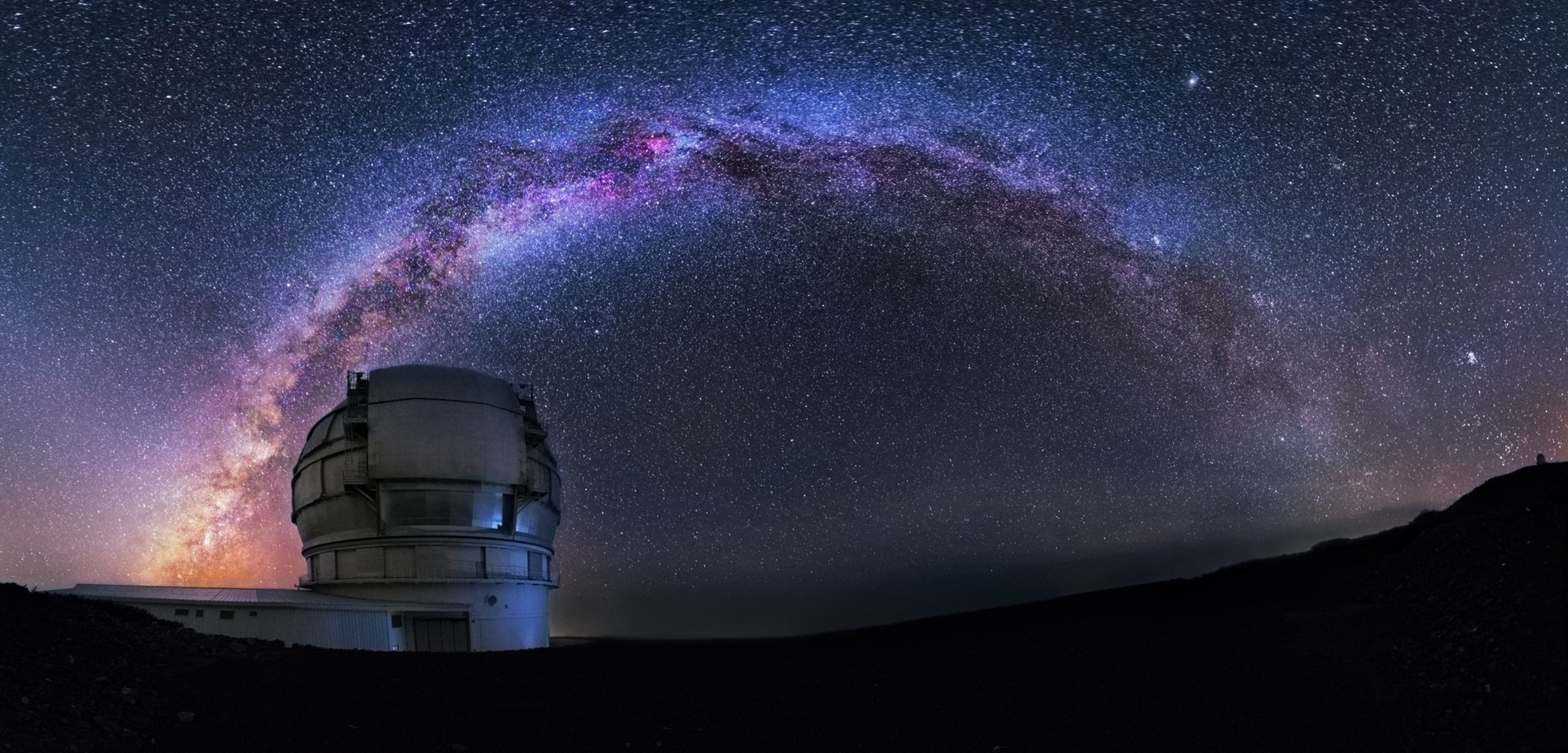 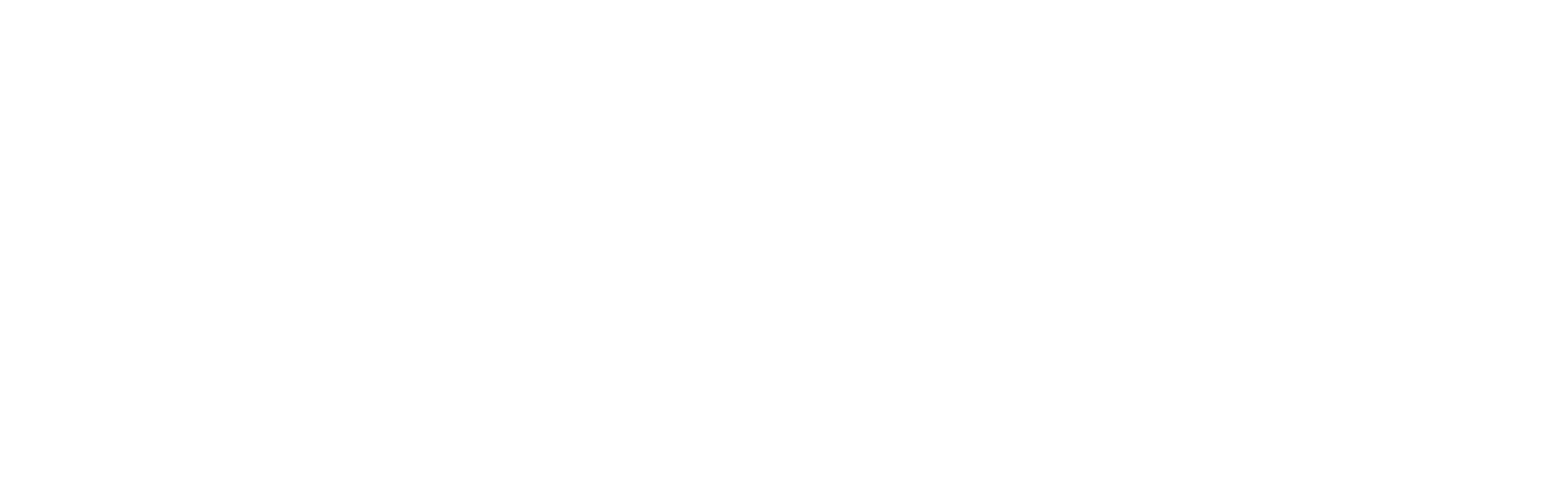 Daniel López
El Cielo de Canarias
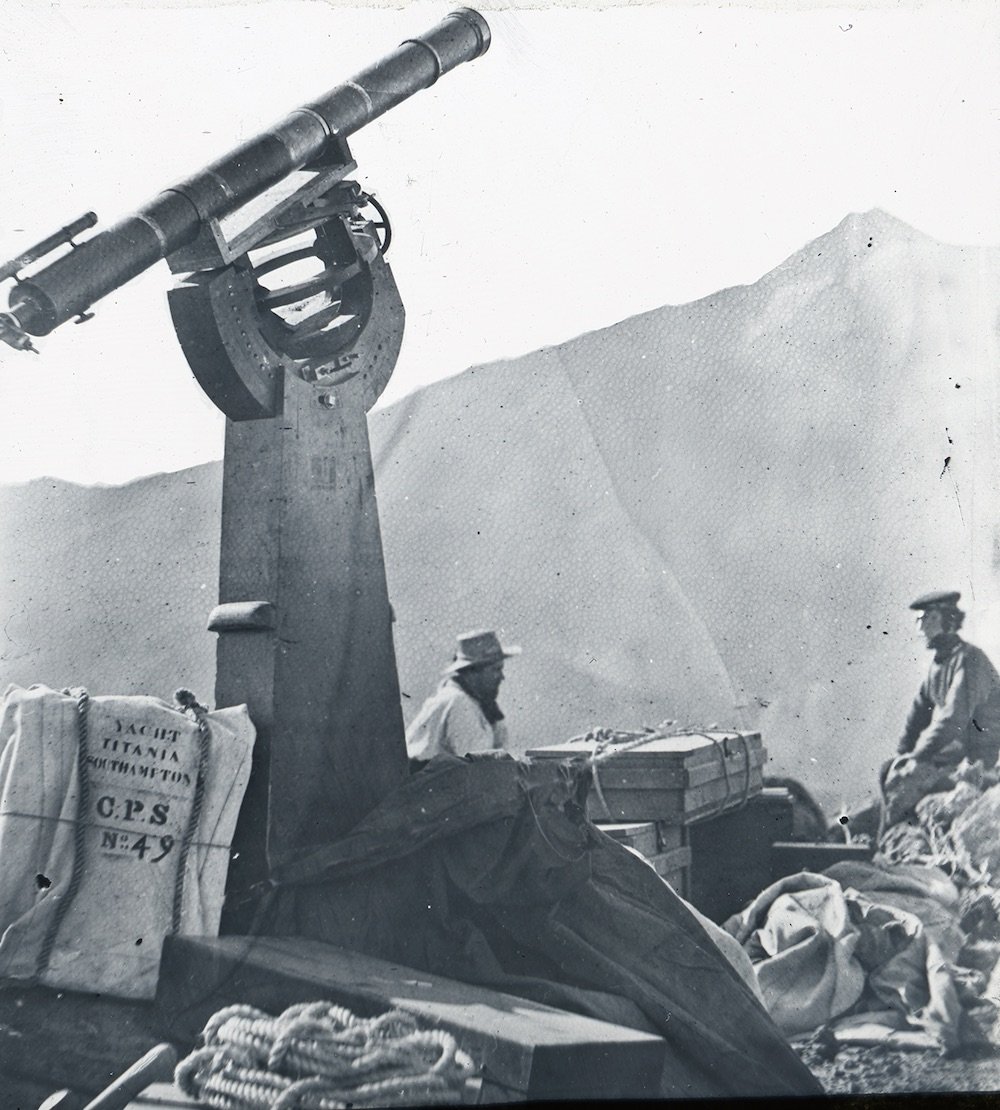 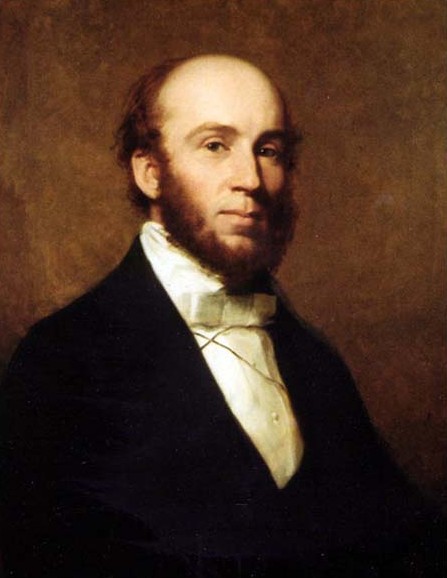 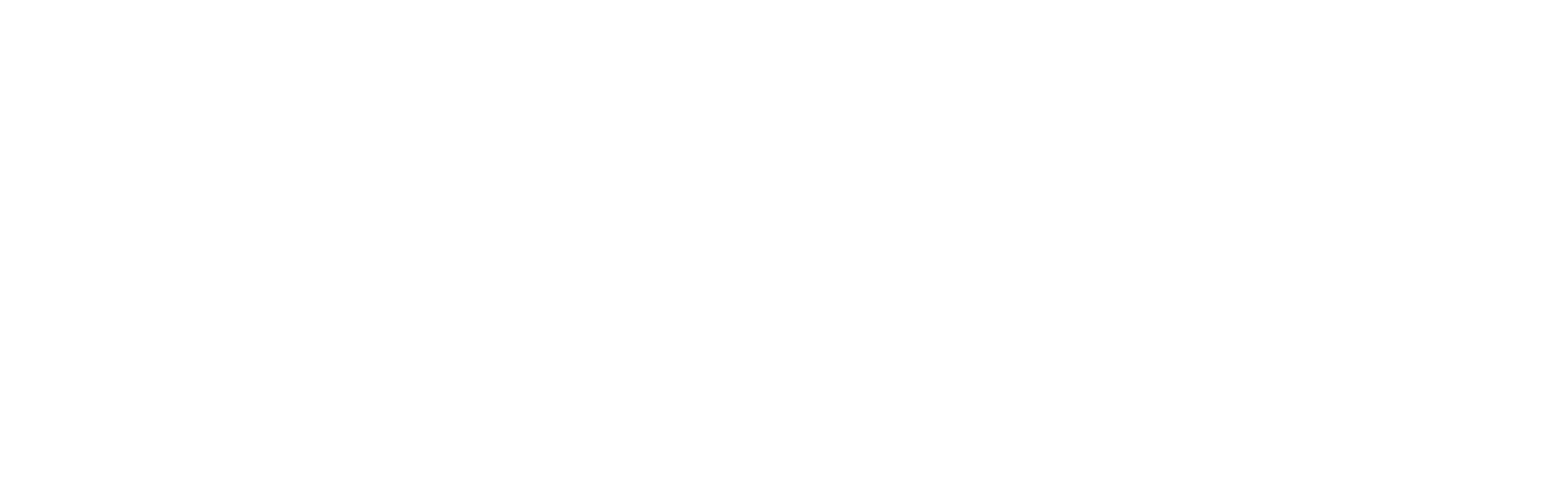 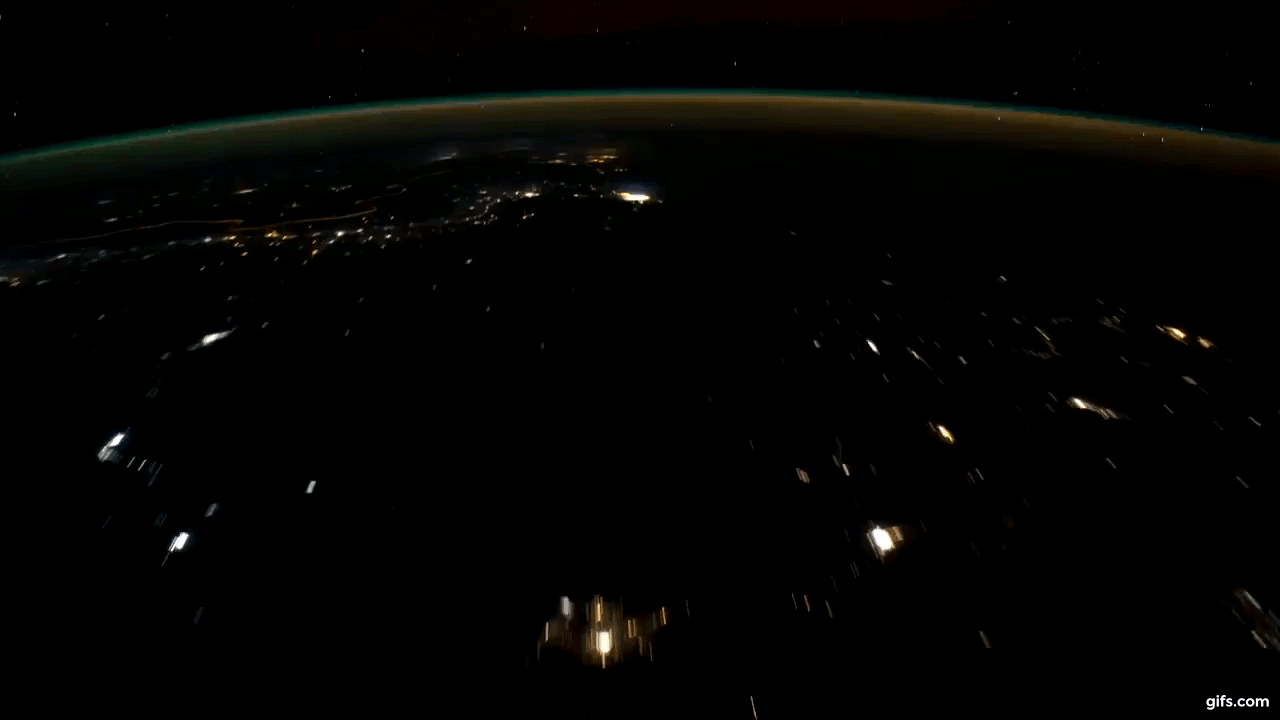 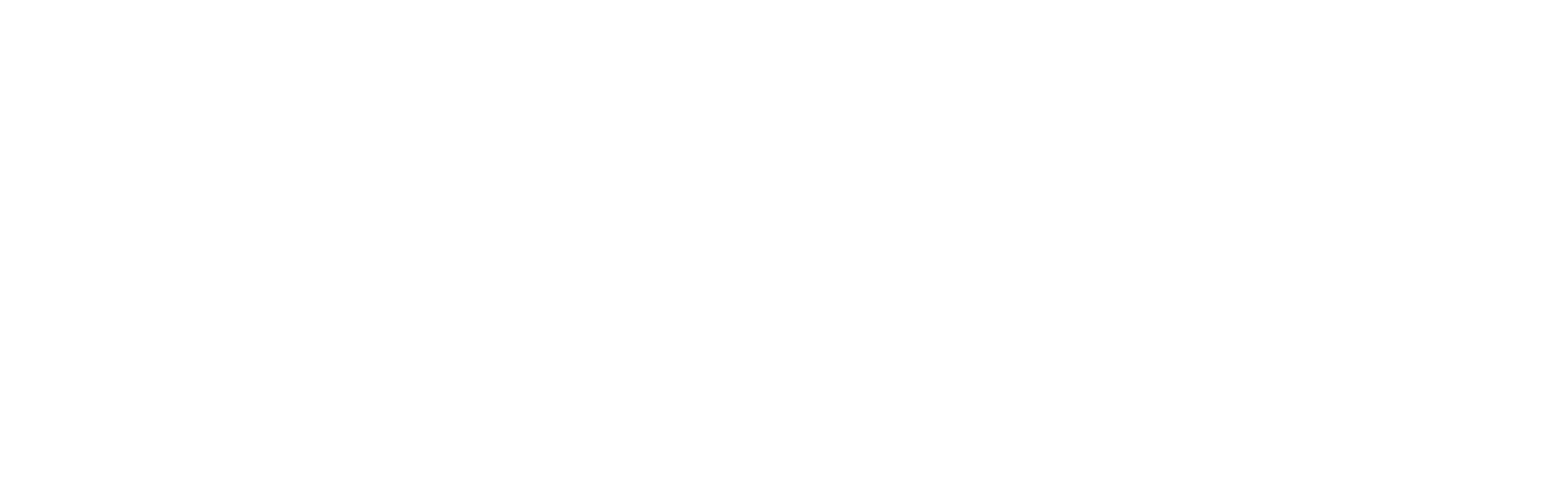 Fuente: ESA
How to measure the Sodium layer?
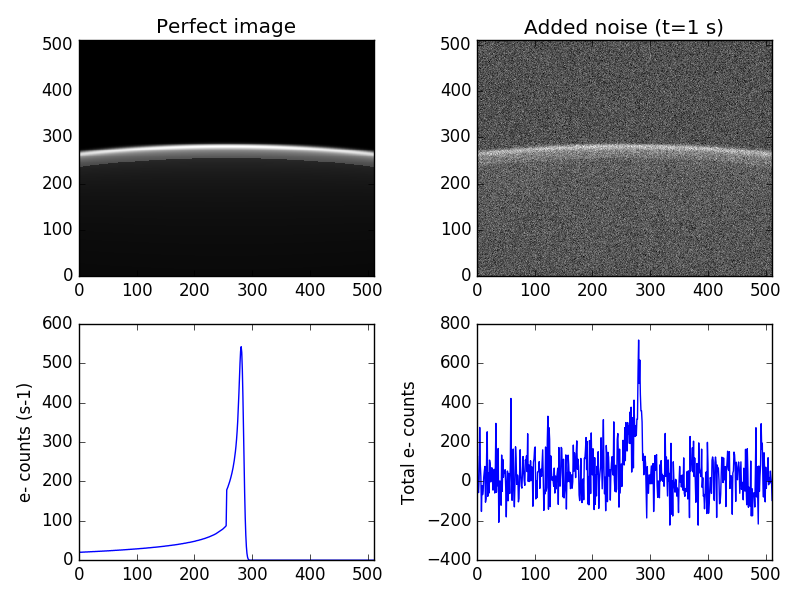 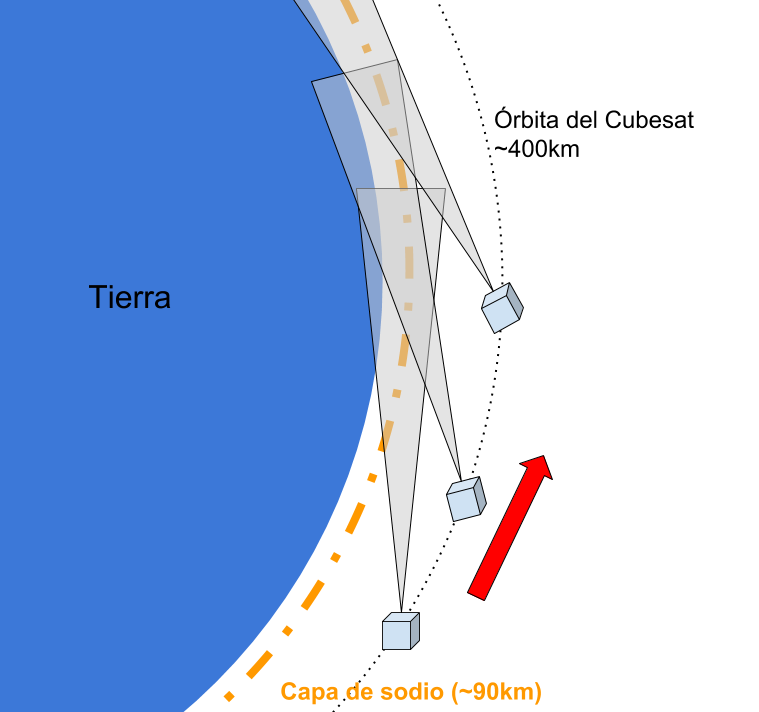 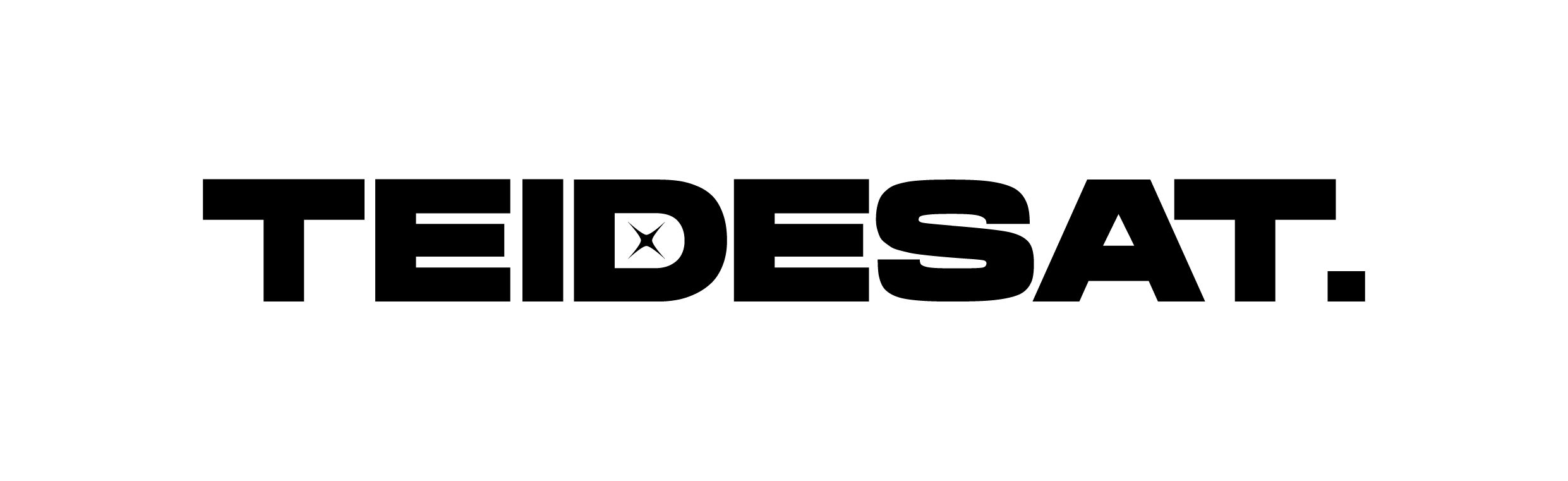 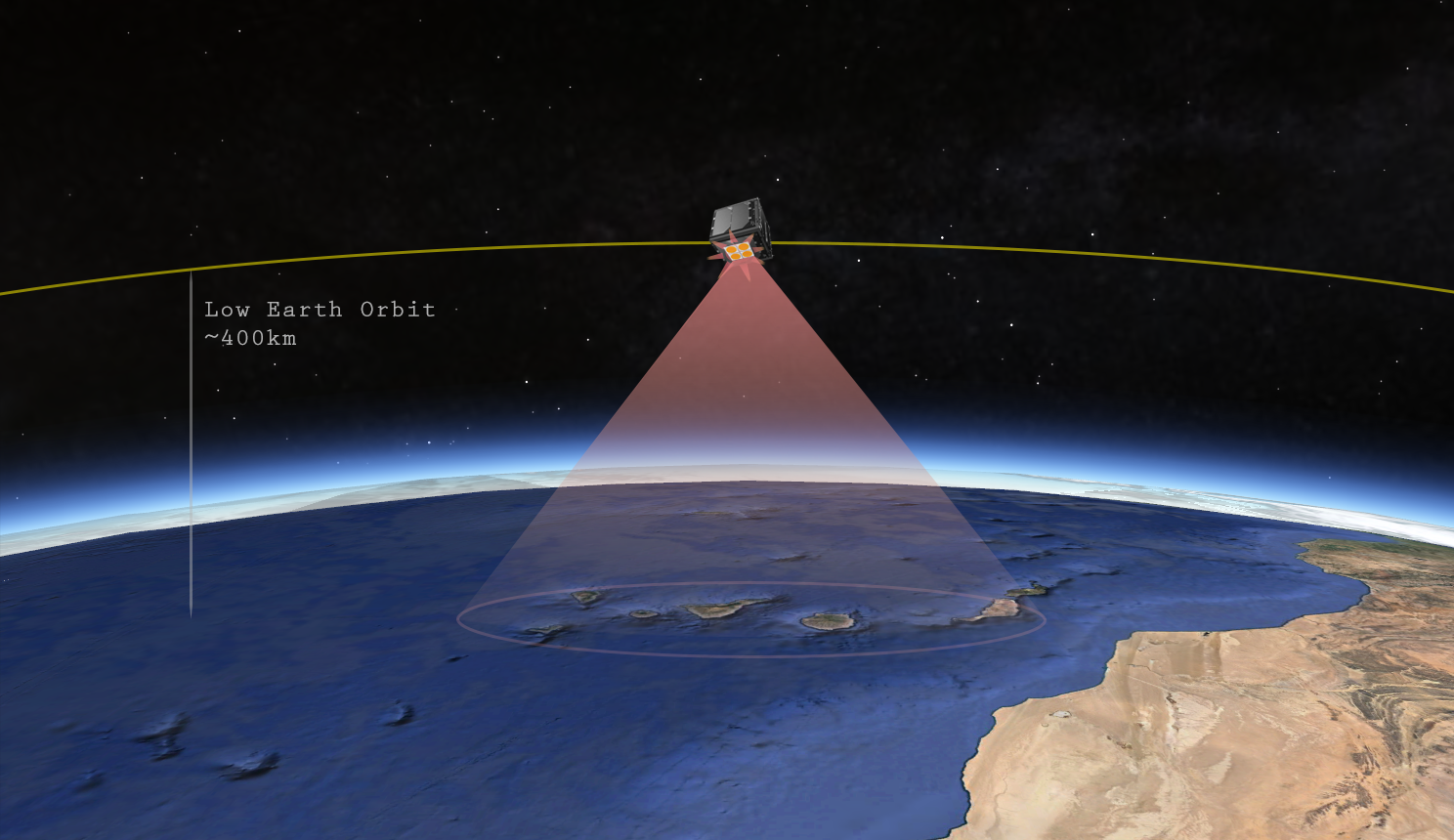 Free space optical communication
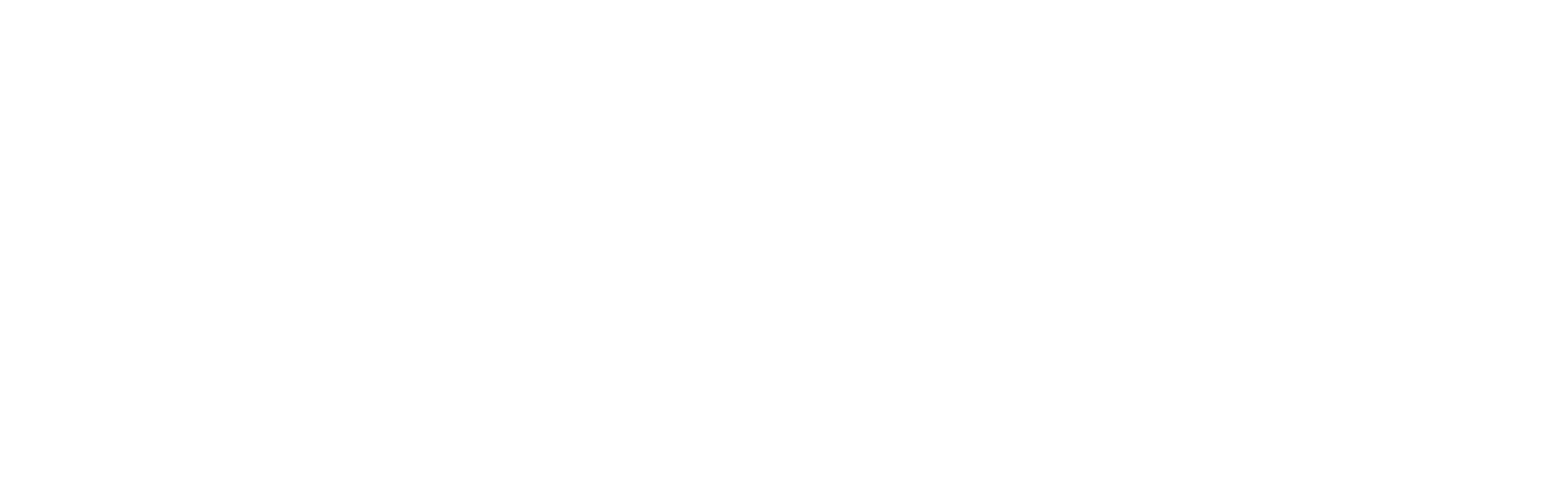 [Speaker Notes: Josh]
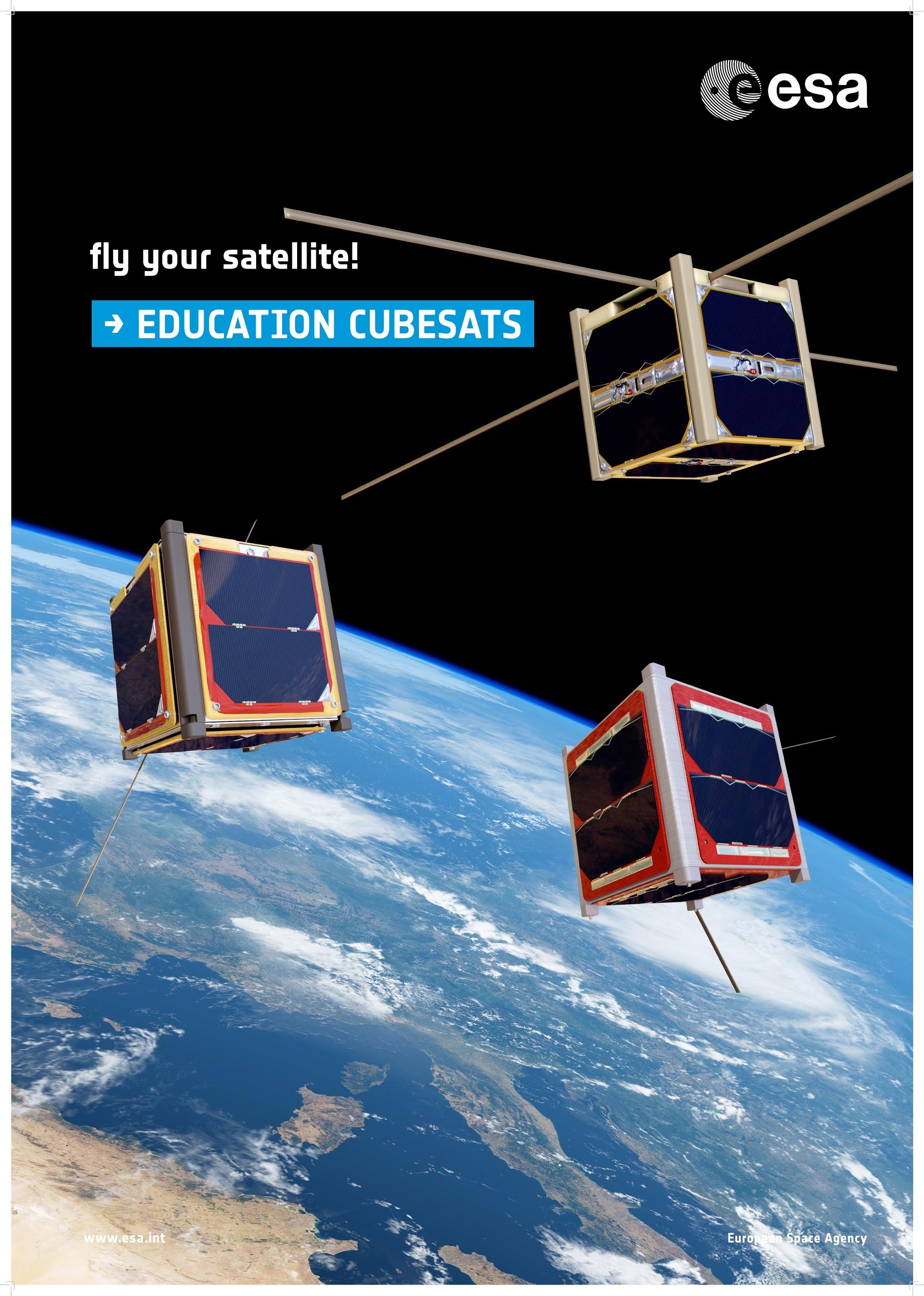 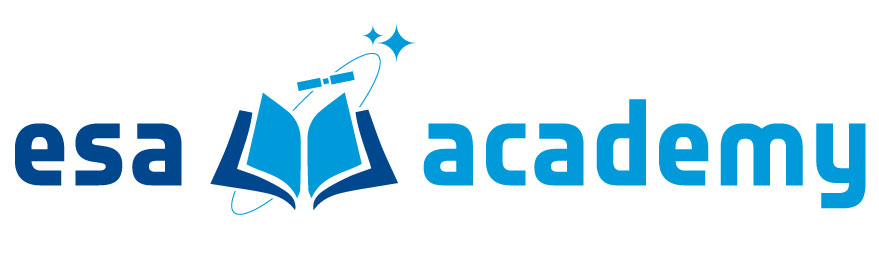 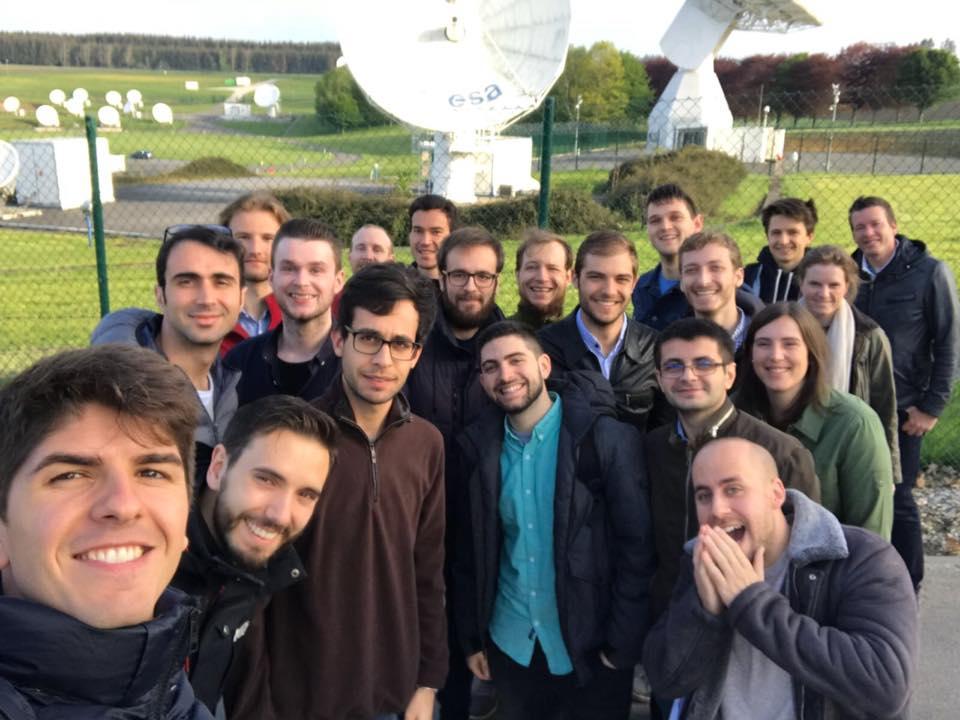 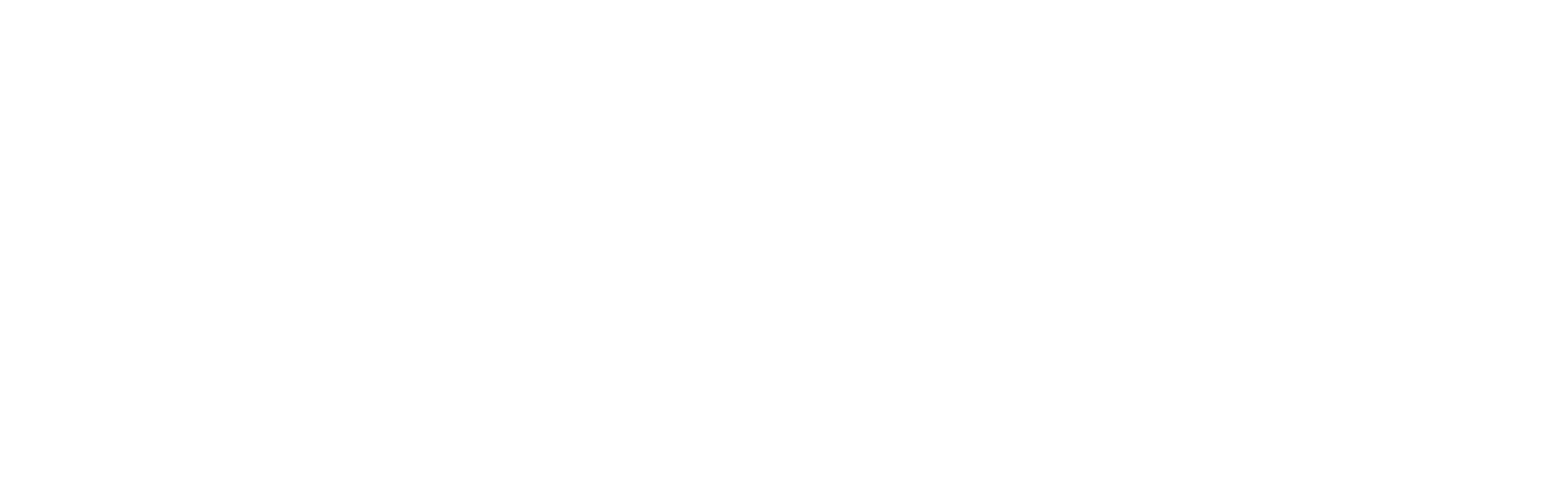 [Speaker Notes: Josh]
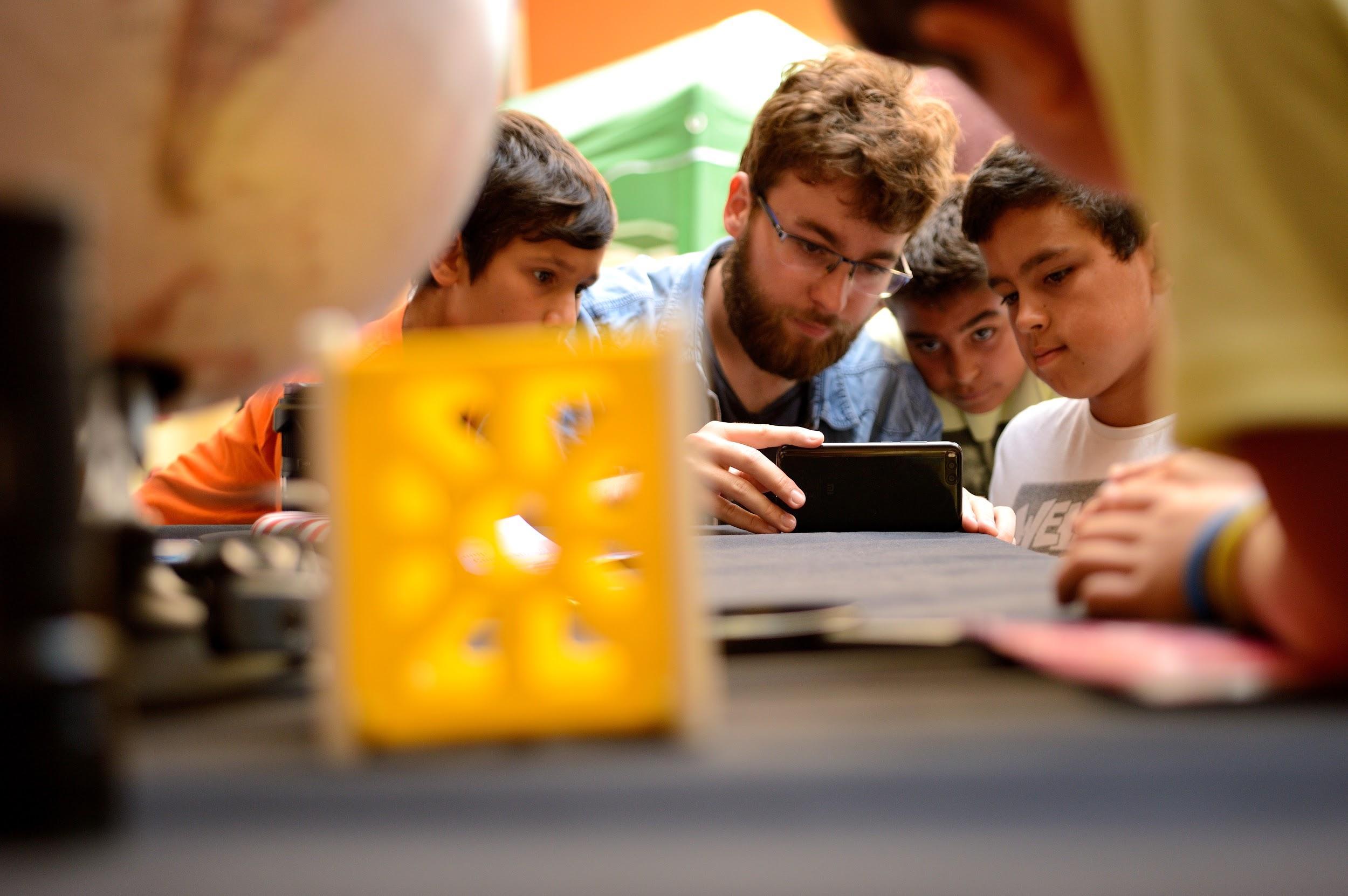 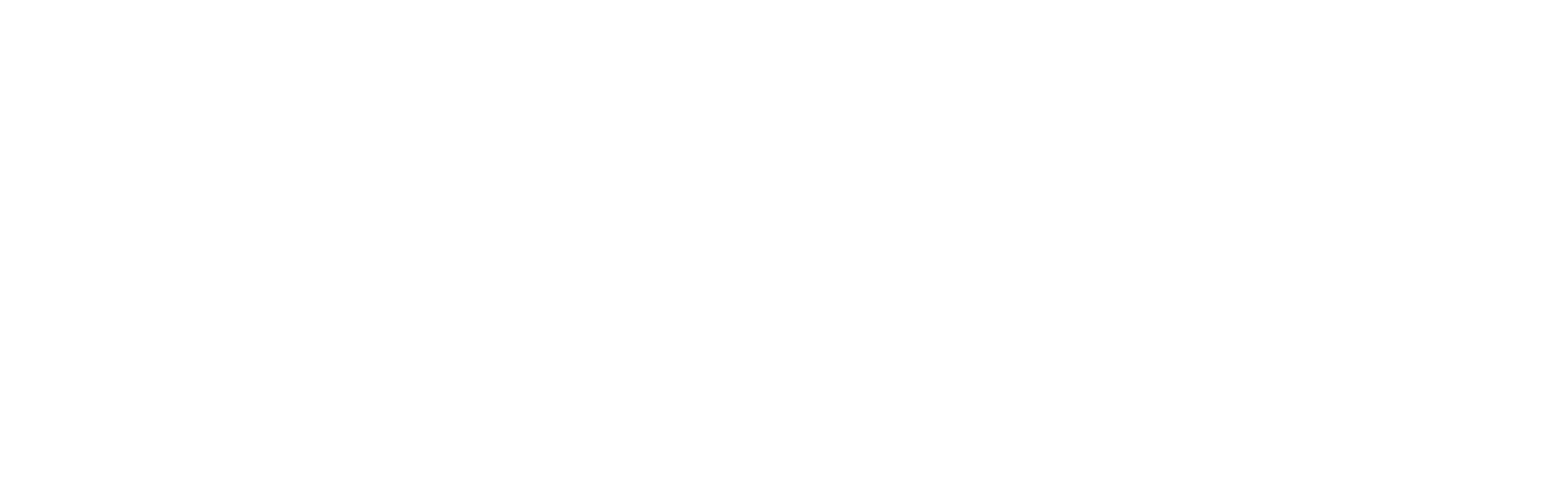 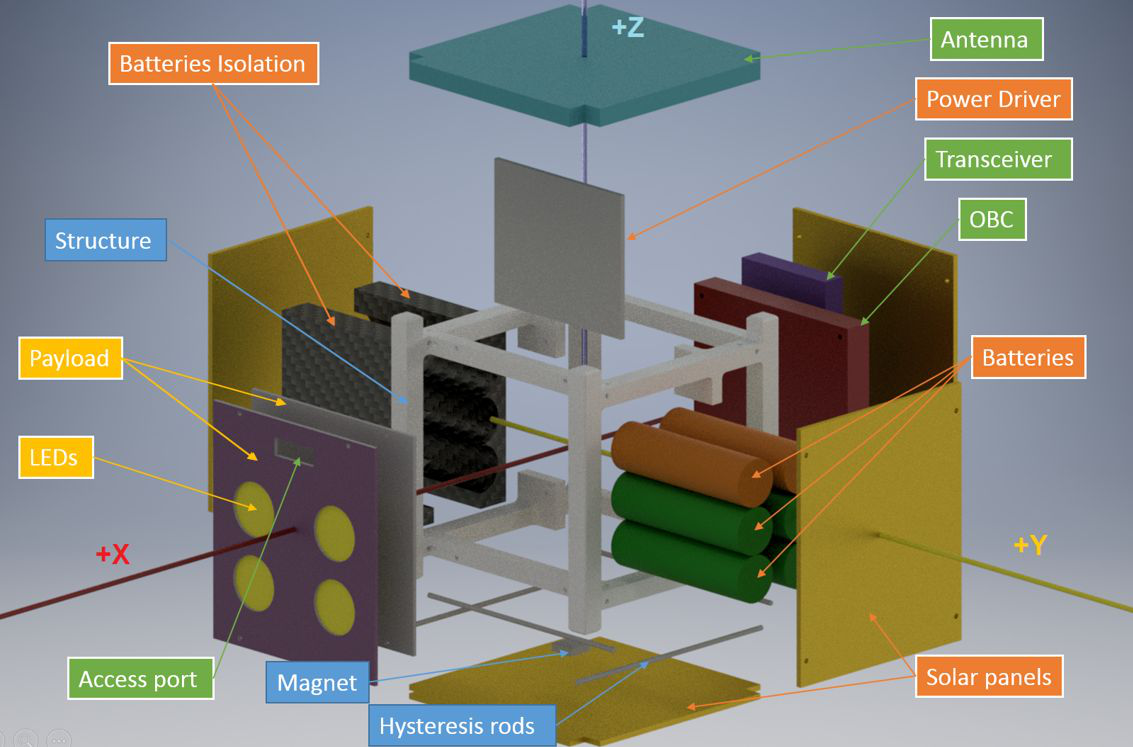 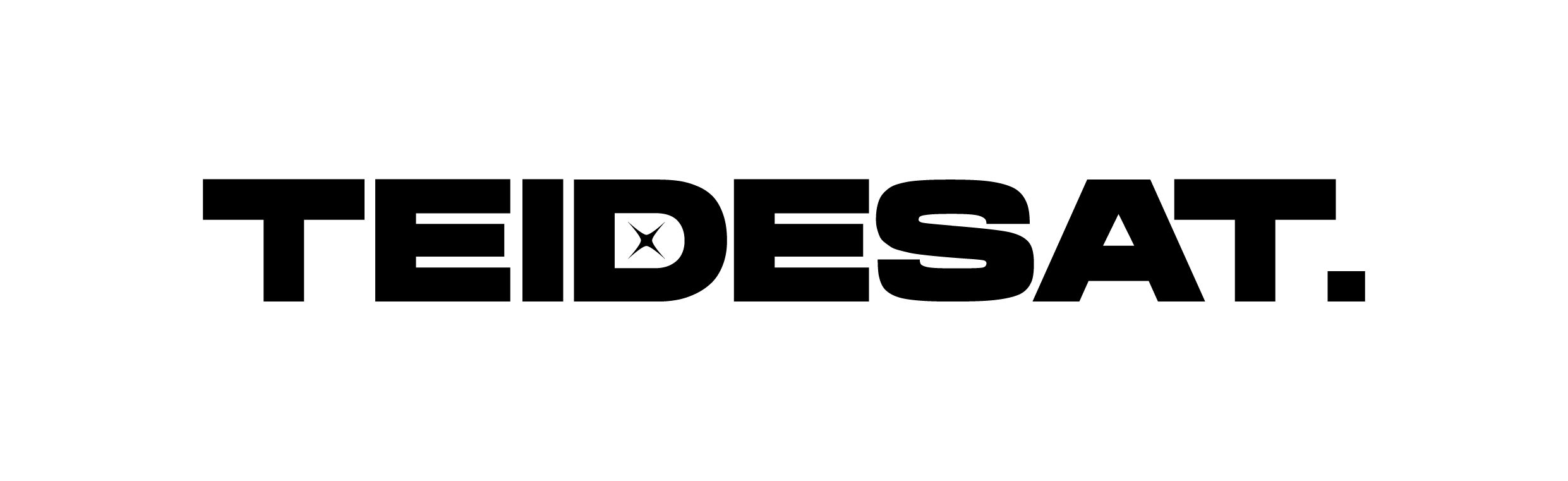 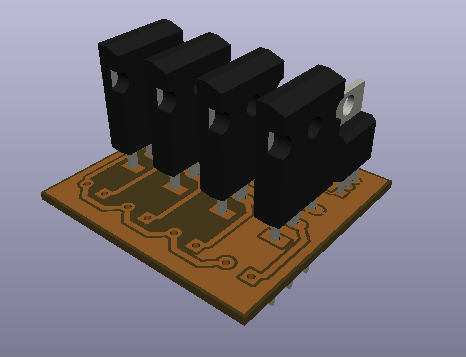 Payload
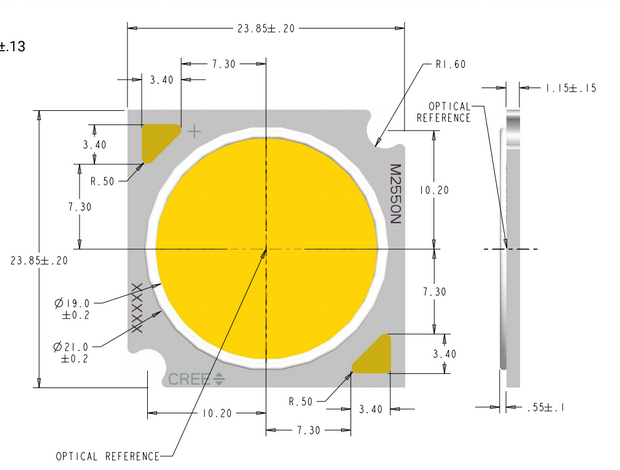 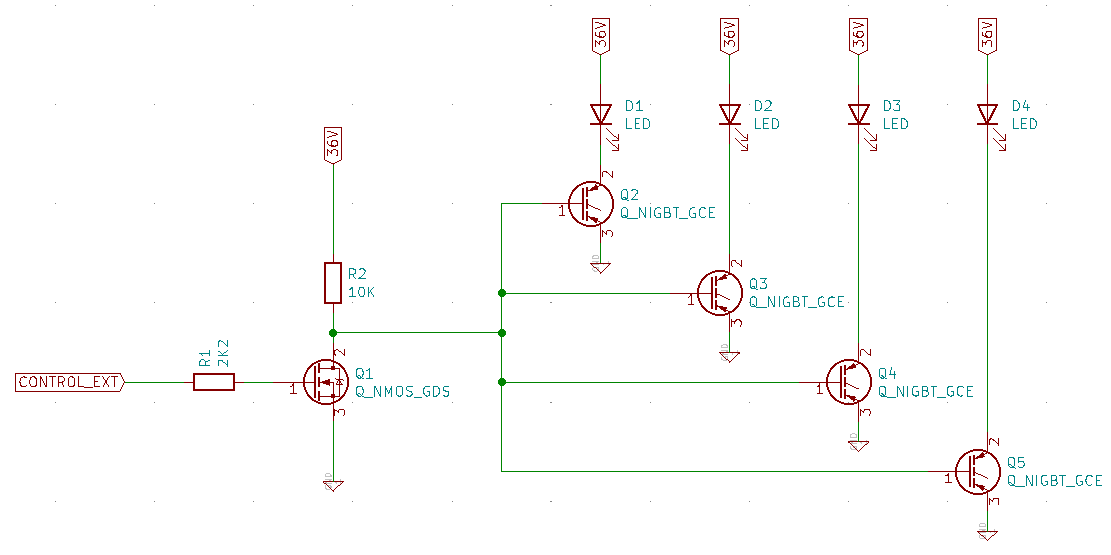 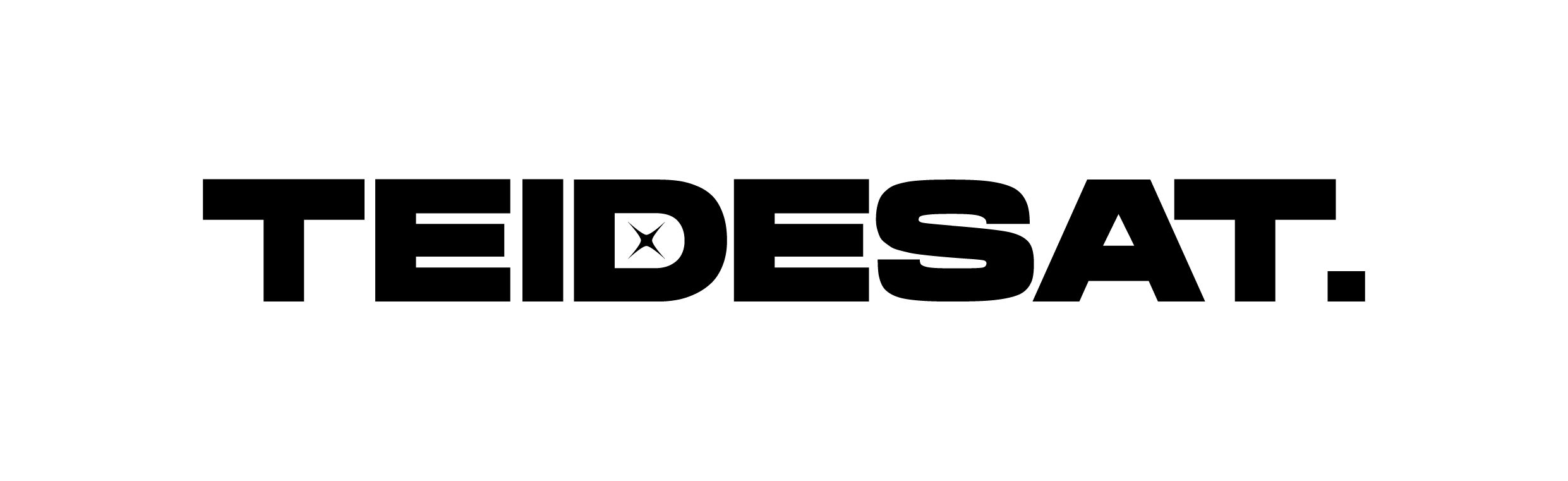 Tracking
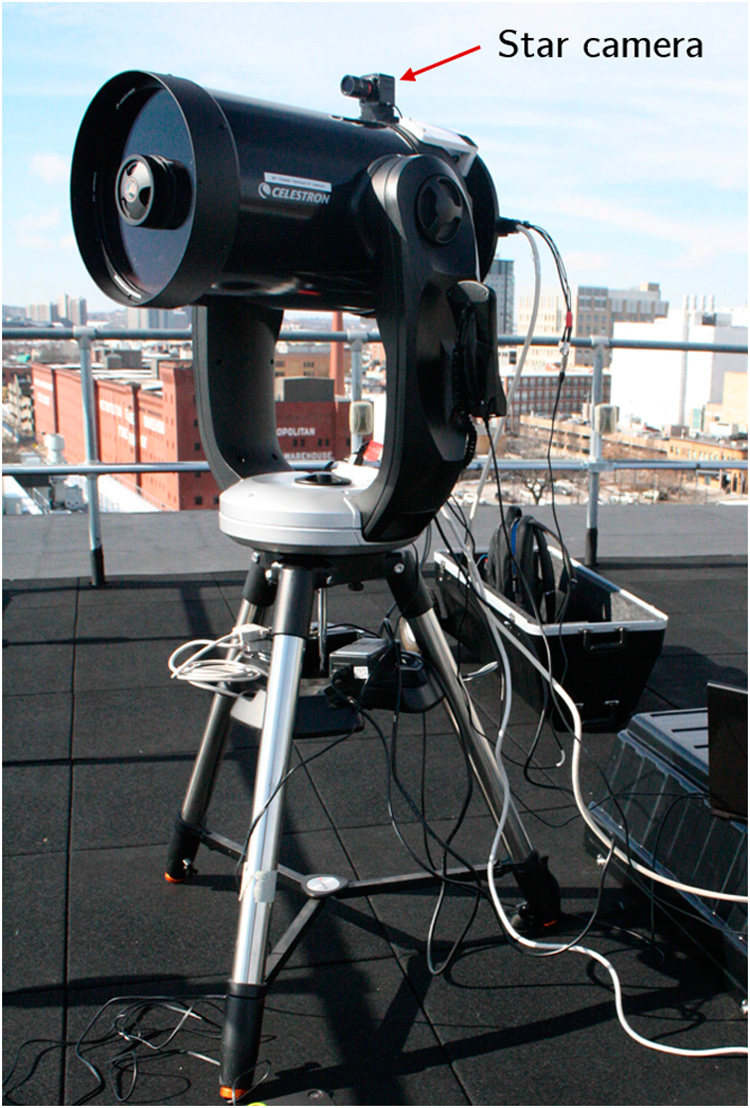 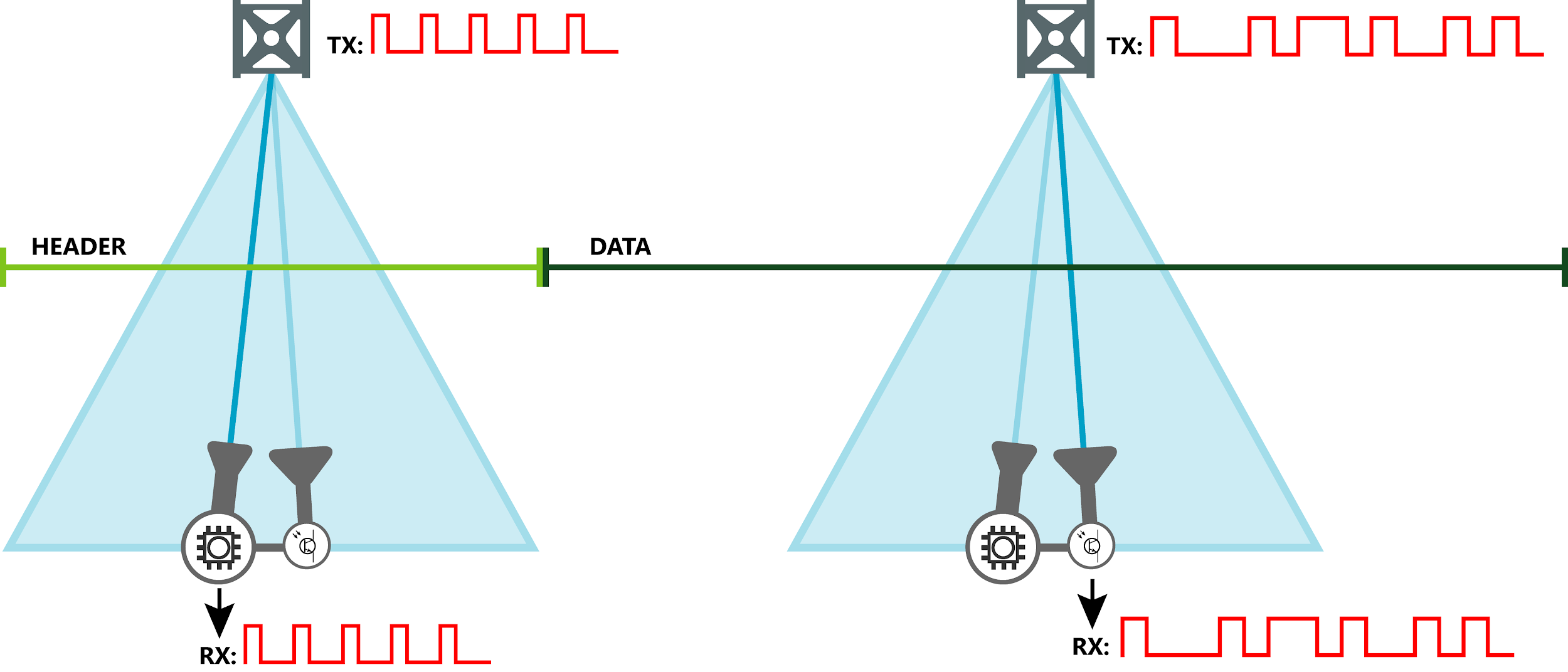 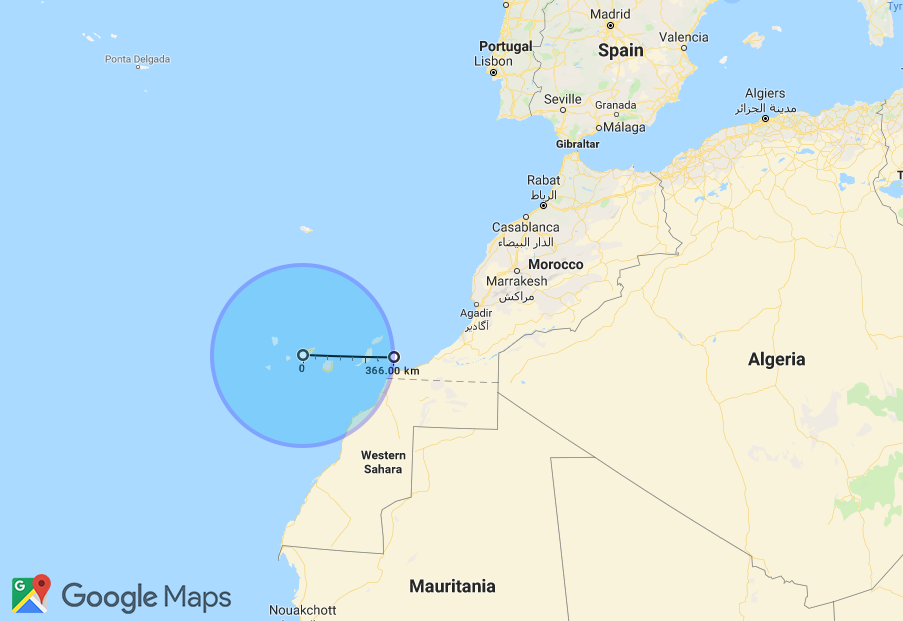 Journal of Astronomical Telescopes, 
Instruments and Systems.

Rapid telescope pointing calibration: A quaternion-based solution 
using low-cost hardware

Kathleen M. Riesing
Hyosang Yoon
Kerri L. Cahoy
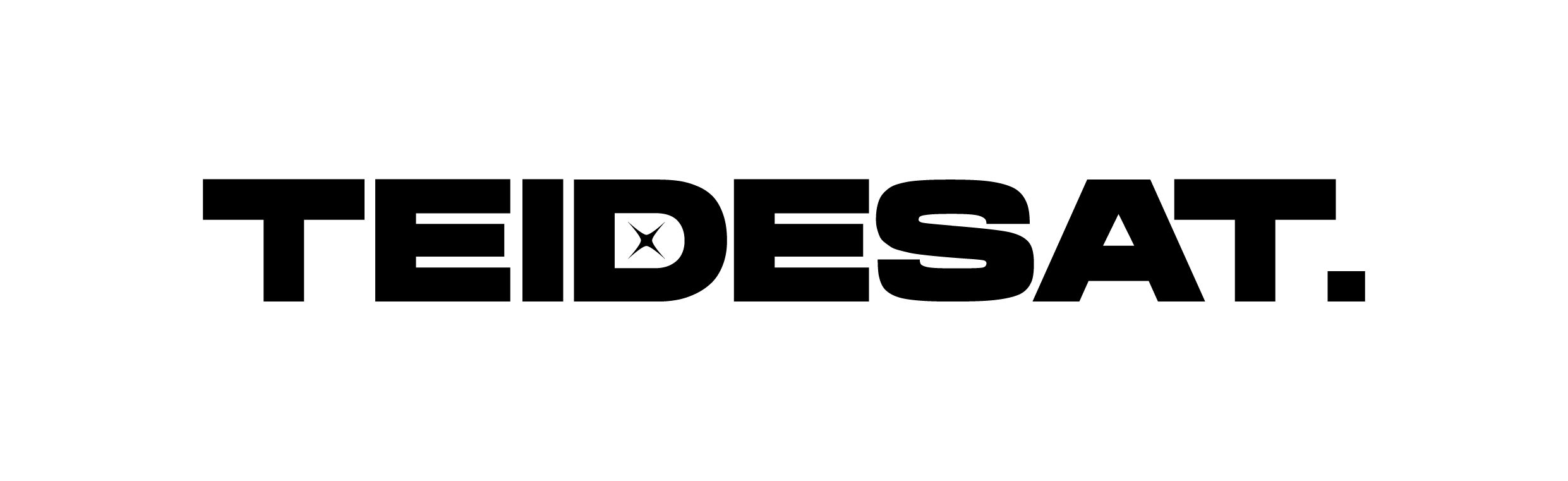 [Speaker Notes: Josh]
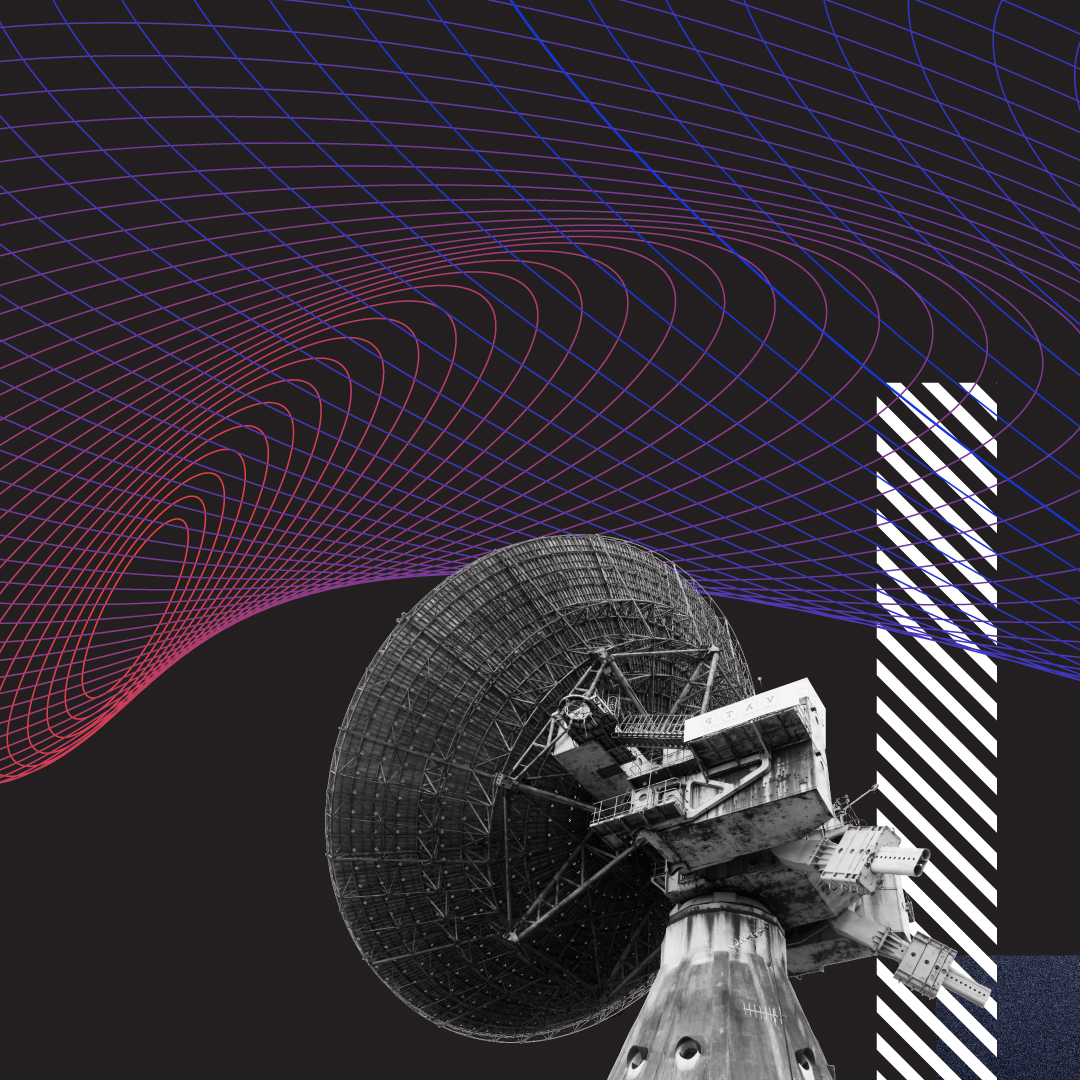 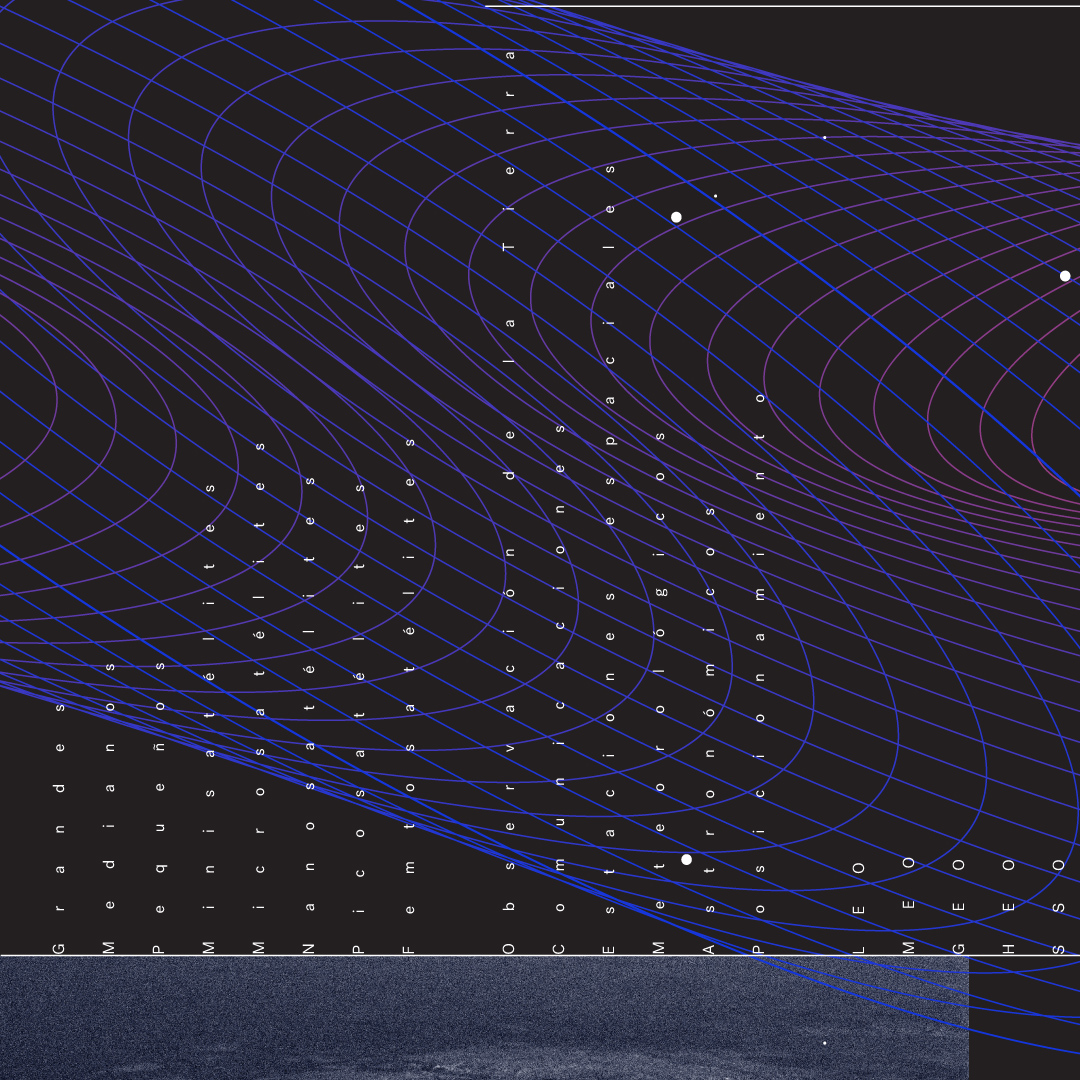 Error correction
Turbo codes & Polar codes
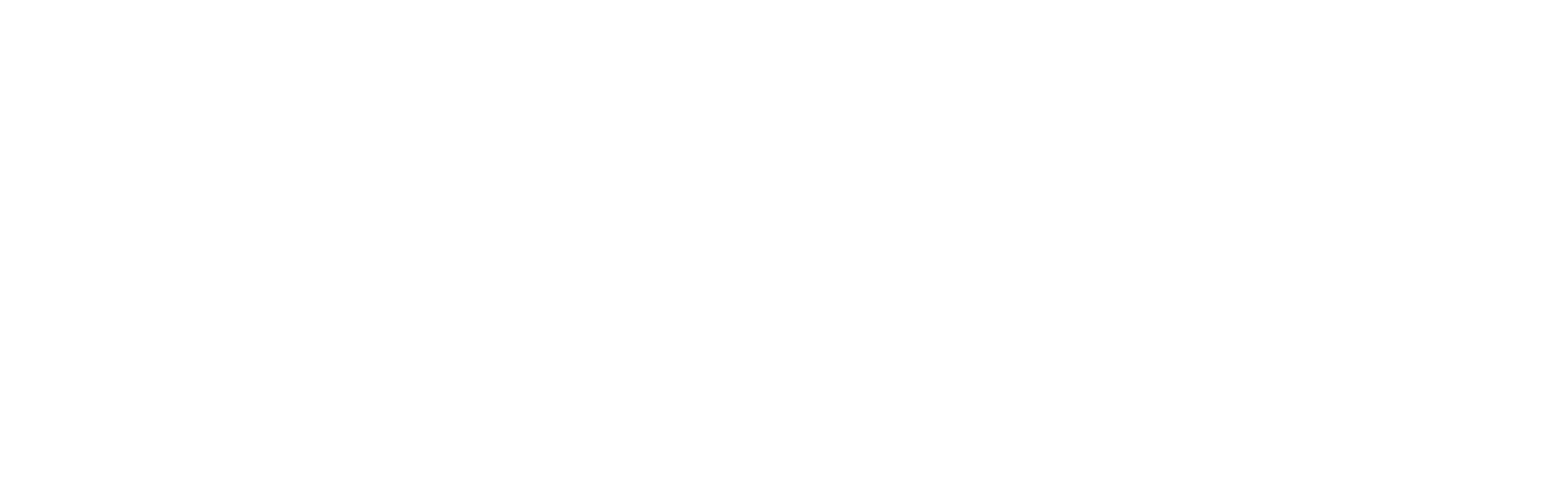 [Speaker Notes: For the error correction, turbo codes and polar codes will be used. These are error correction algorithms. While turbo codes are widely used in the aerospace industry, the market tends to use polar codes and that is why we considered that using them would be an added value for our project.]
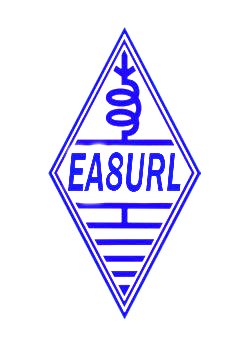 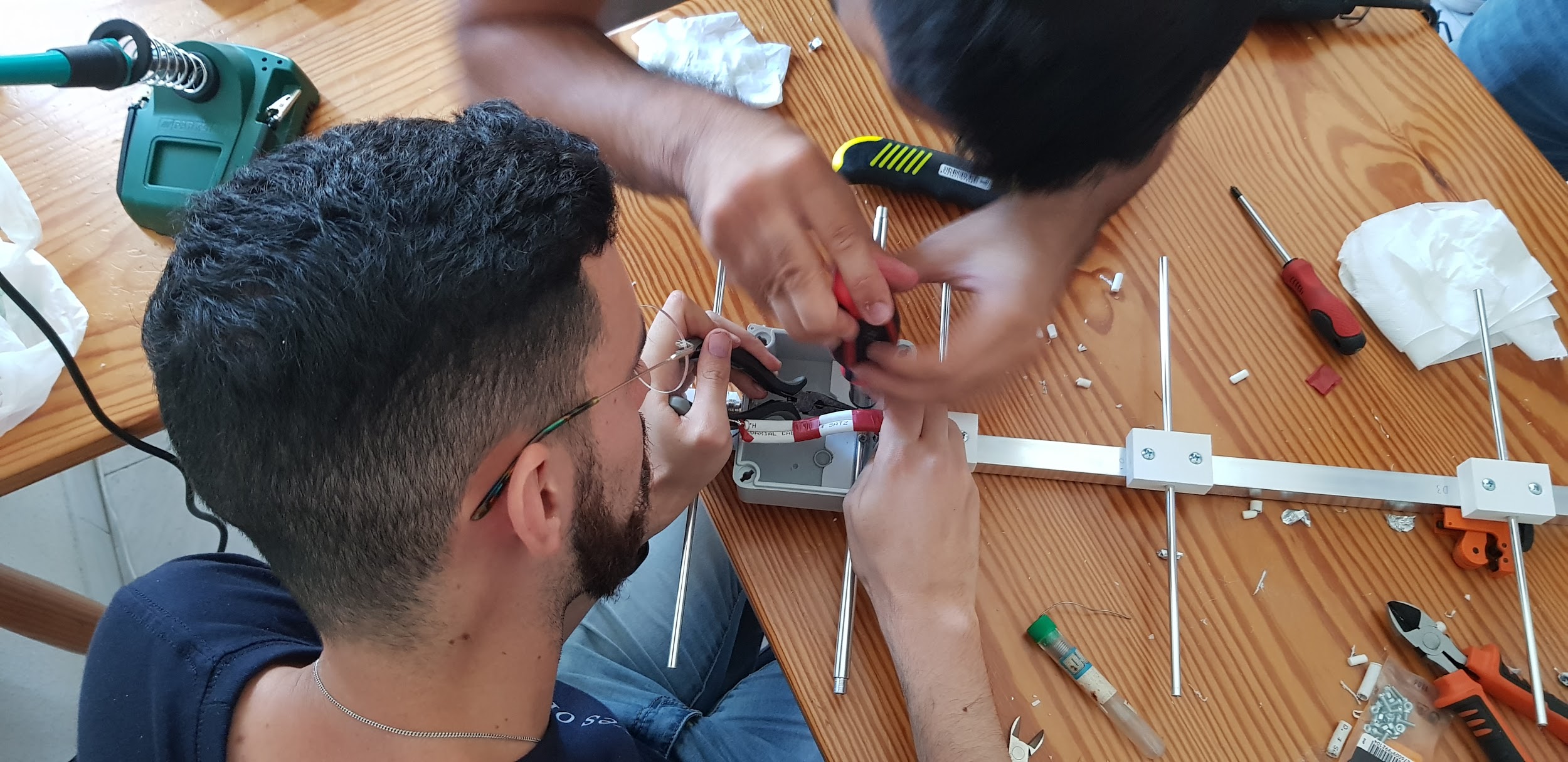 Ground station
Pablo
EA8HZ
Alberto EA8DHC
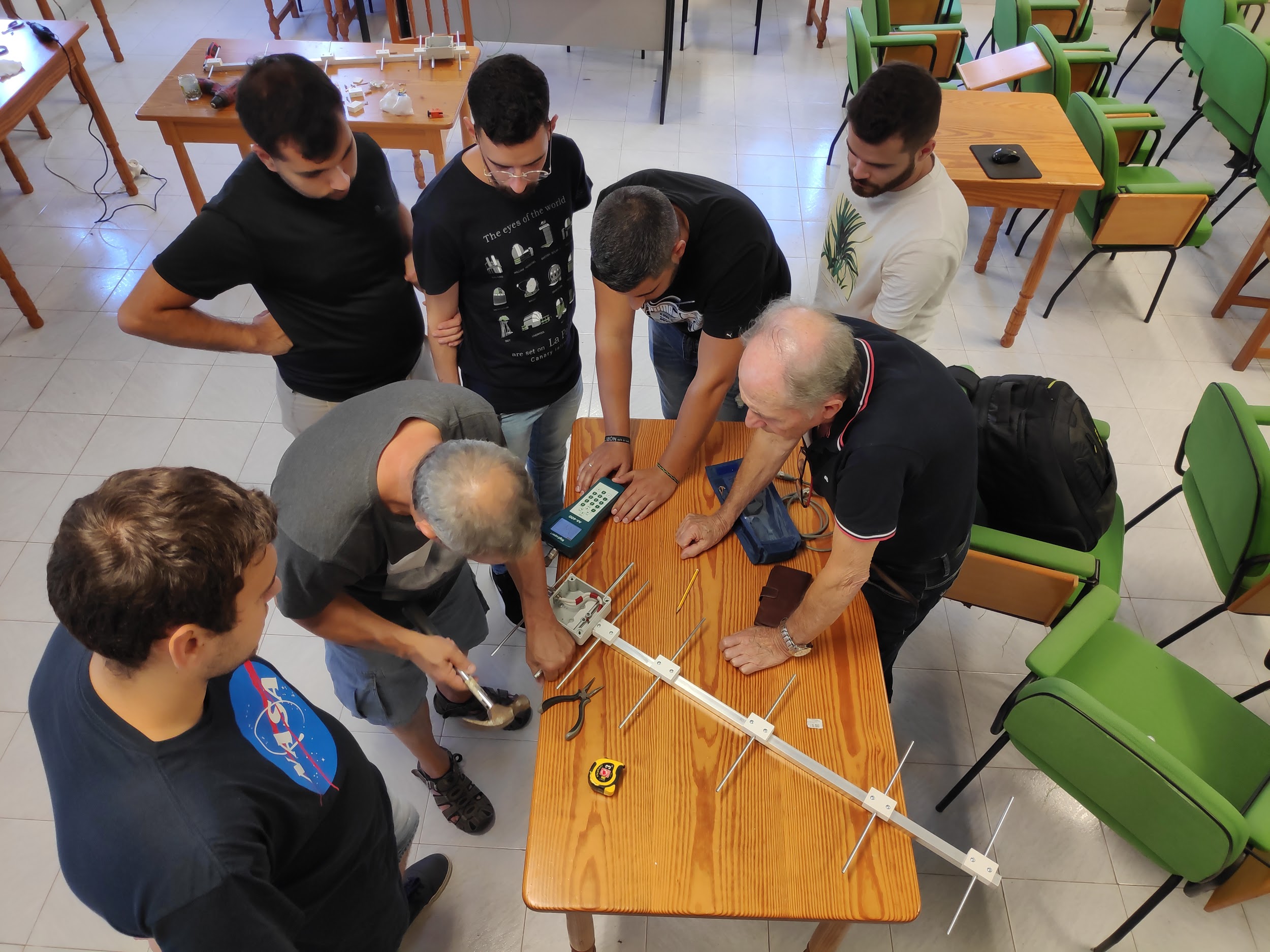 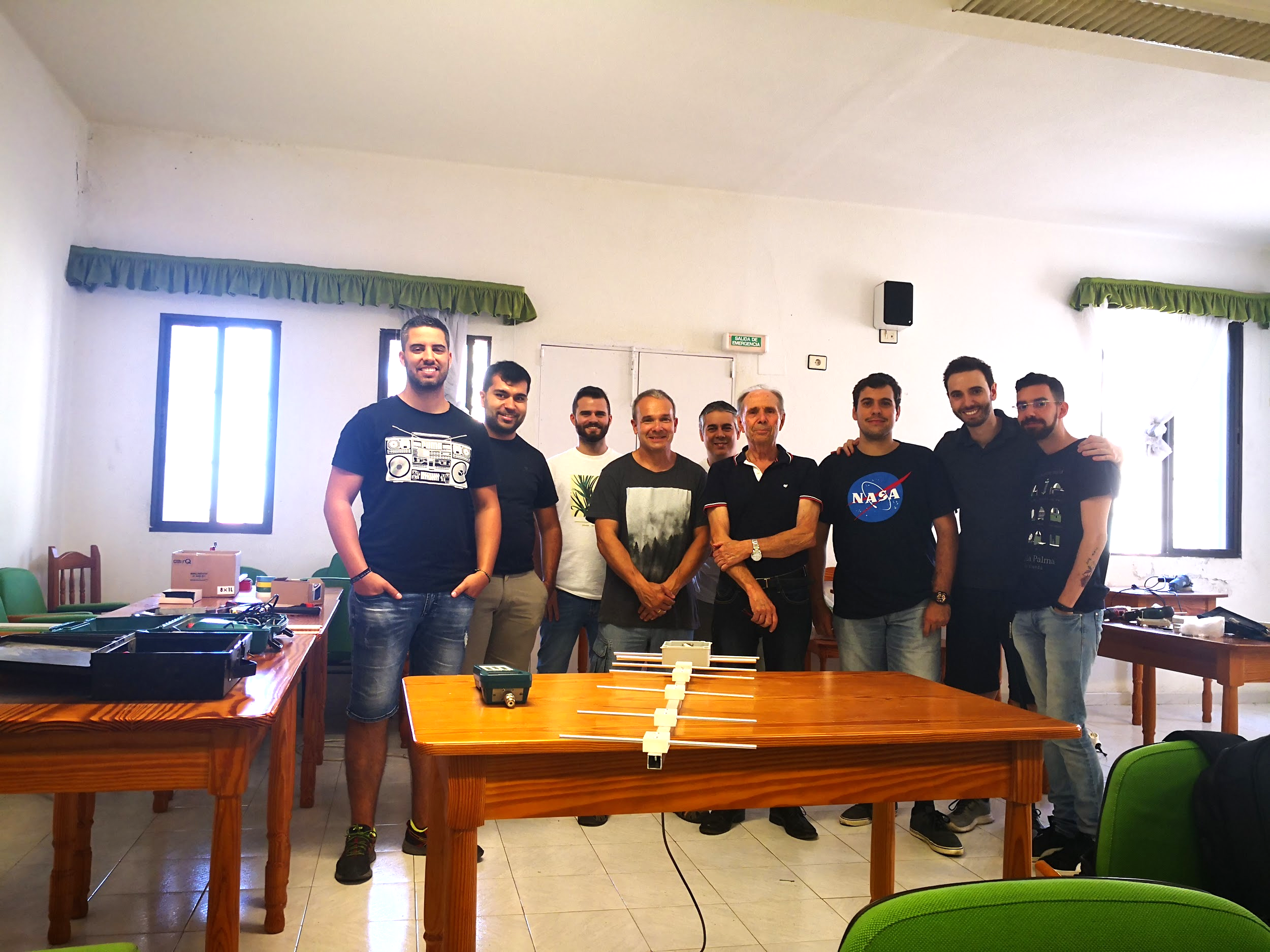 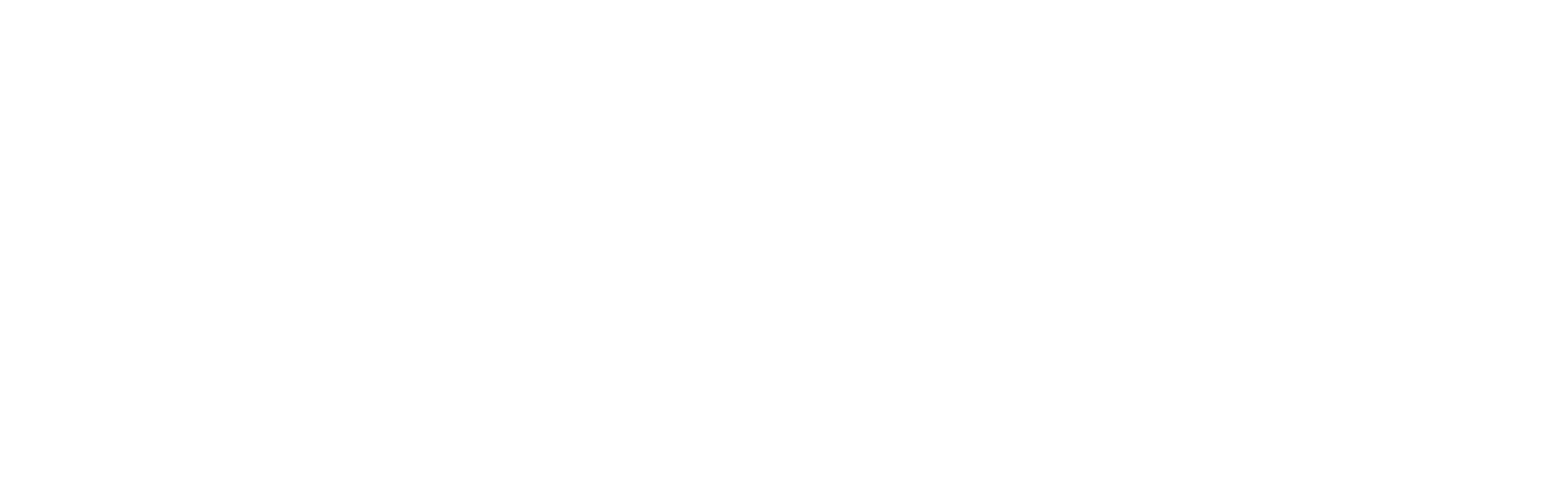 [Speaker Notes: Many of you have asked us about Pablo Cruz who came last year. We have received mentoring about the ground station from him, Alberto and the Amateur Radio Union of Spain. With their help we have manufactured some portable antennas and downloaded satellite telemetry that broadcasts on amateur radio frequencies. Finally, we have also made direct communications between Tenerife and Gran Canaria bouncing the signal on satellites and using the equipment done by ourselves.]
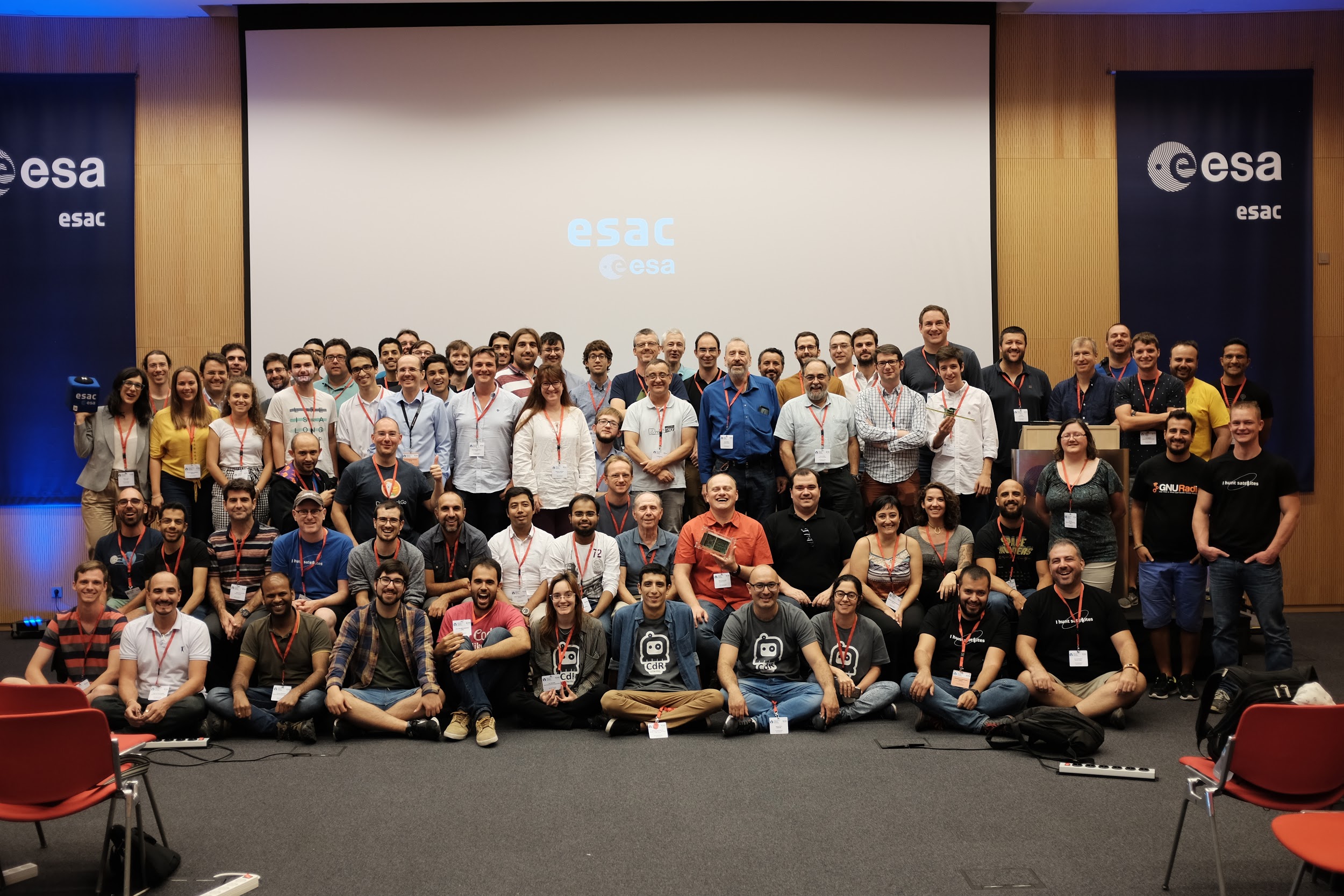 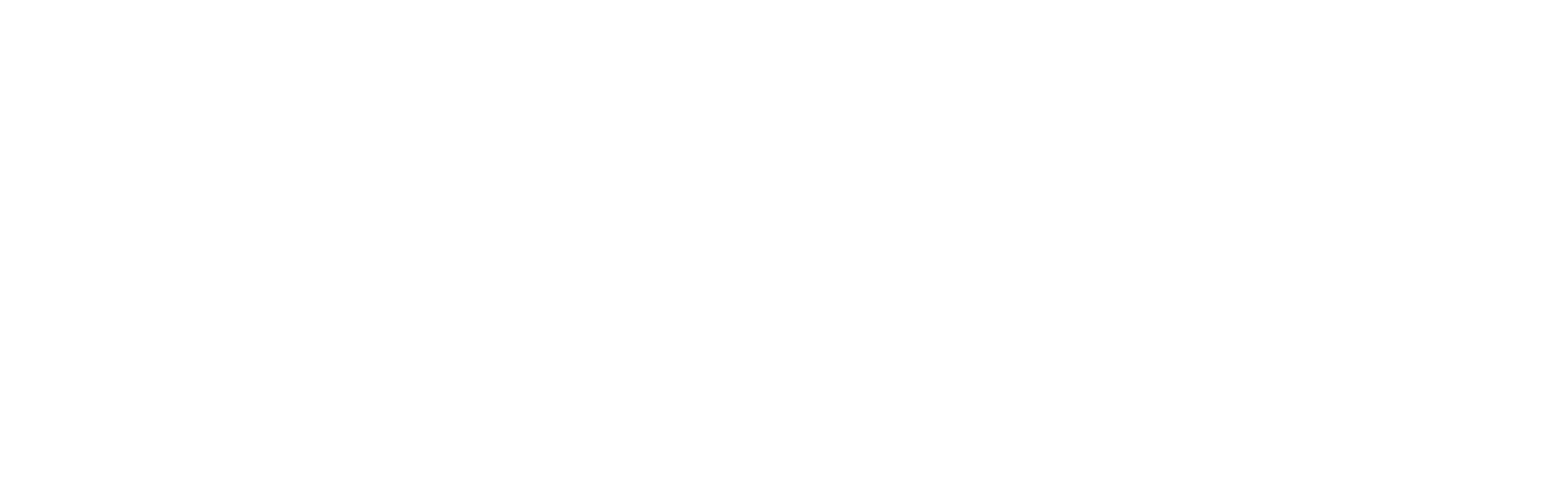 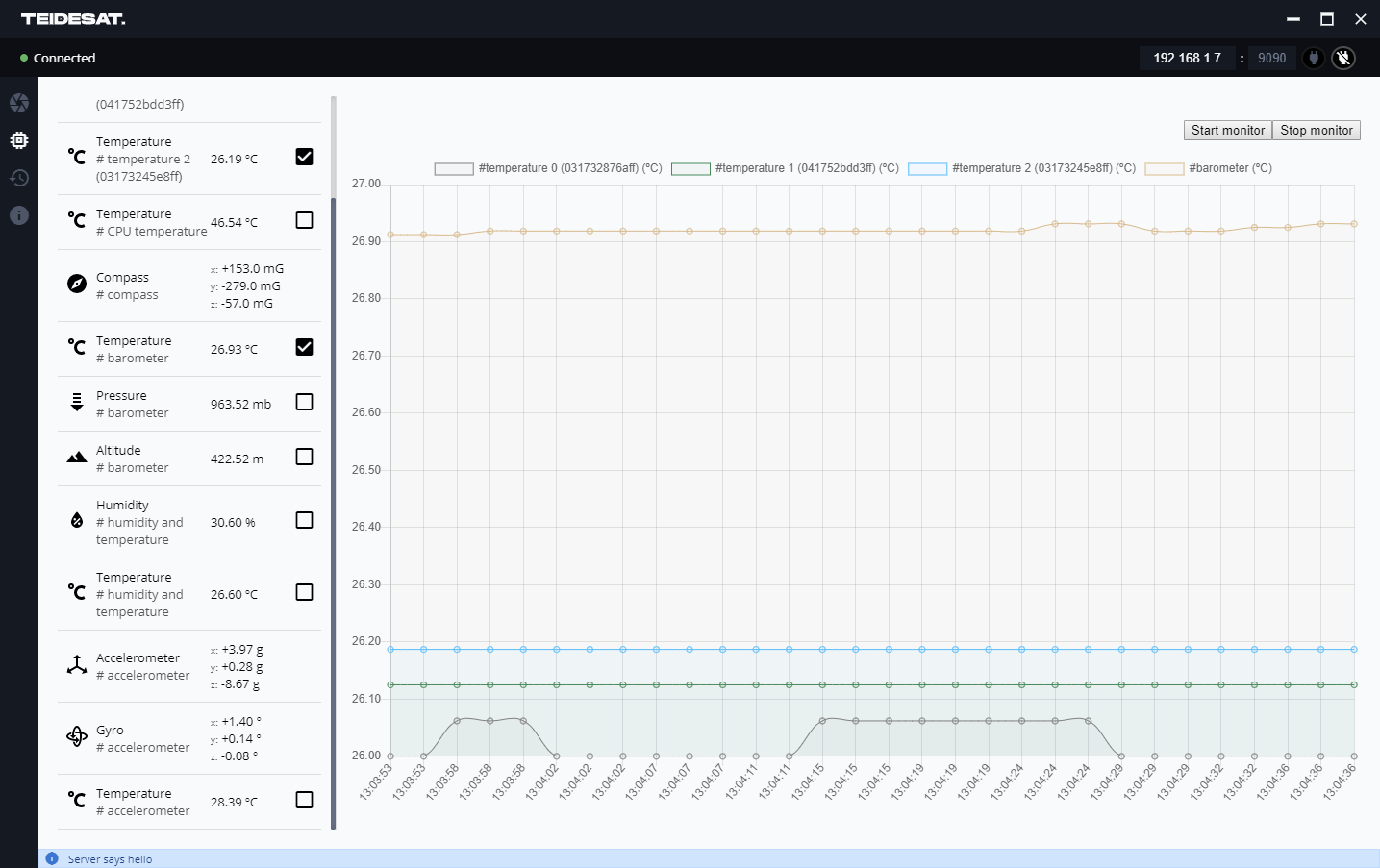 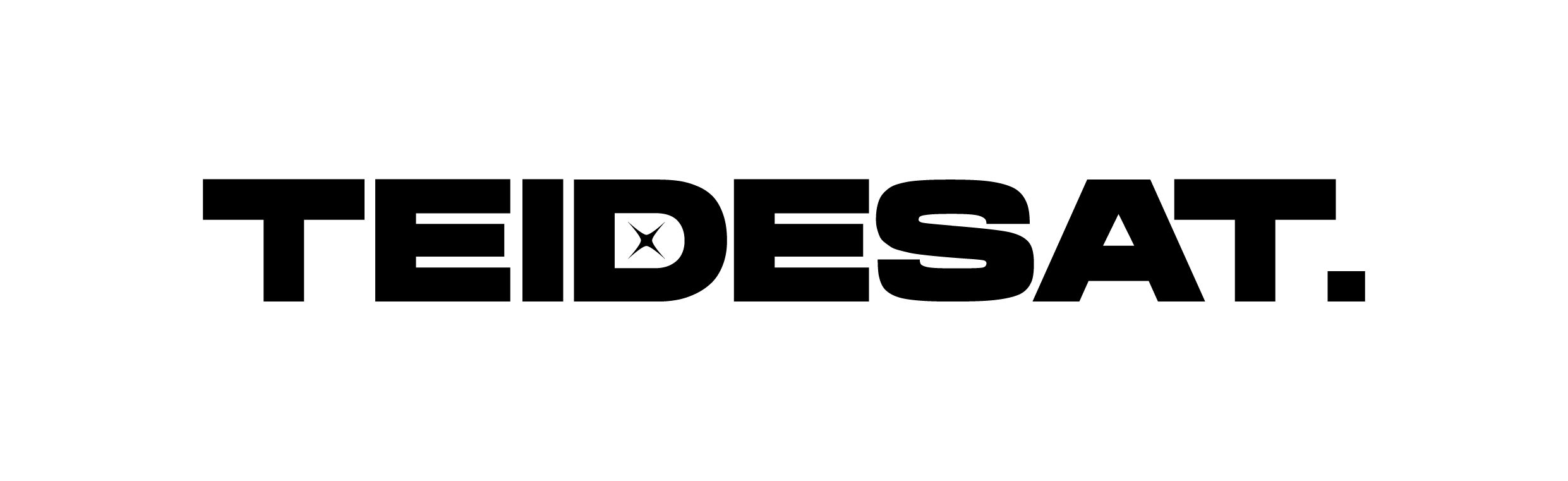 [Speaker Notes: On the other hand, we also have a web application where you can consult the different parameters of the mission, both the satellite and the ground station.]
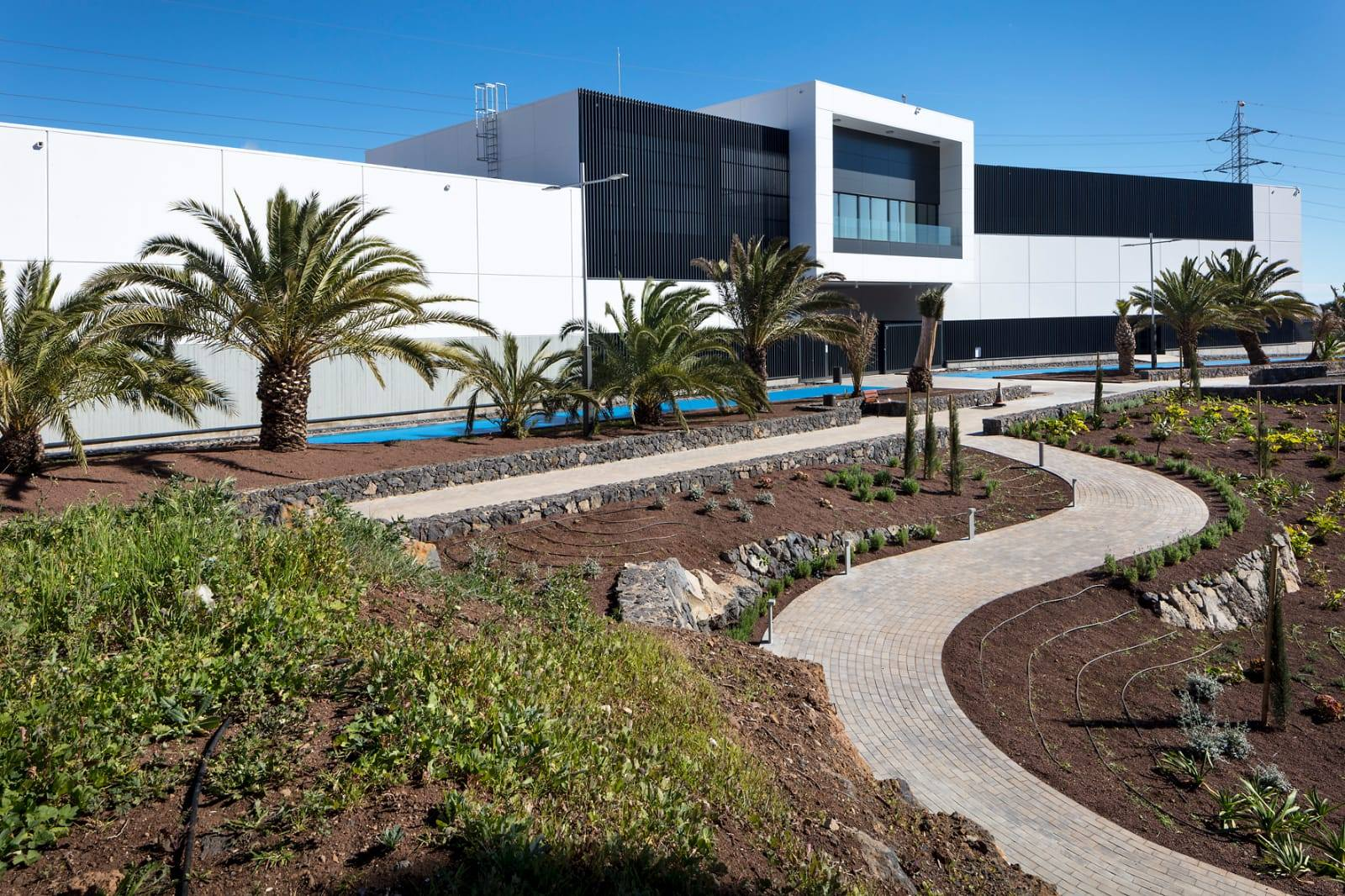 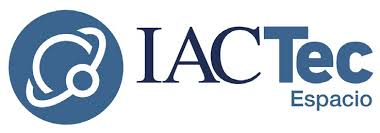 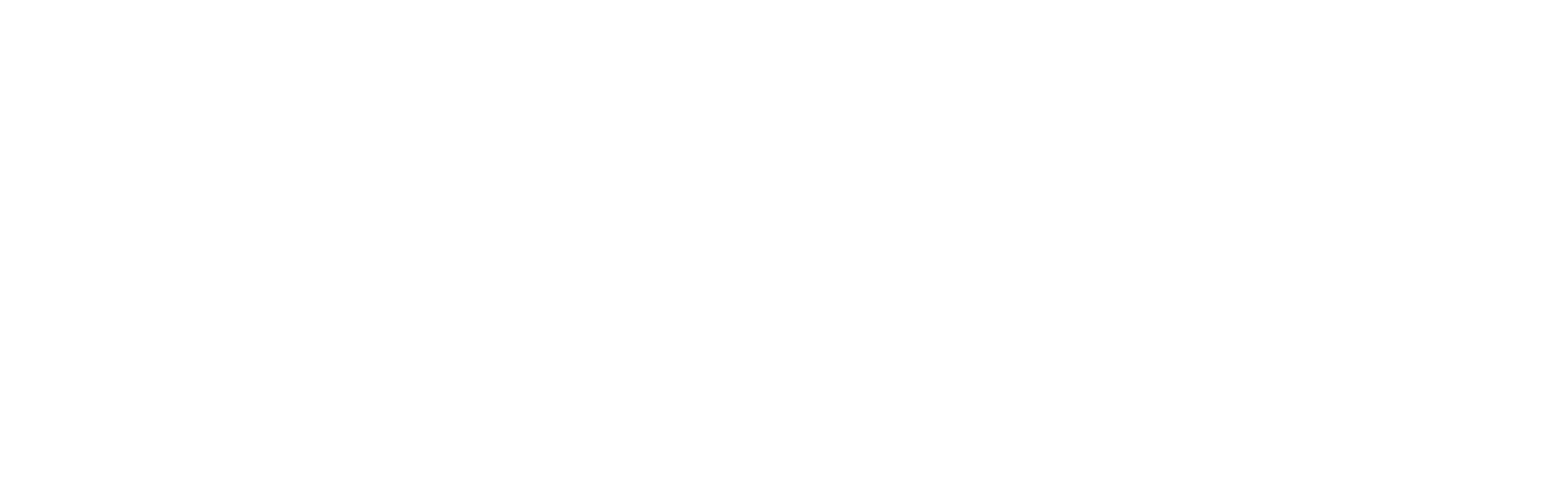 [Speaker Notes: On the other hand, we receive great advice from IACTEC for the review of the documents generated. Here you can see the main building and the IACTEC facilities, where there are different clean rooms.]
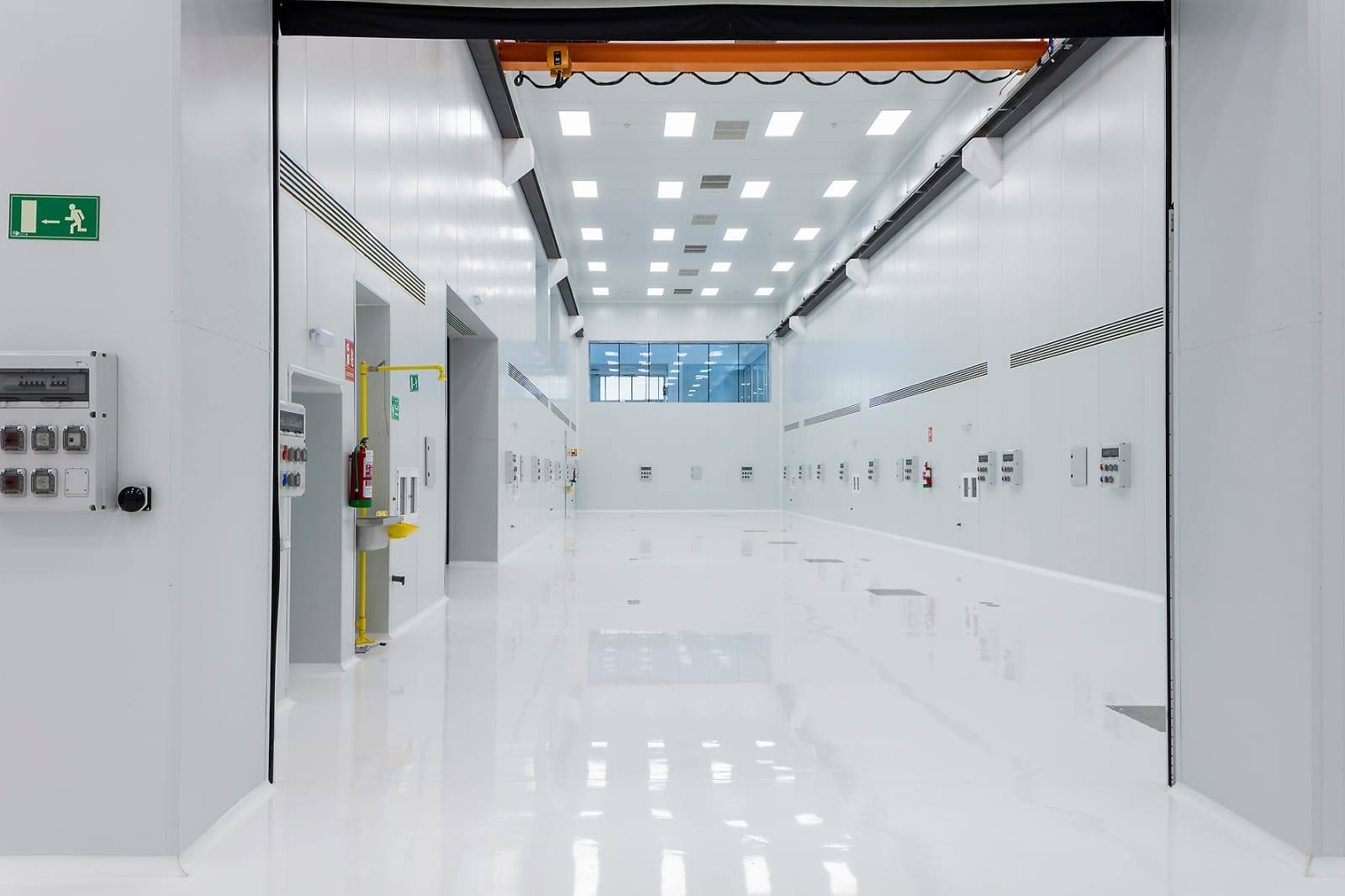 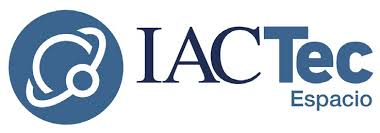 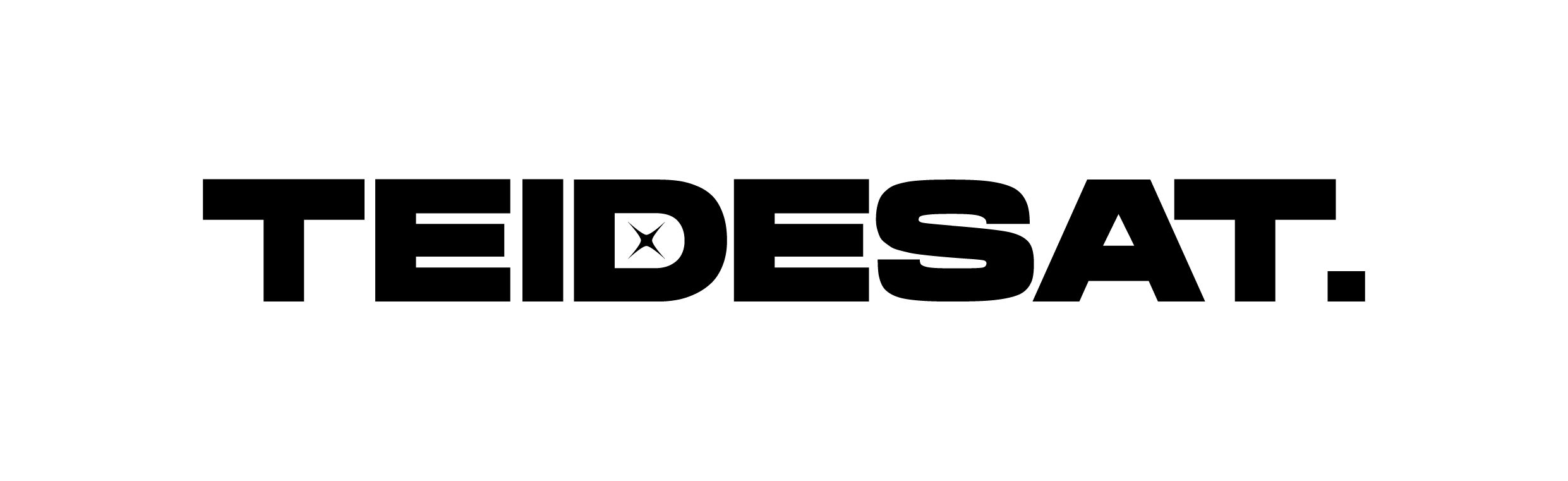 radian
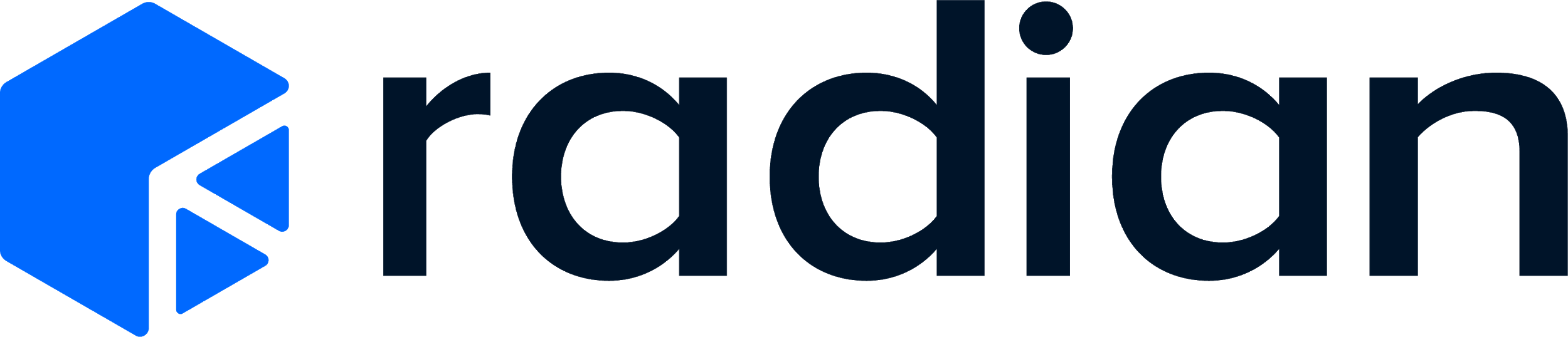 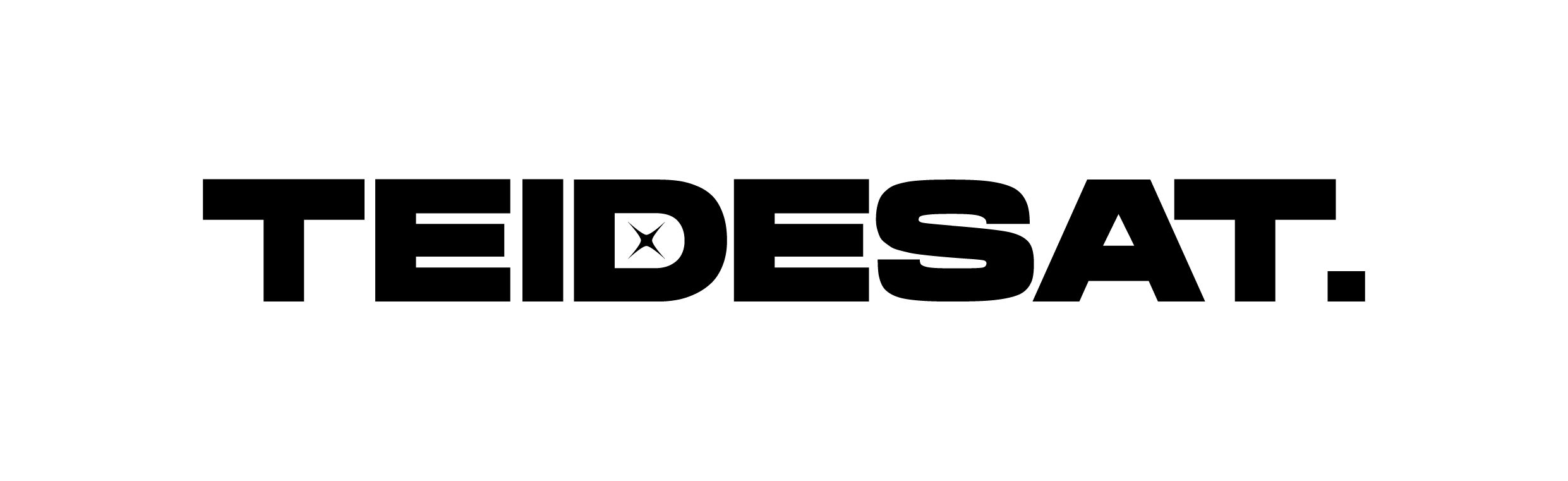 [Speaker Notes: We also collaborate with Radian: they are a breakthrough SMB that develop thermal analysis software for space based in Madrid.]
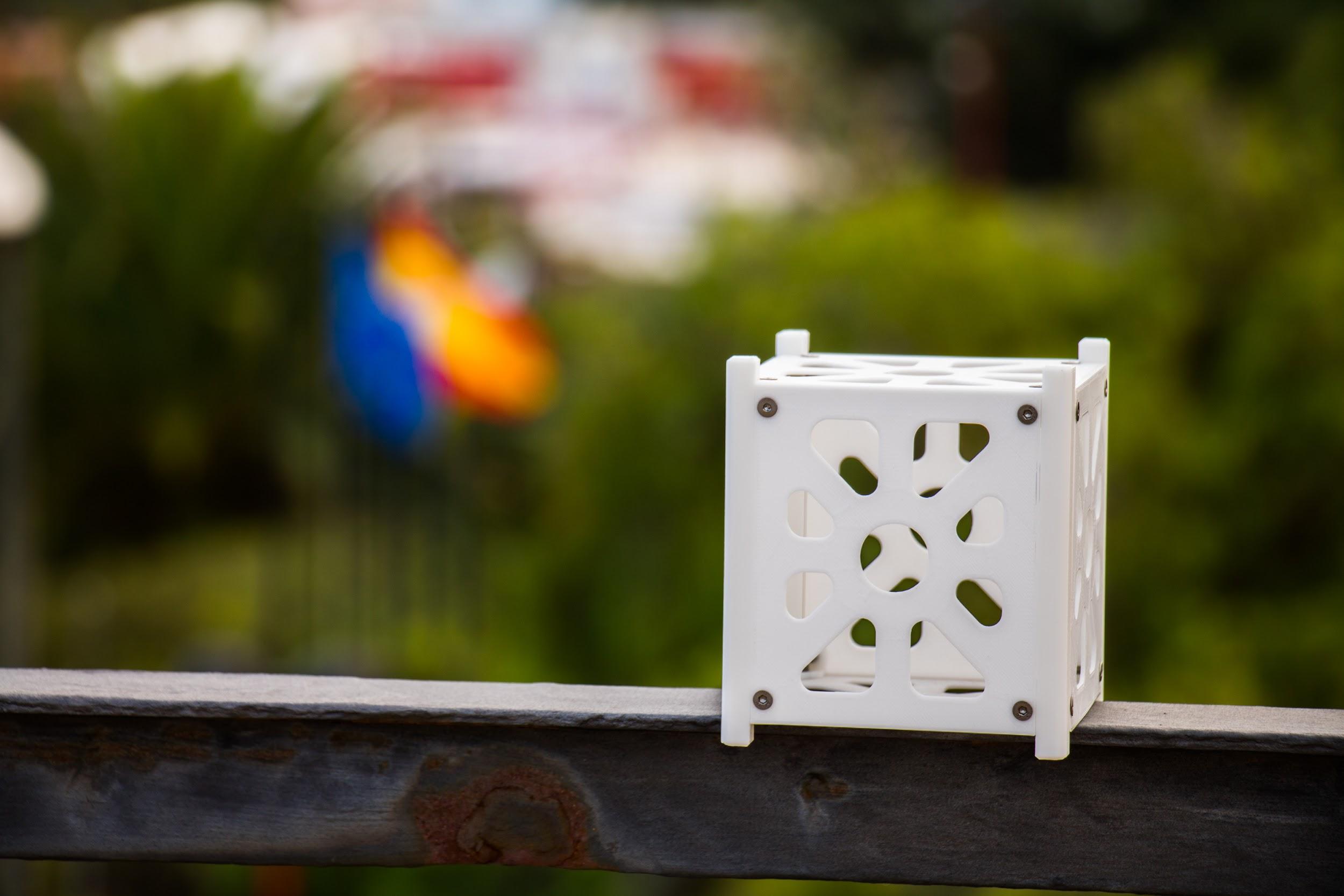 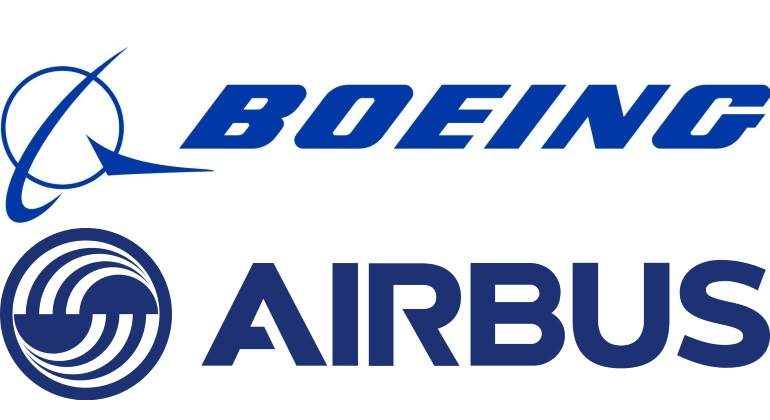 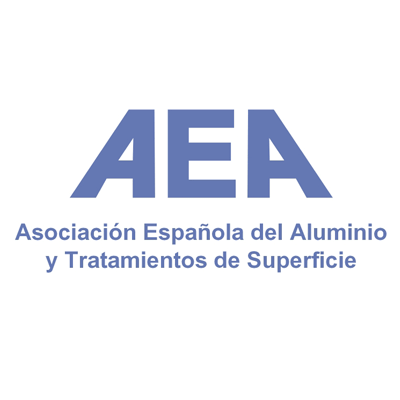 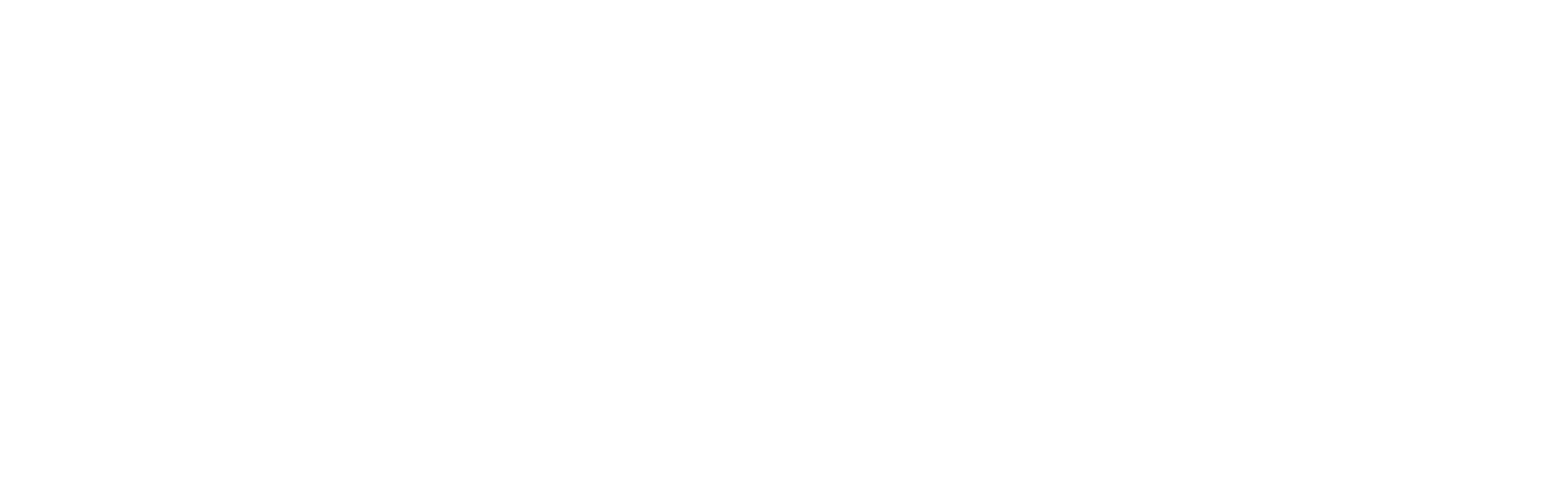 [Speaker Notes: In addition, we currently have an agreement with Airbus and the Spanish Aluminum Association to develop 2 subprojects related to our satellite.]
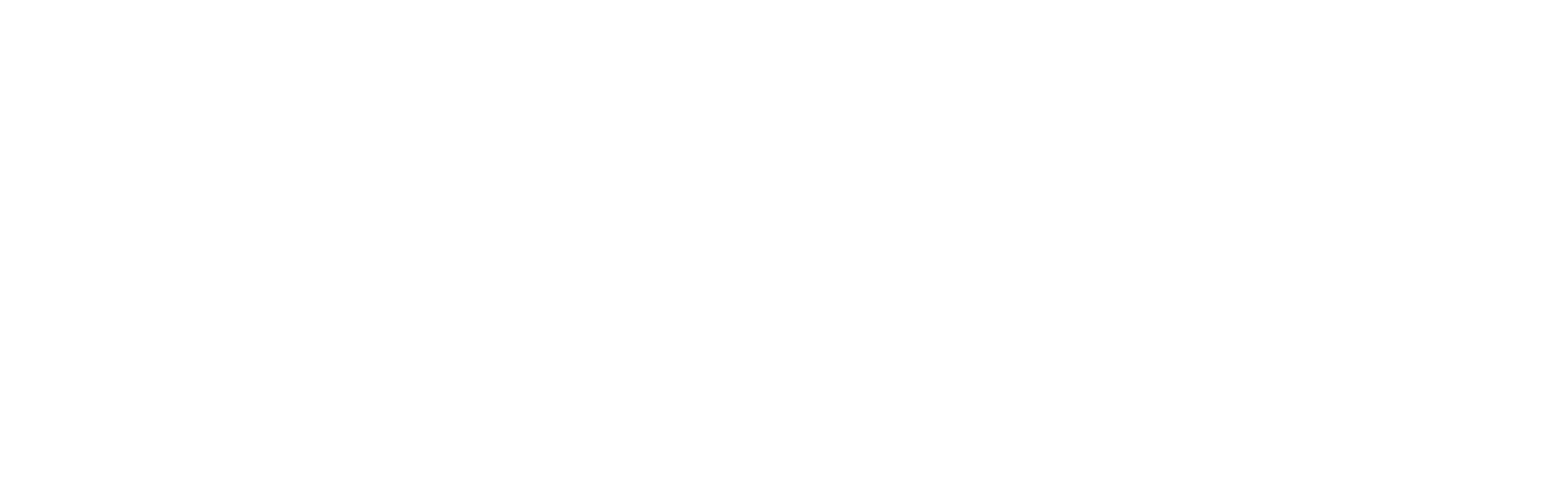 @TeideSat
teidesat.contact@ull.es
hyperspacegroup.com/teidesat
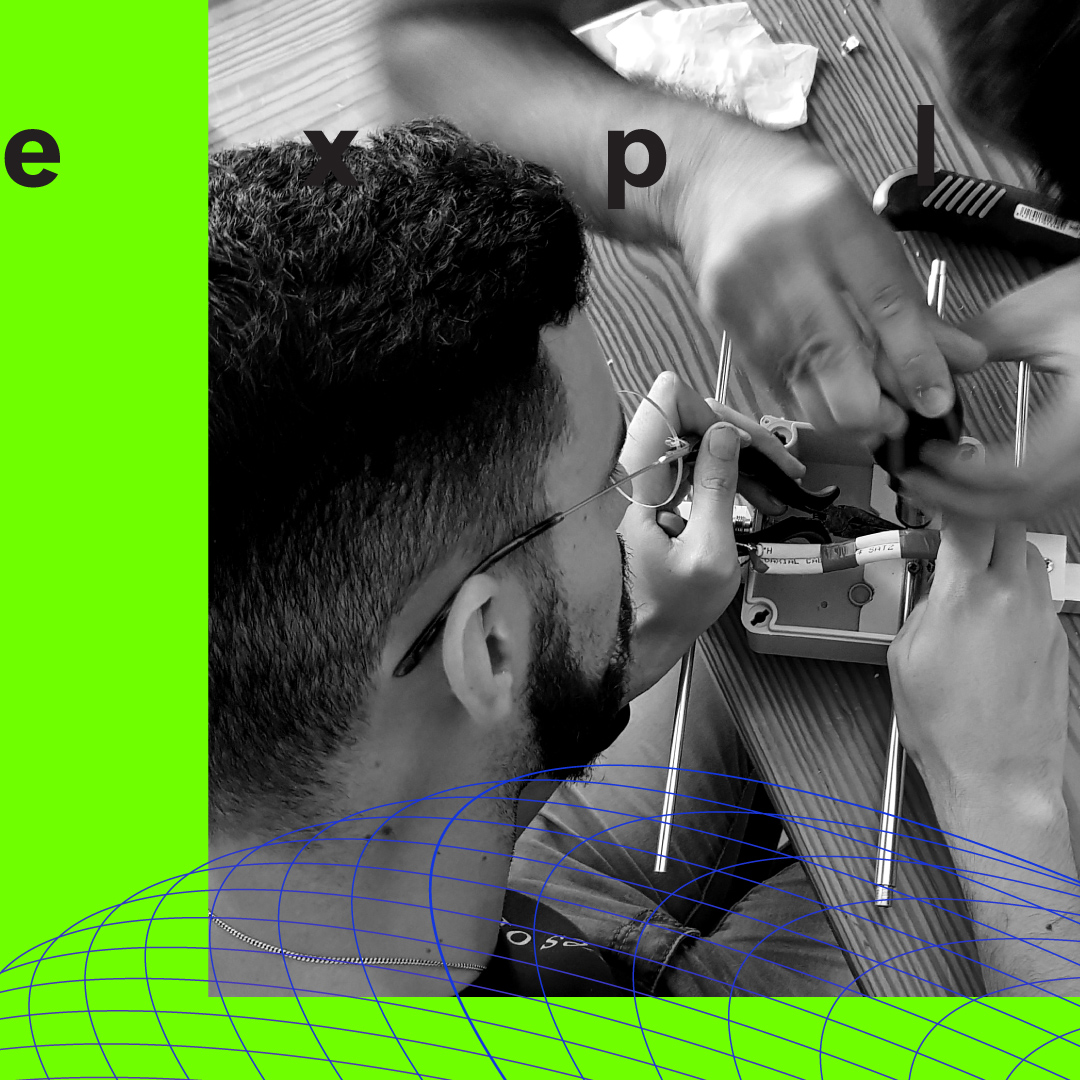 Thanks for your attention!
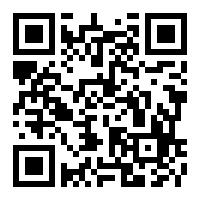 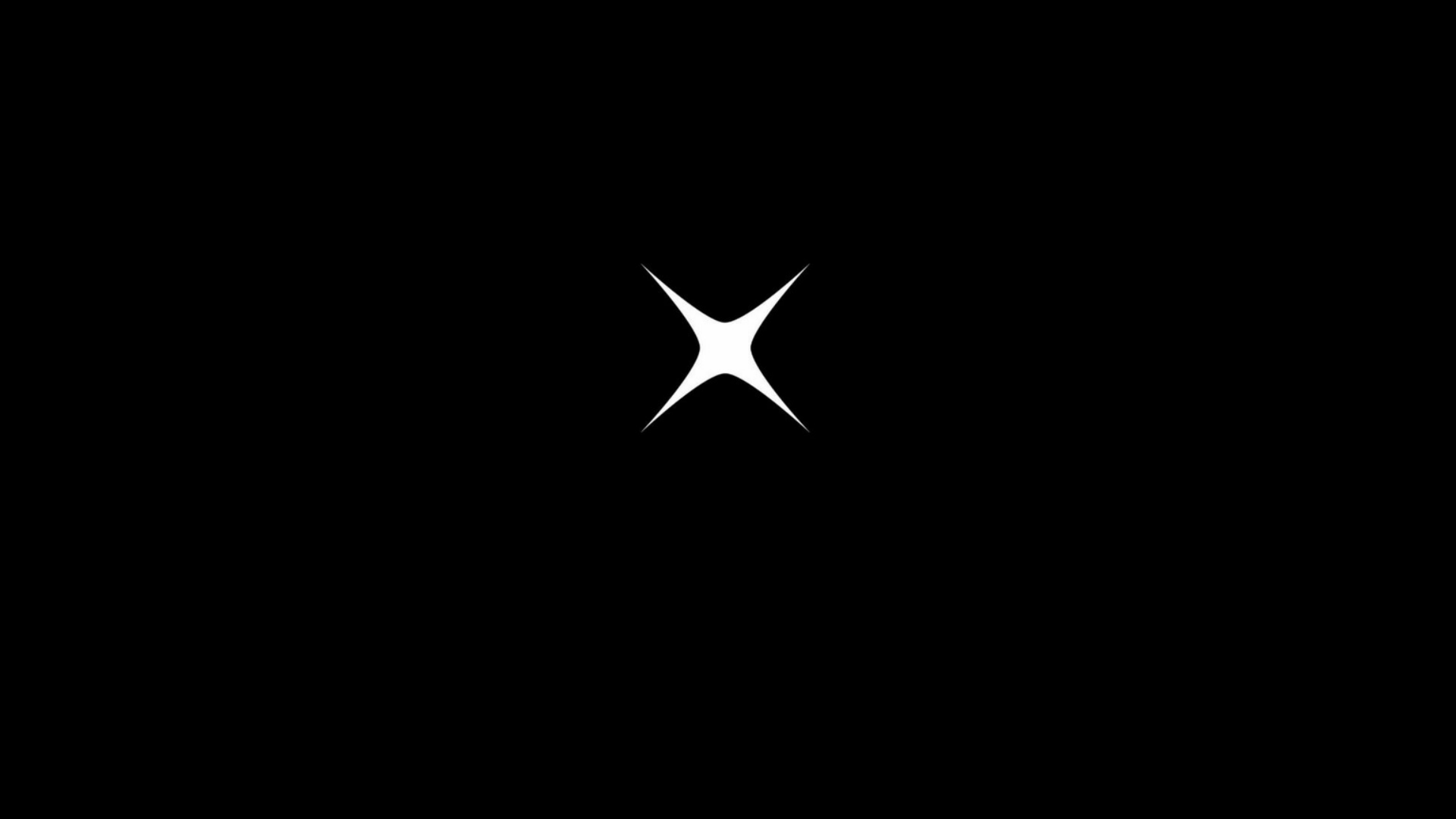 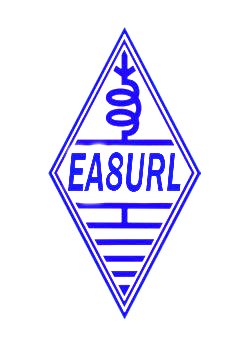 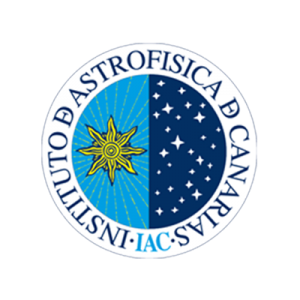 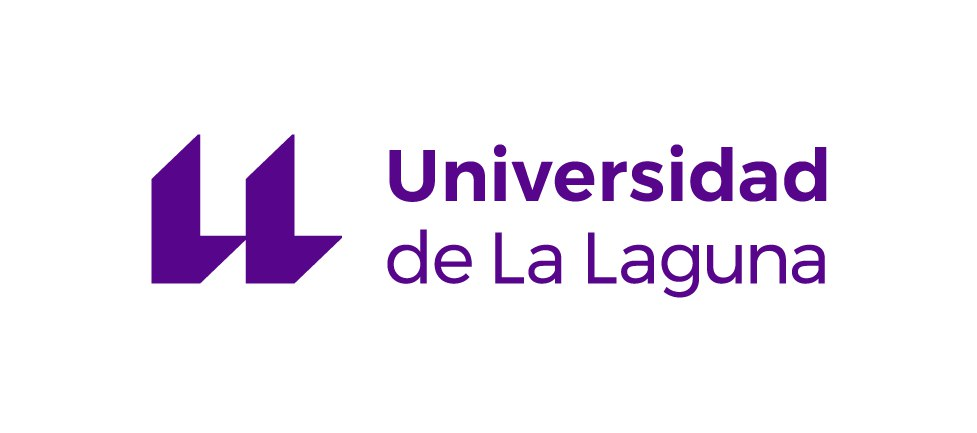 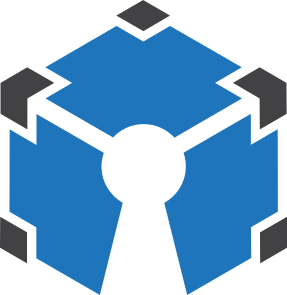 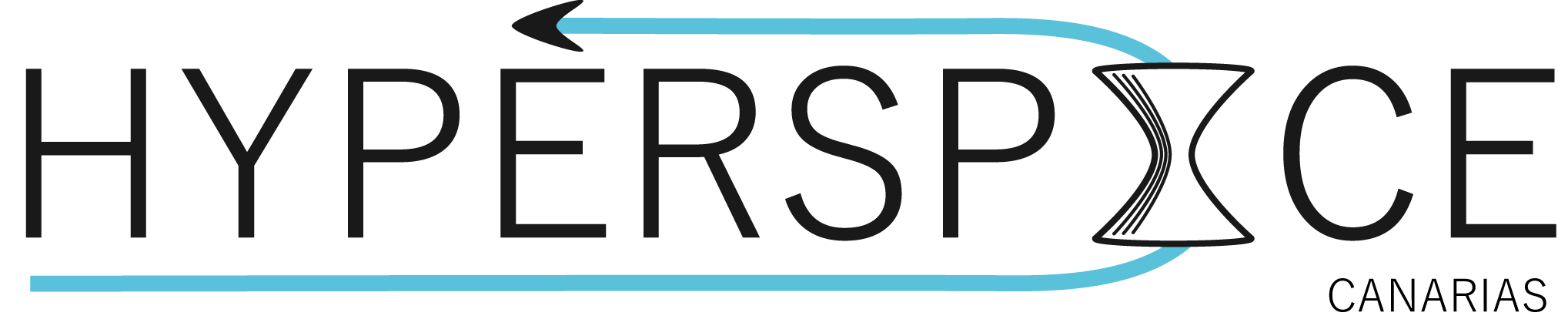 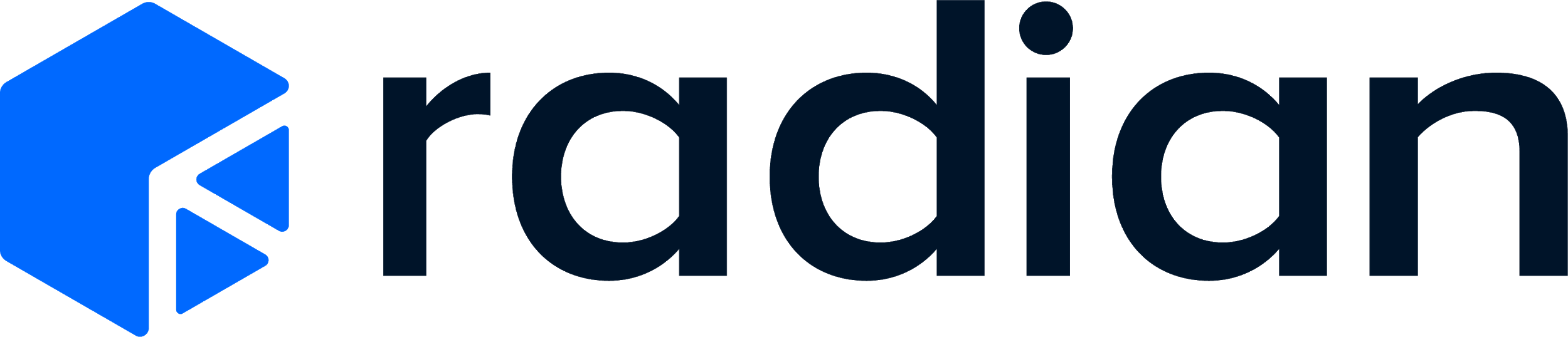 [Speaker Notes: Mica]
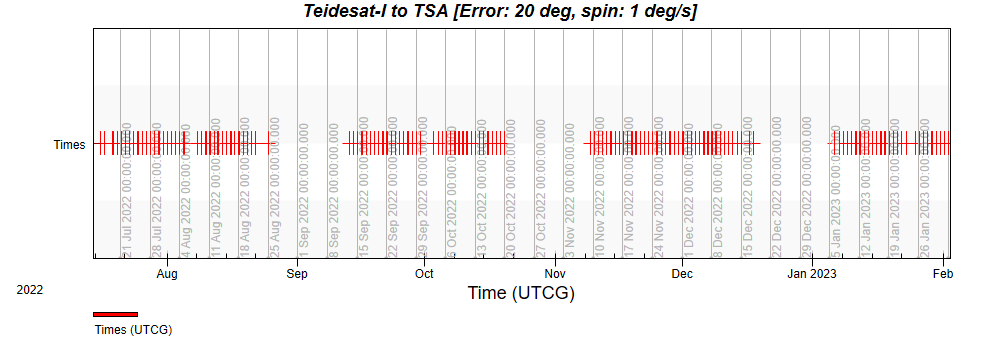 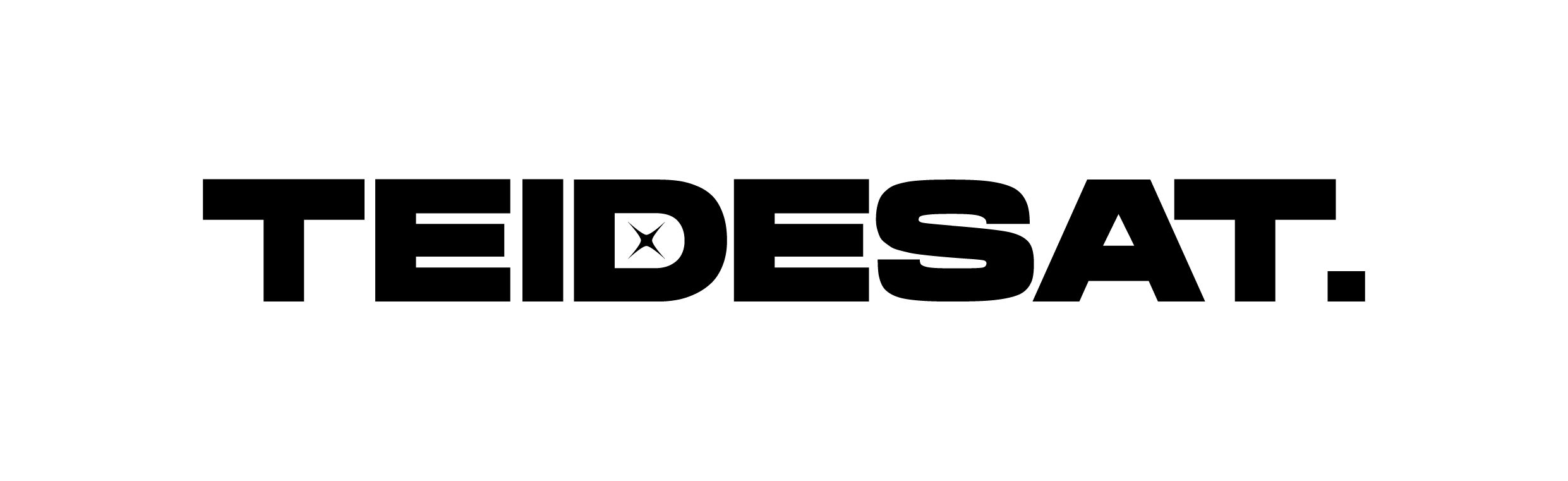 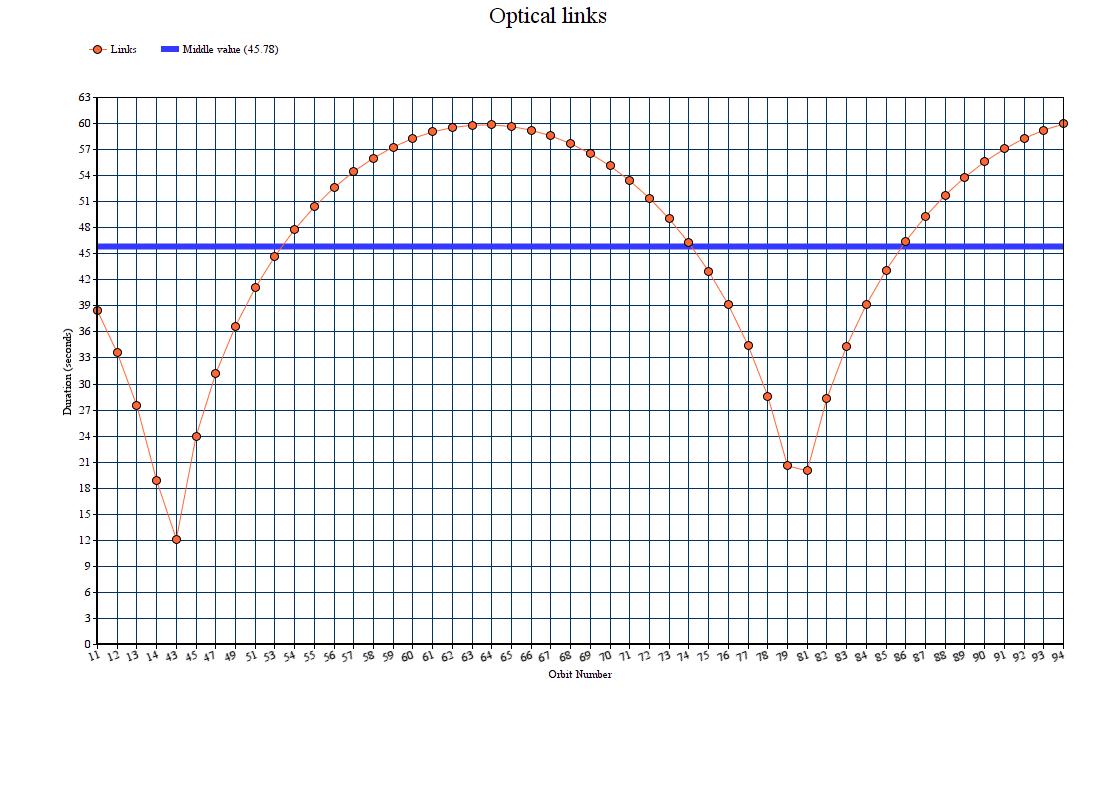 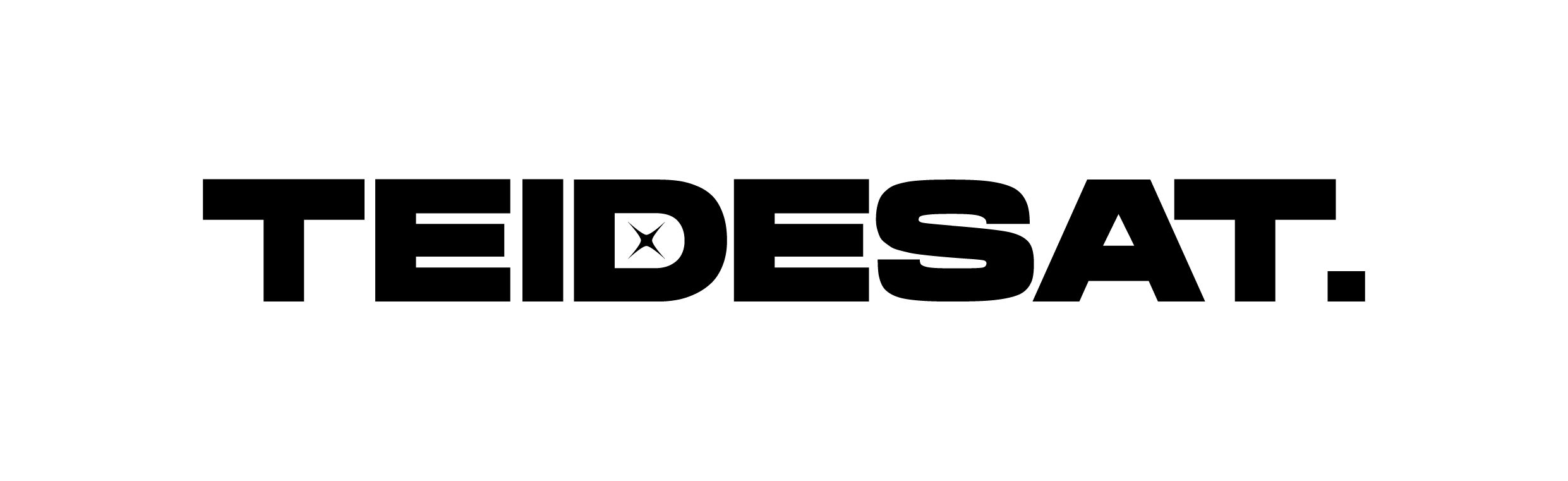 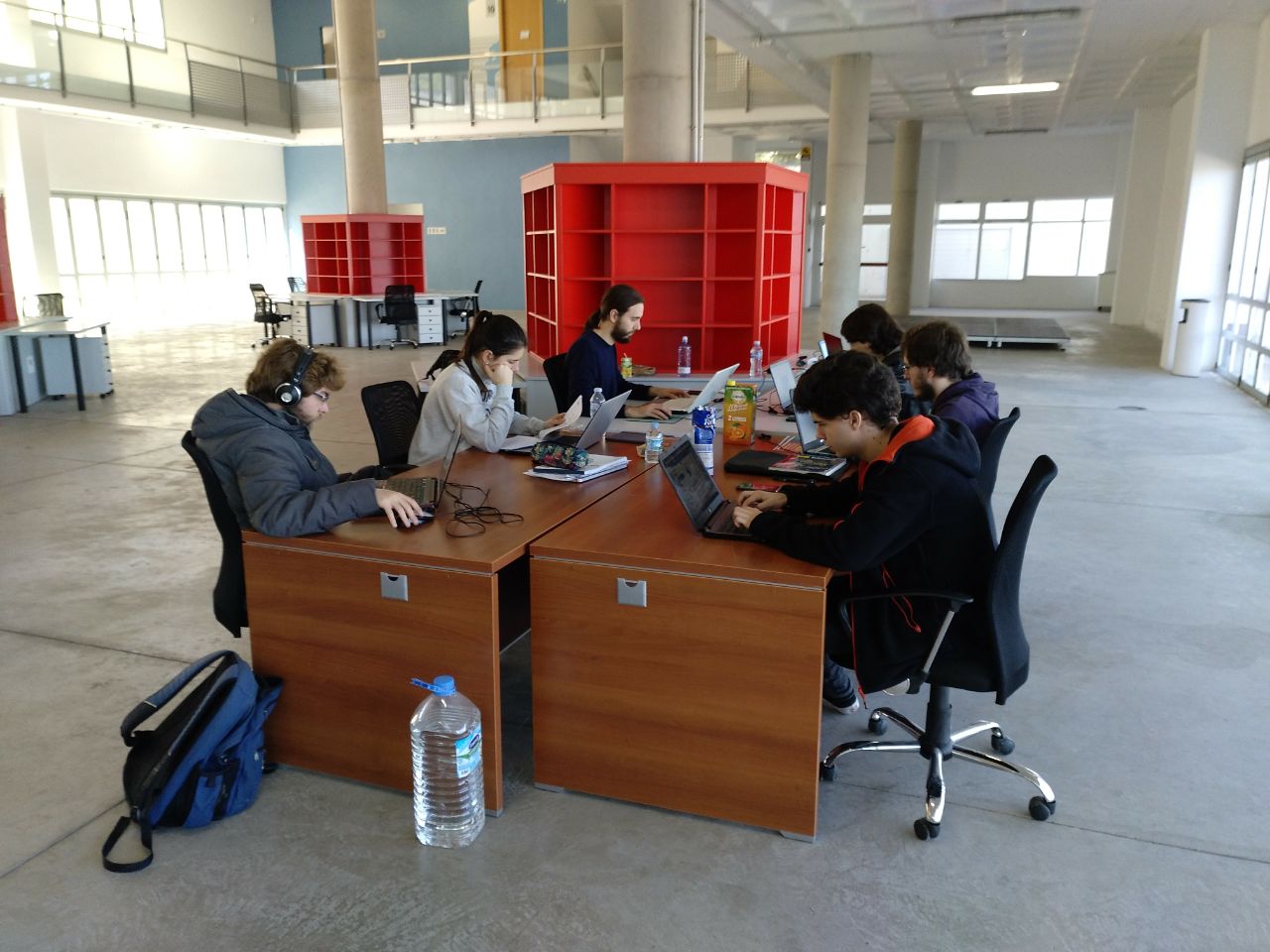 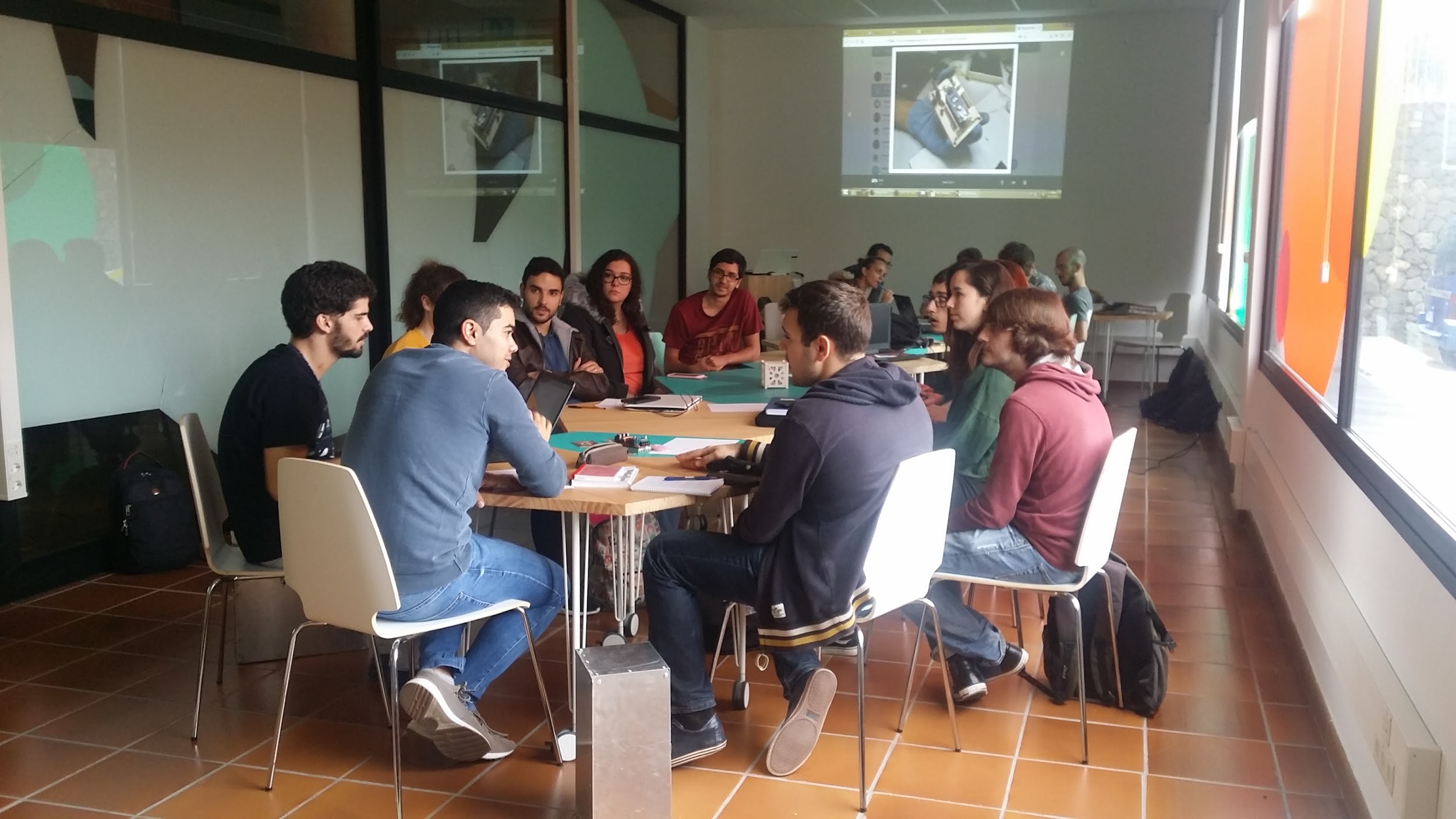 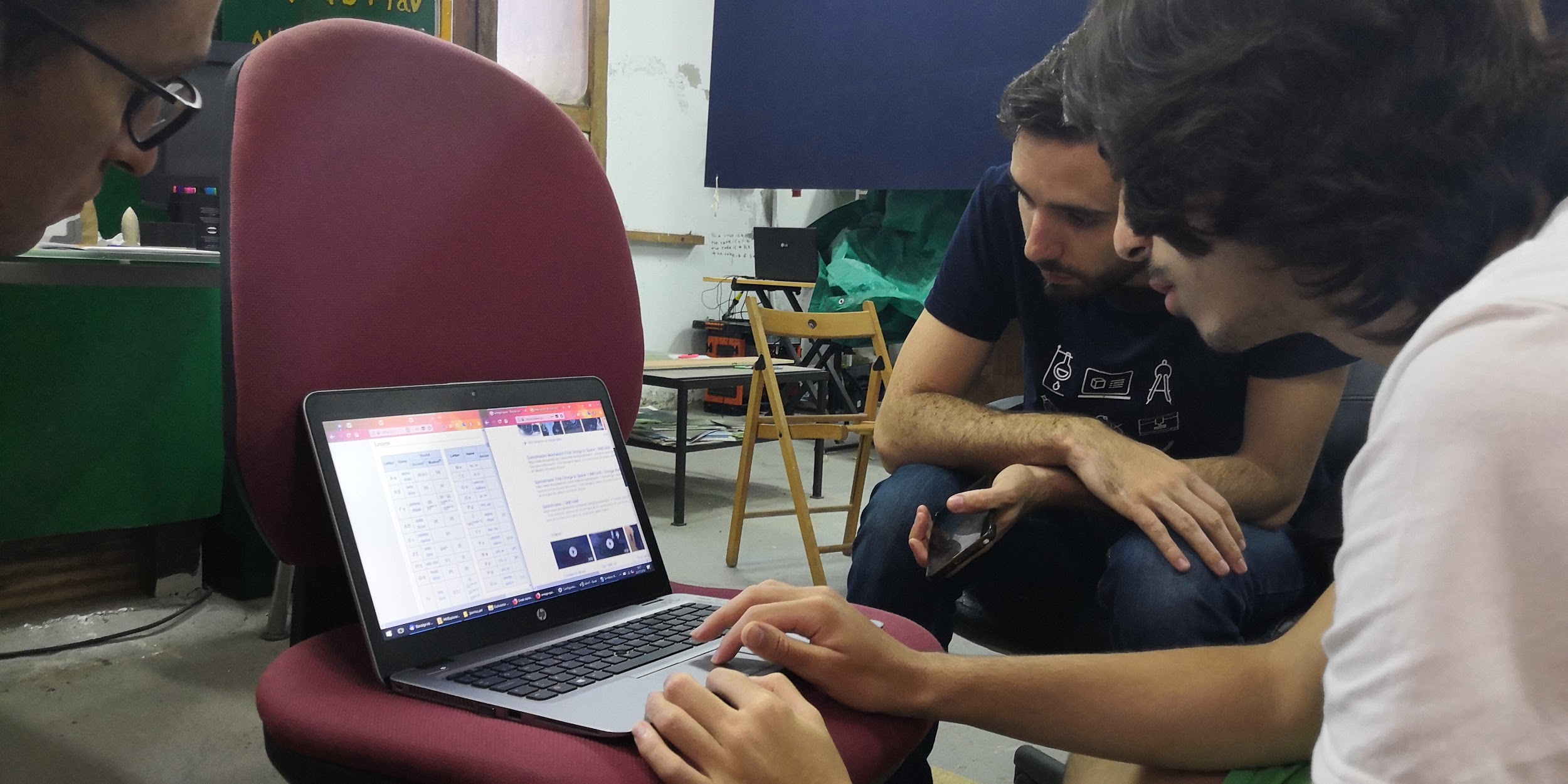 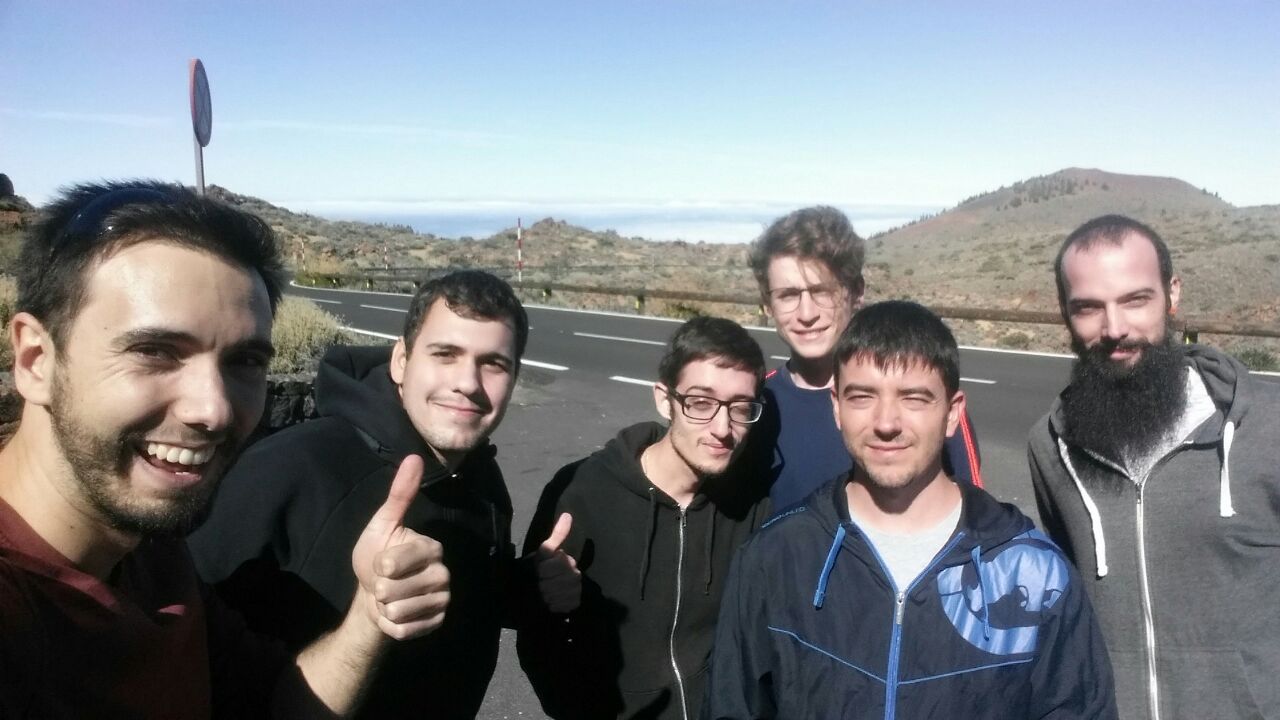 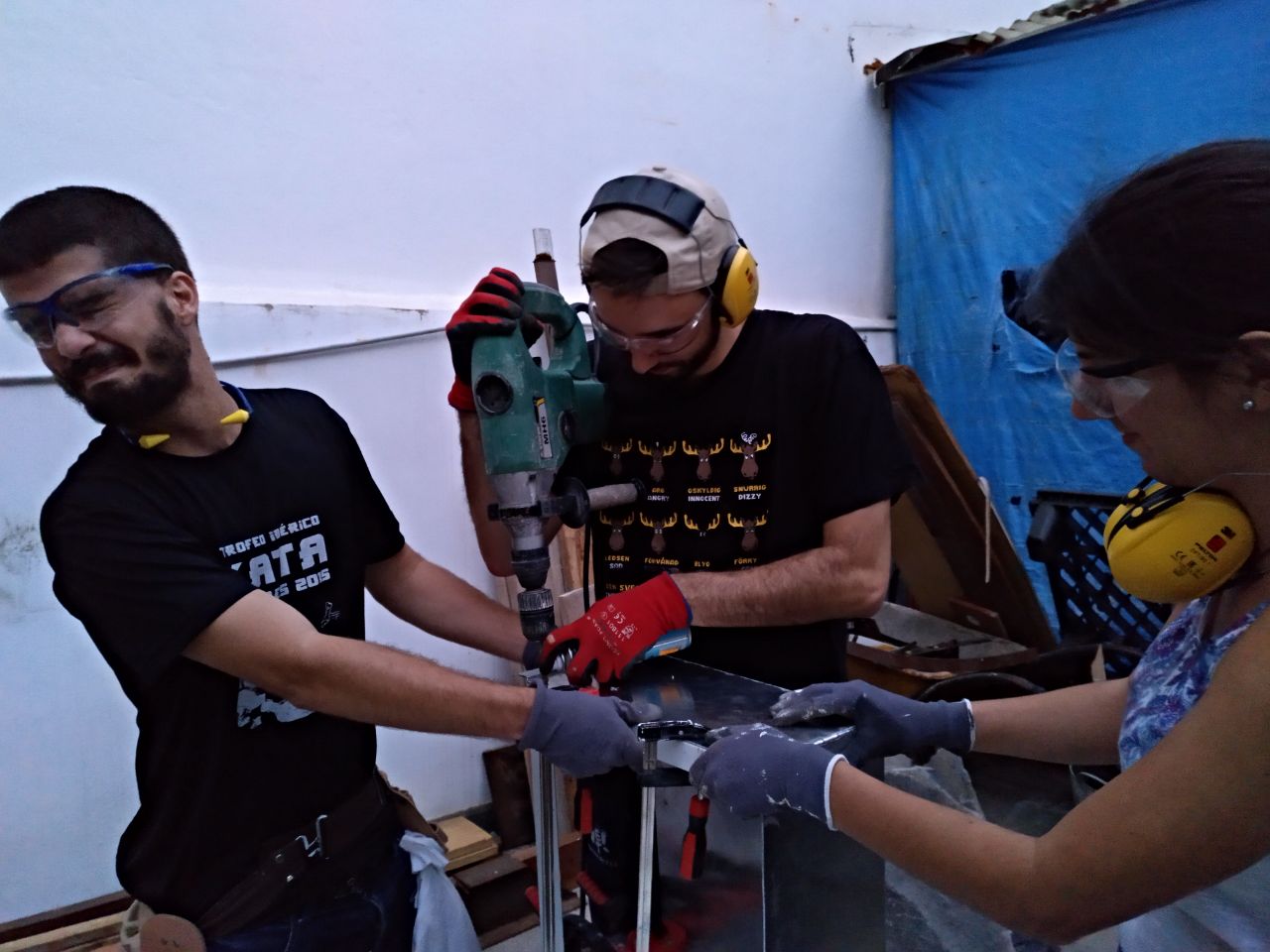 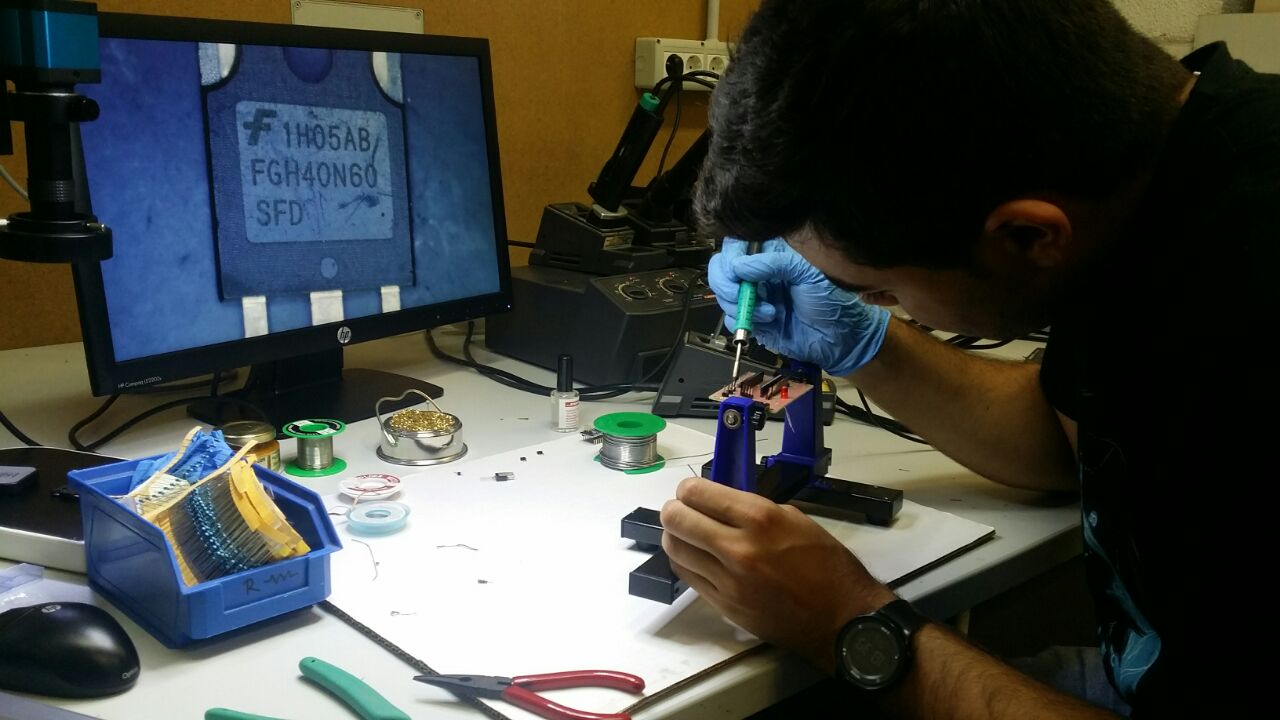 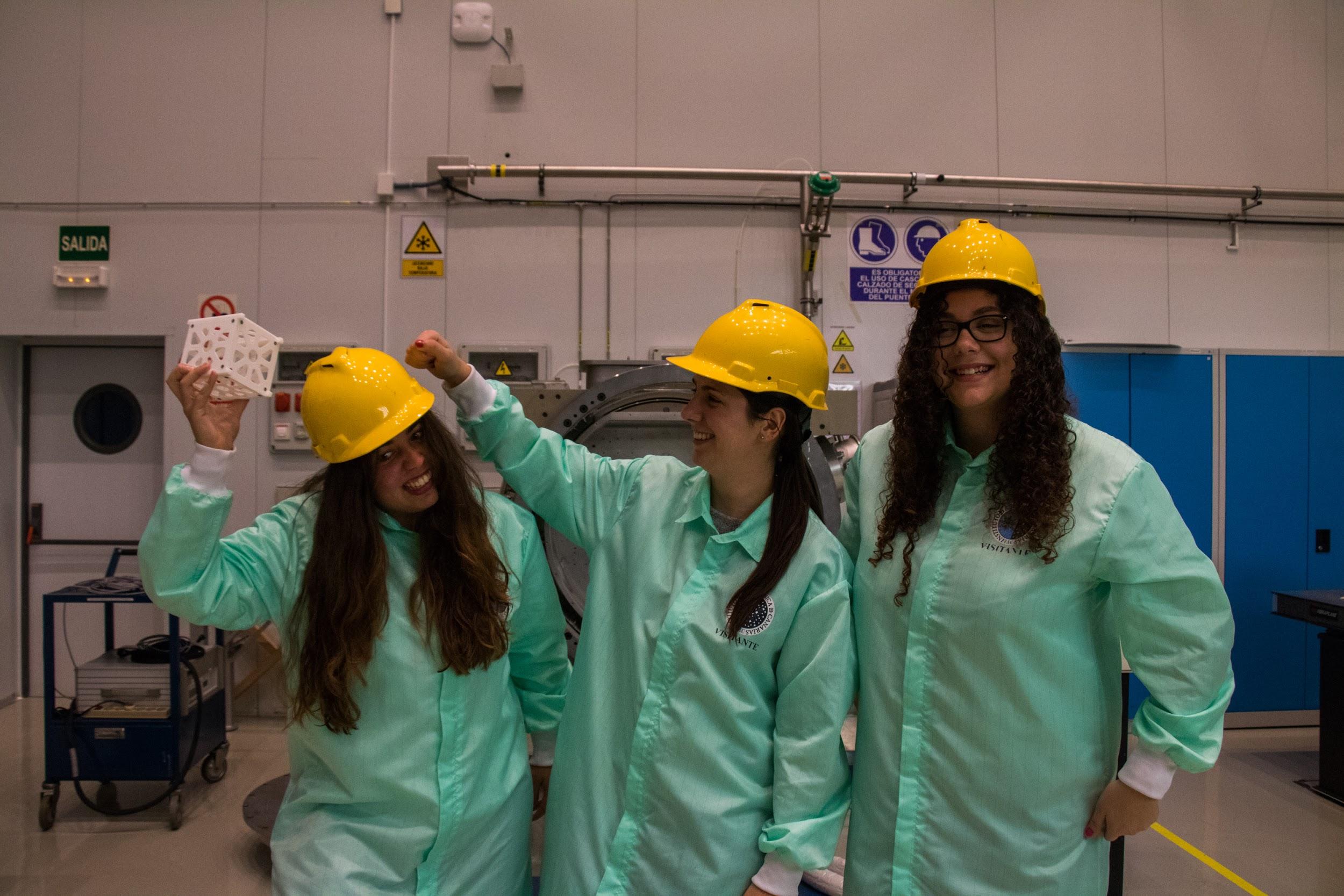 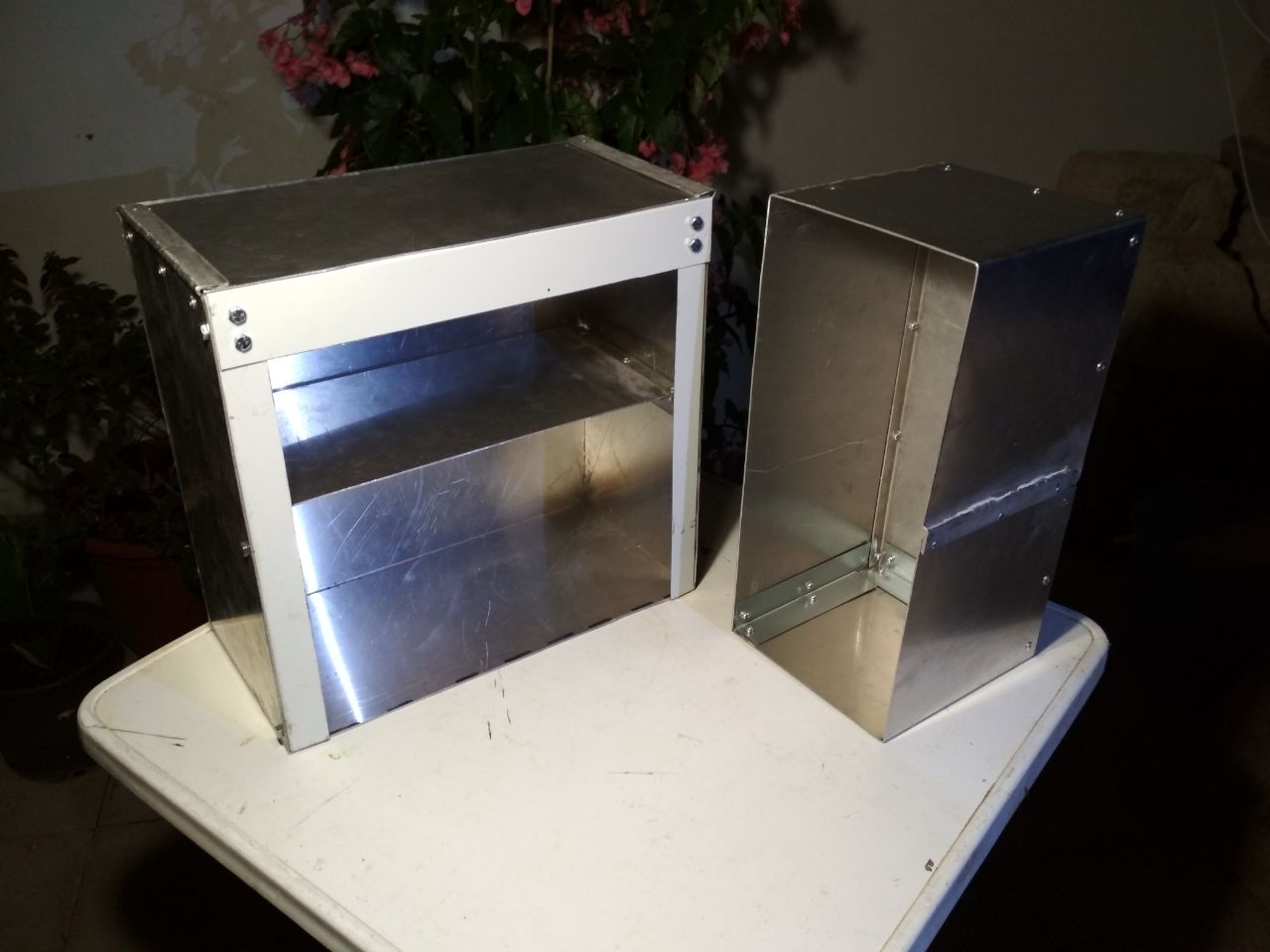 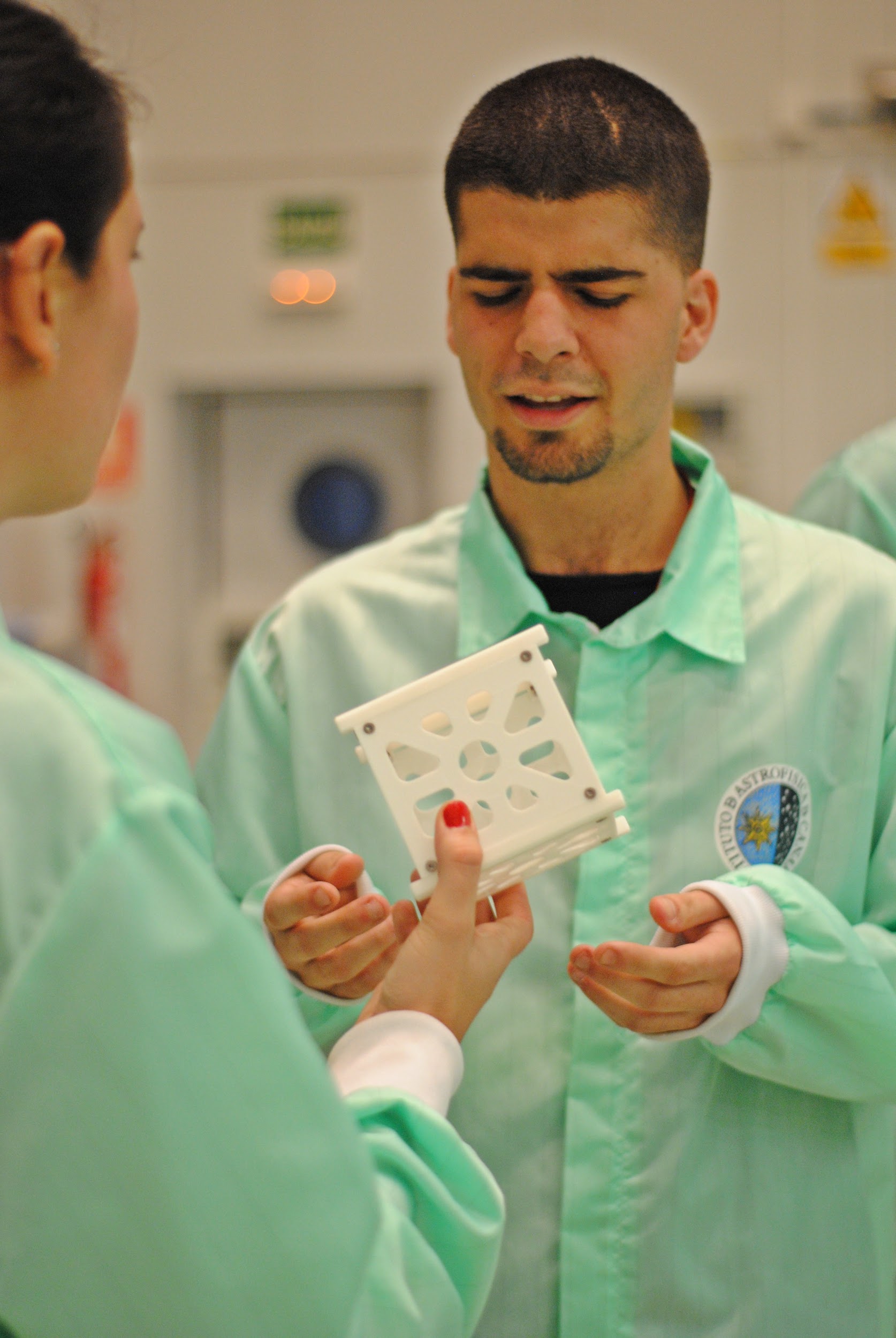 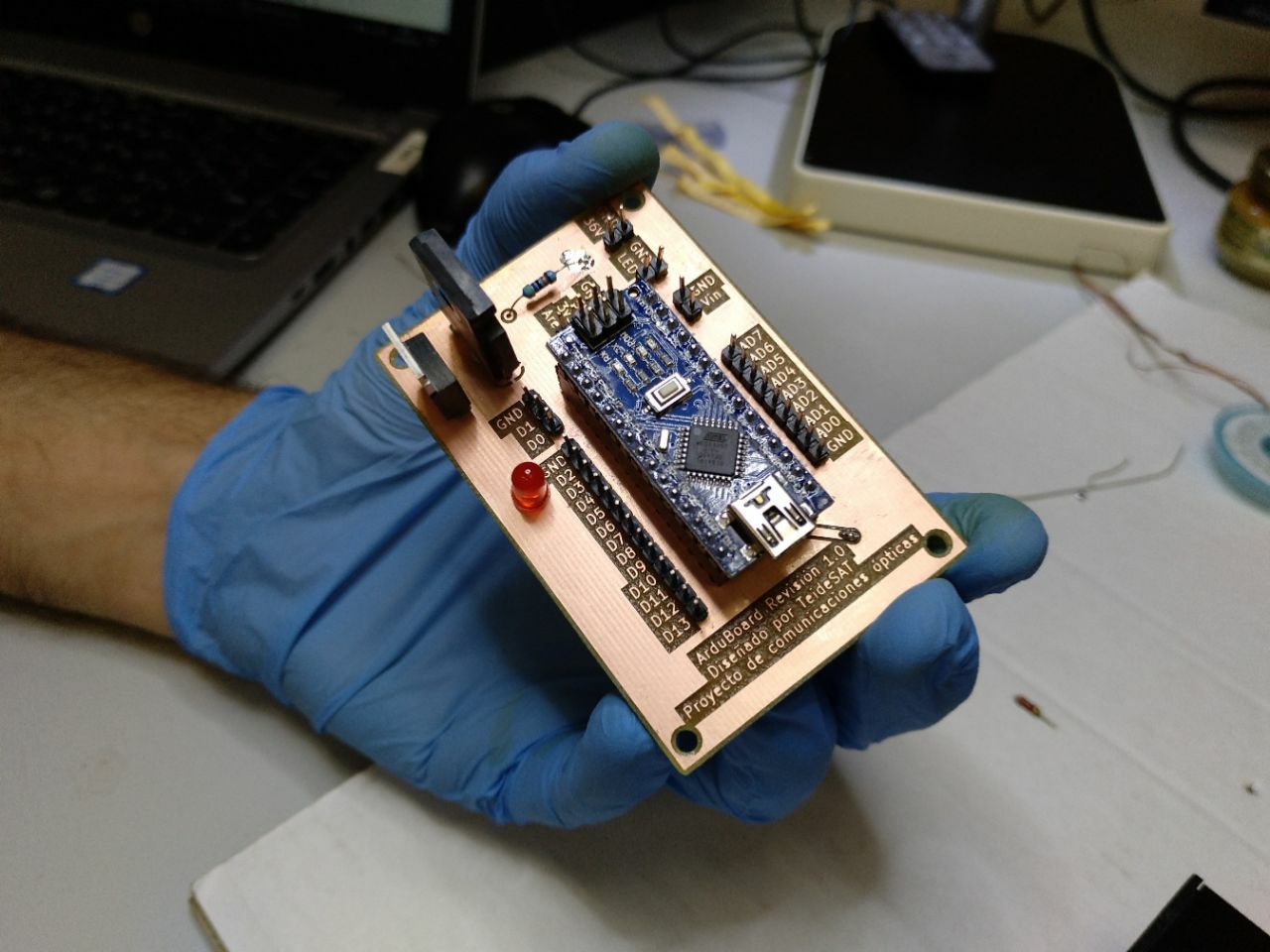 [Speaker Notes: Mica]
Build a functioning prototype on ground
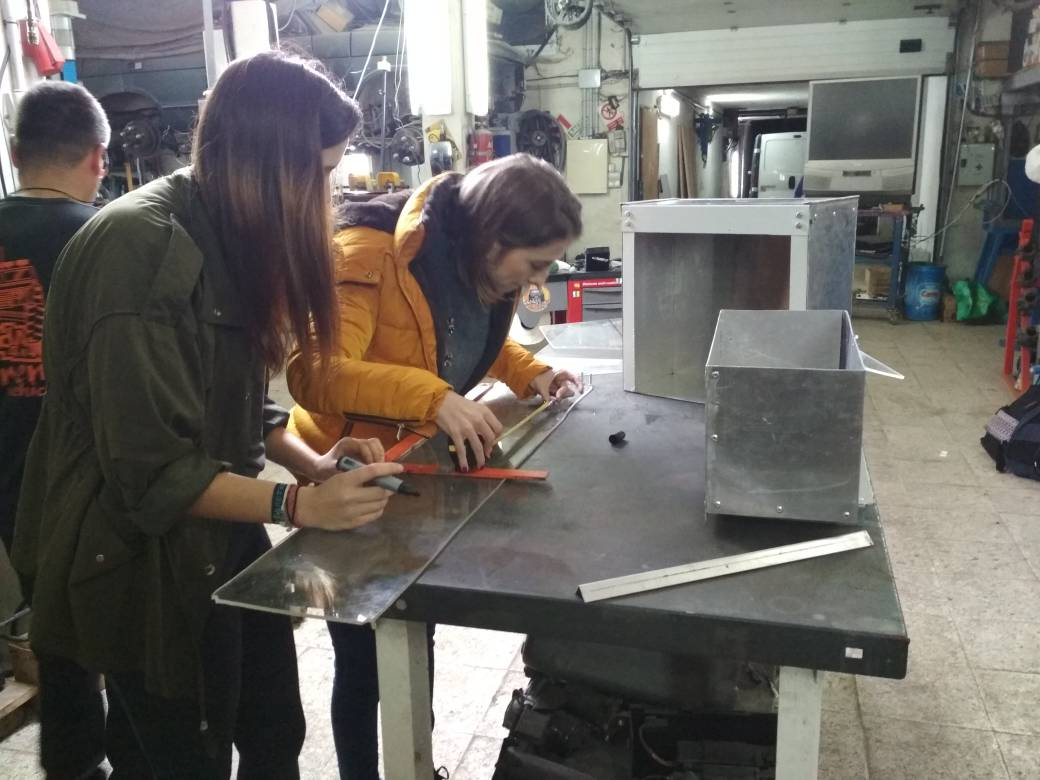 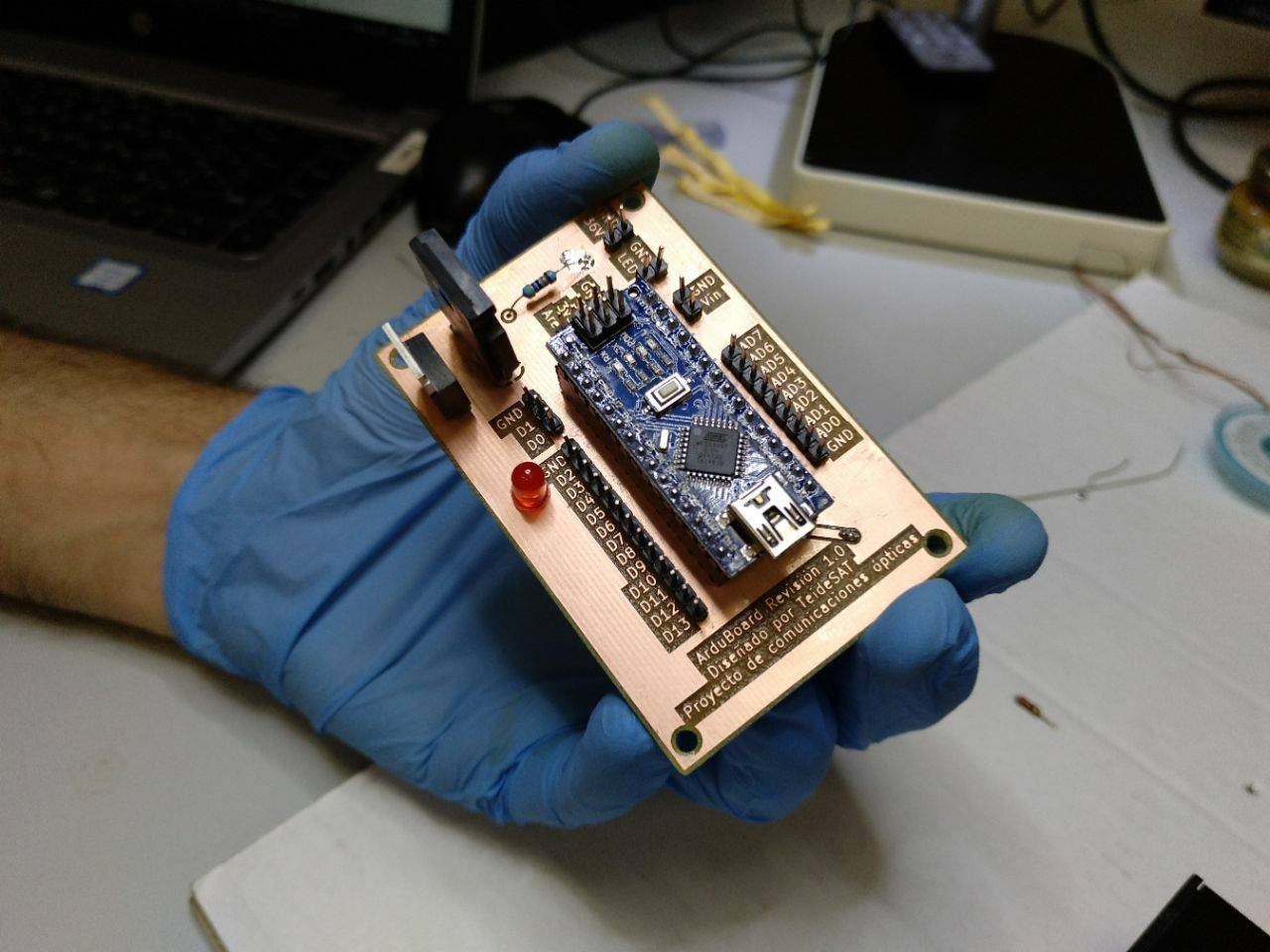 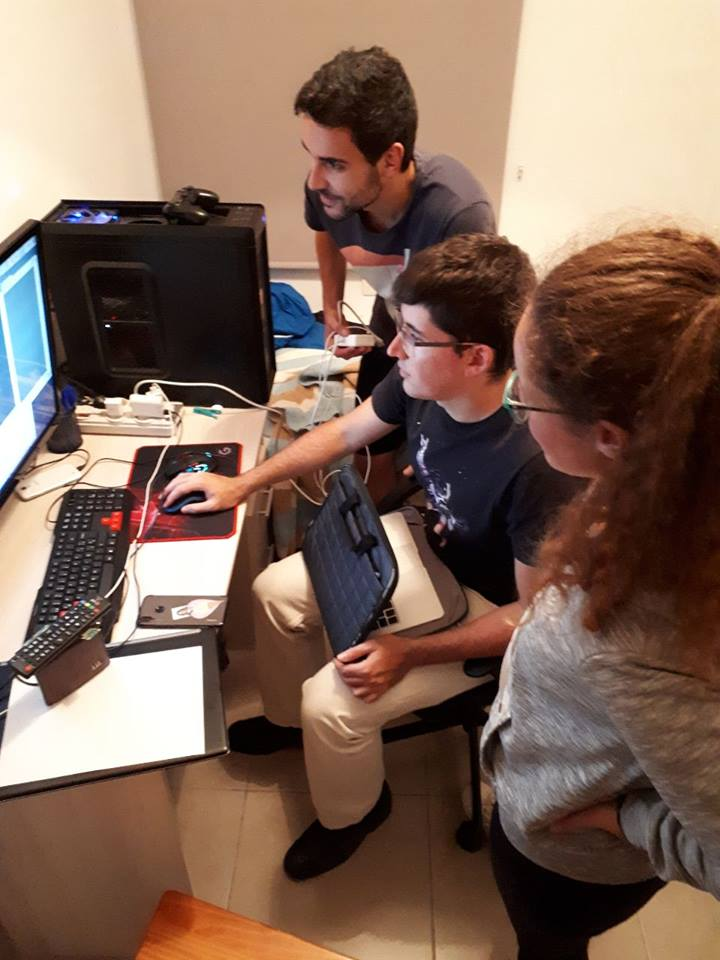 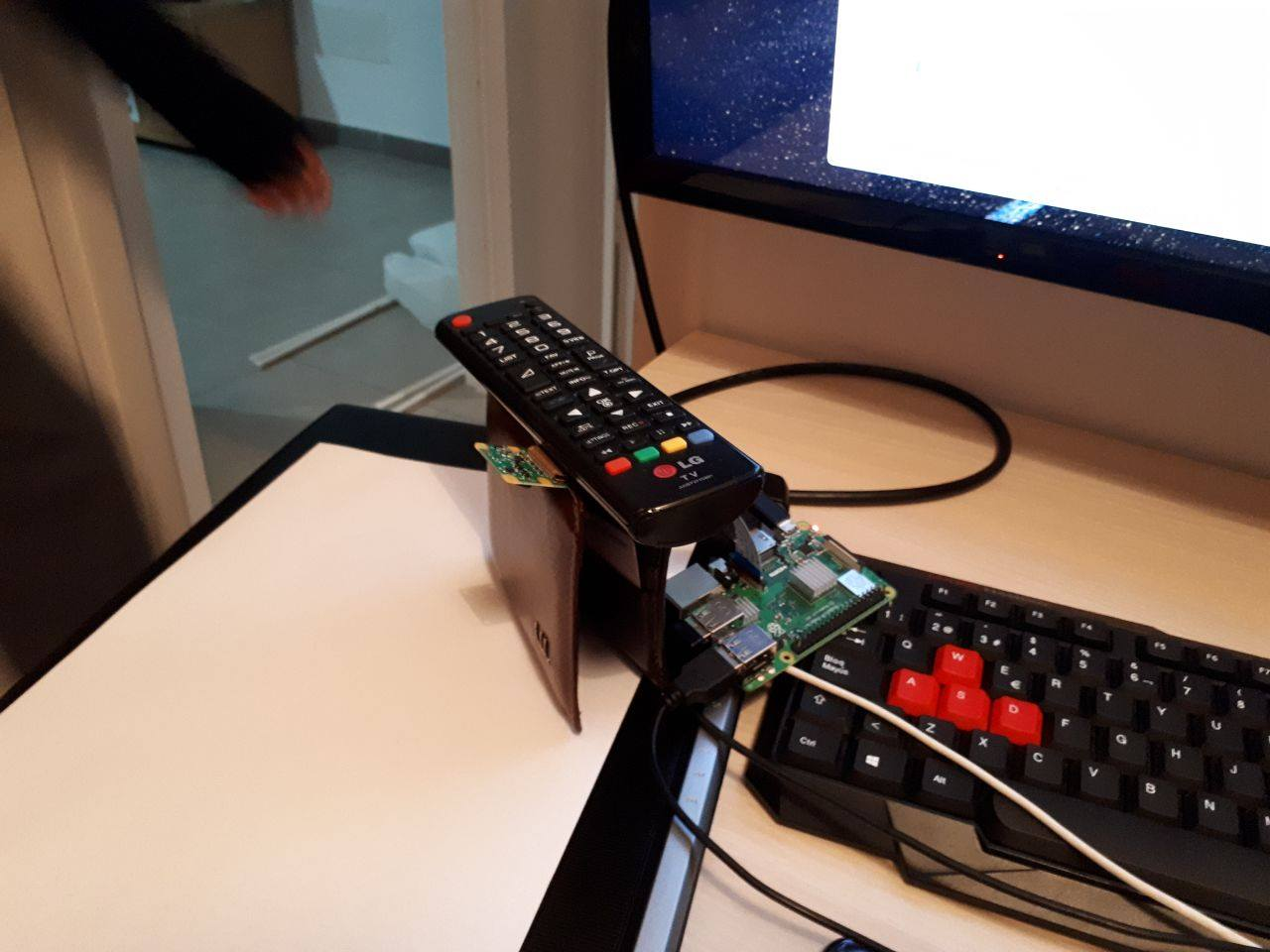 An emitter and a receiver will simulate the ground station and the Cubesat

Emitter and receiver brain: Raspberry PI & Arduino
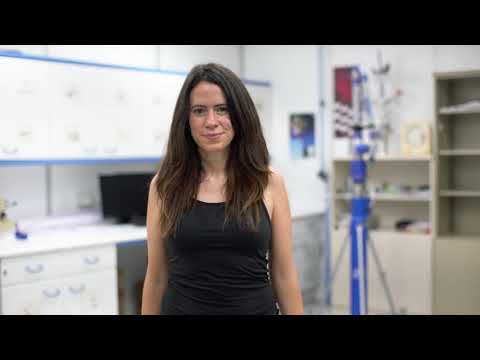 Buscar foto IACTEC
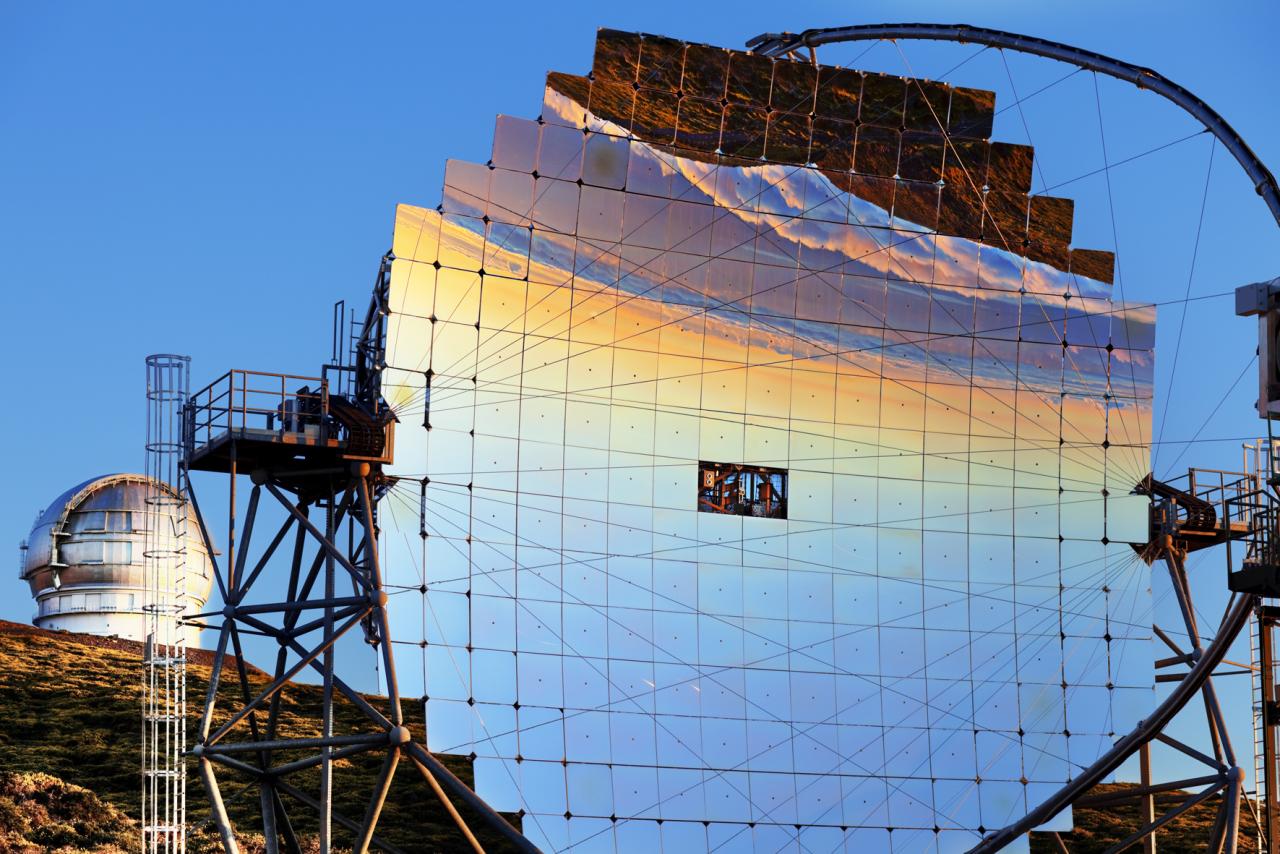 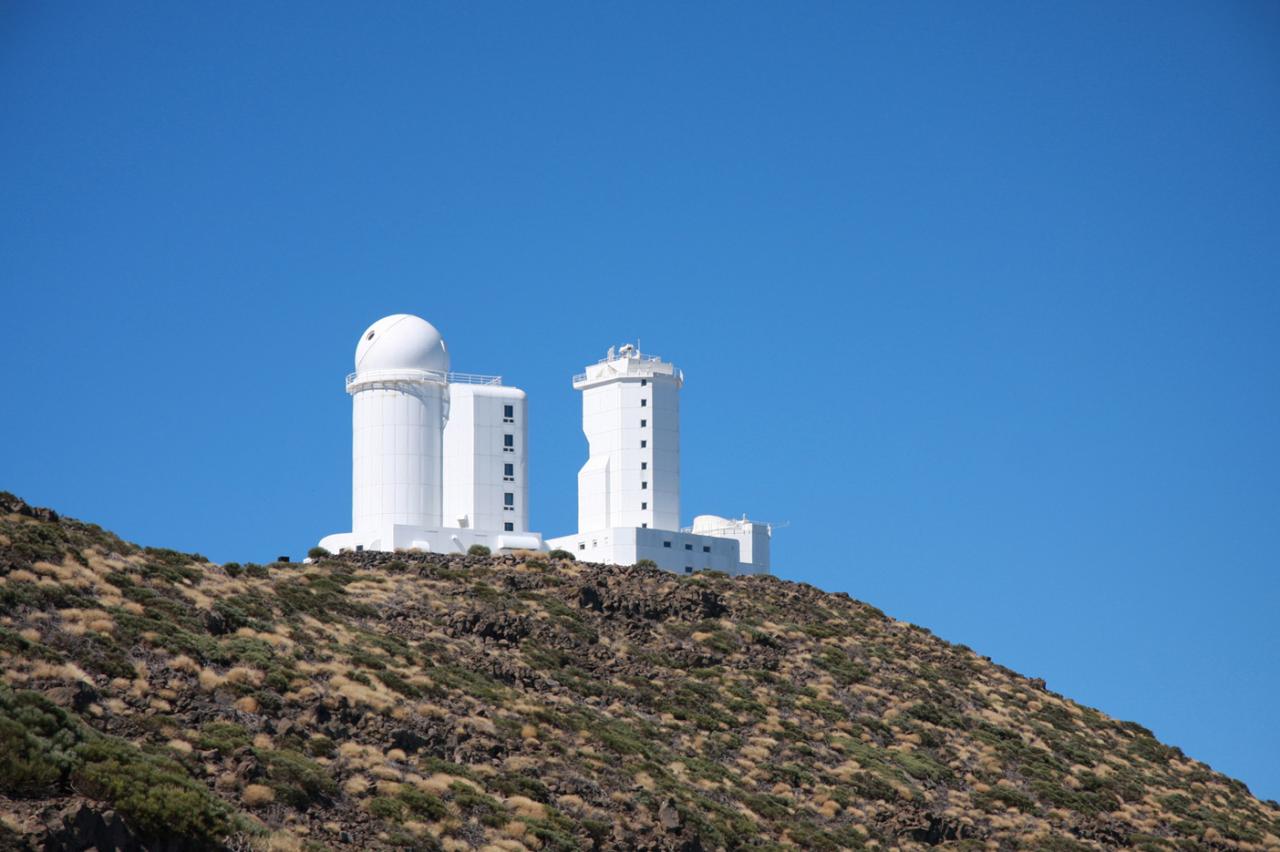 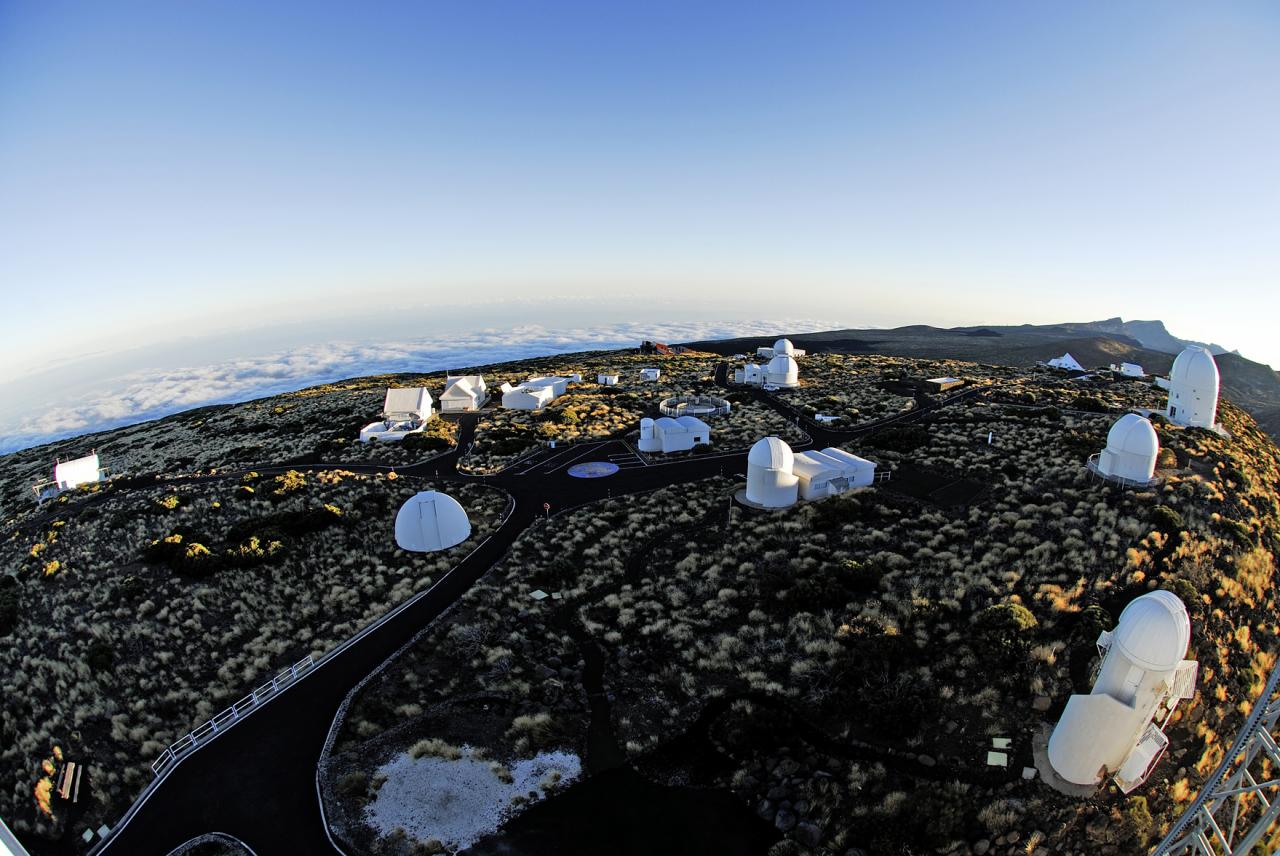 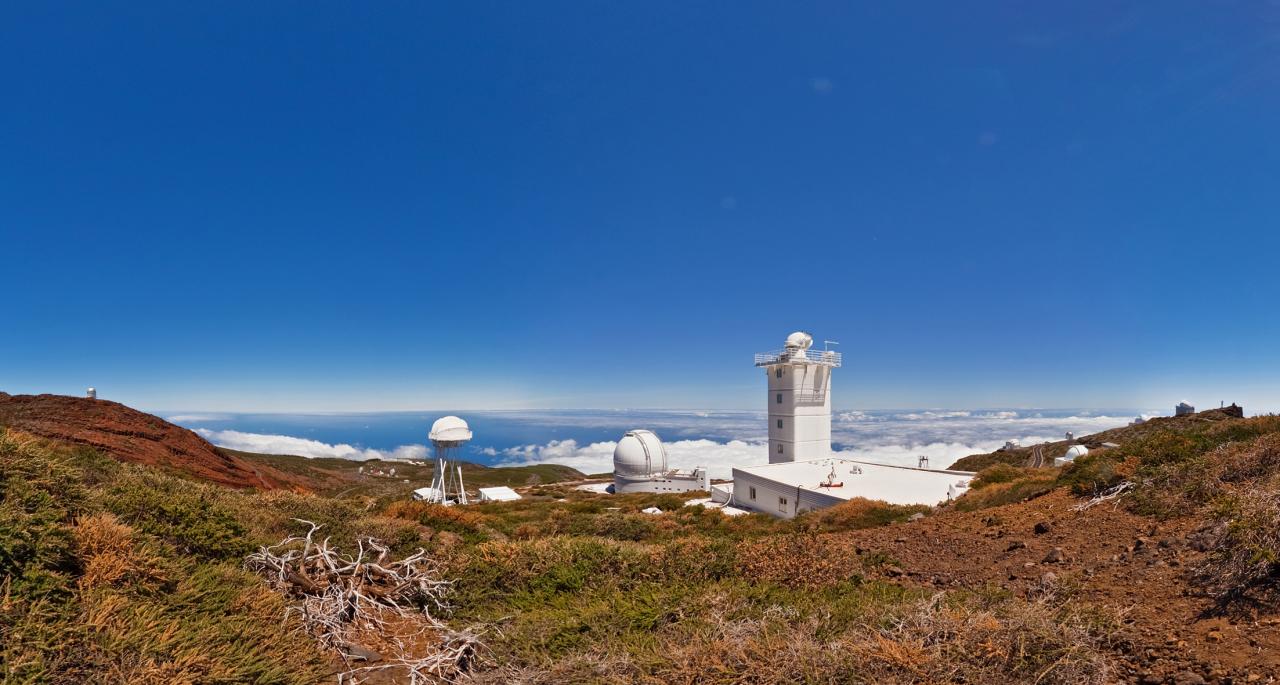 poner foto observatorios canarias: tenerife y la palma (Elegir)
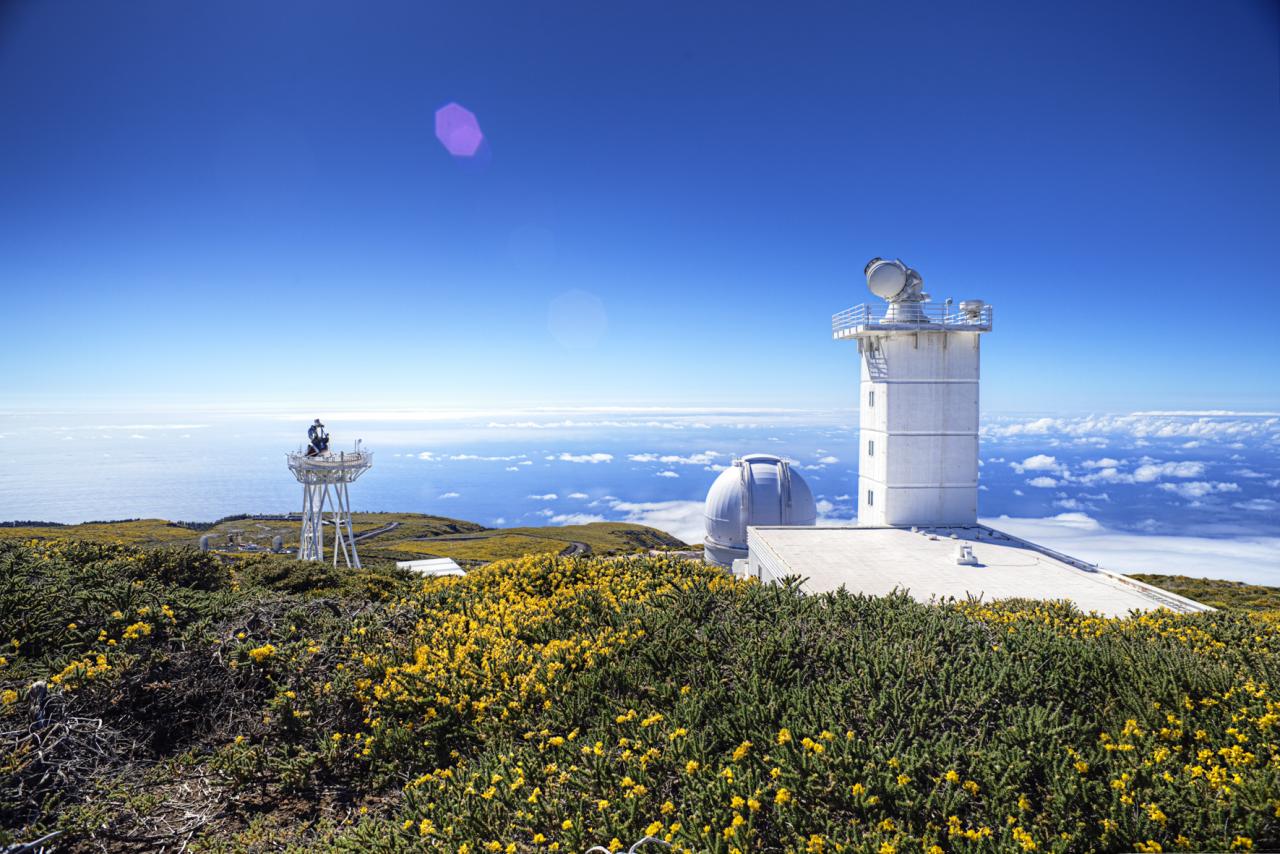 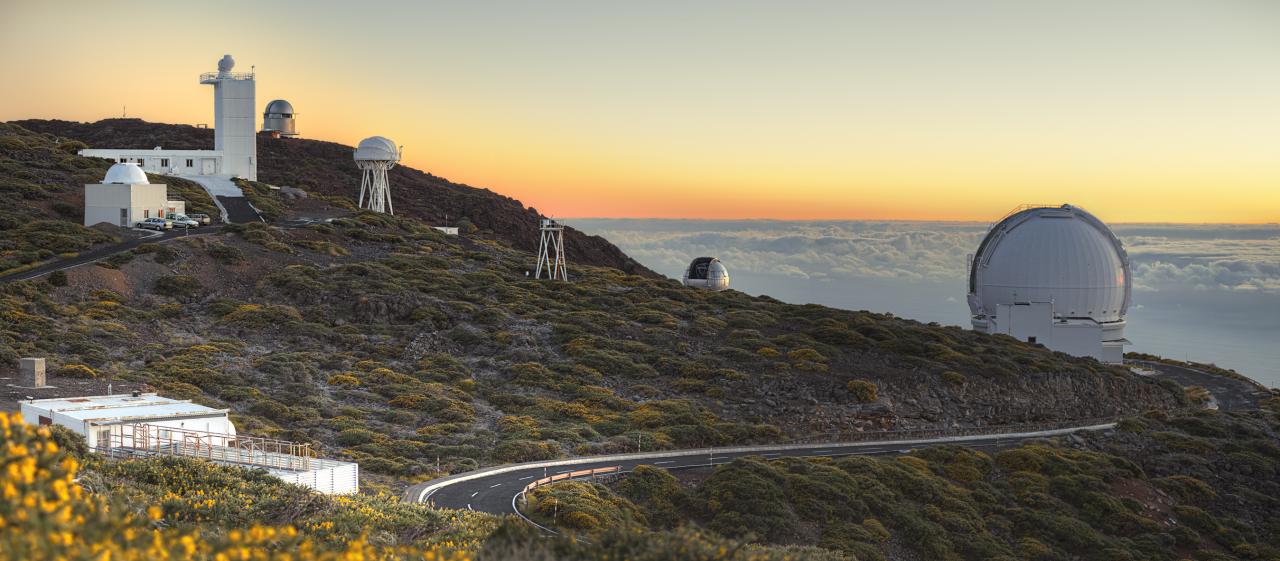 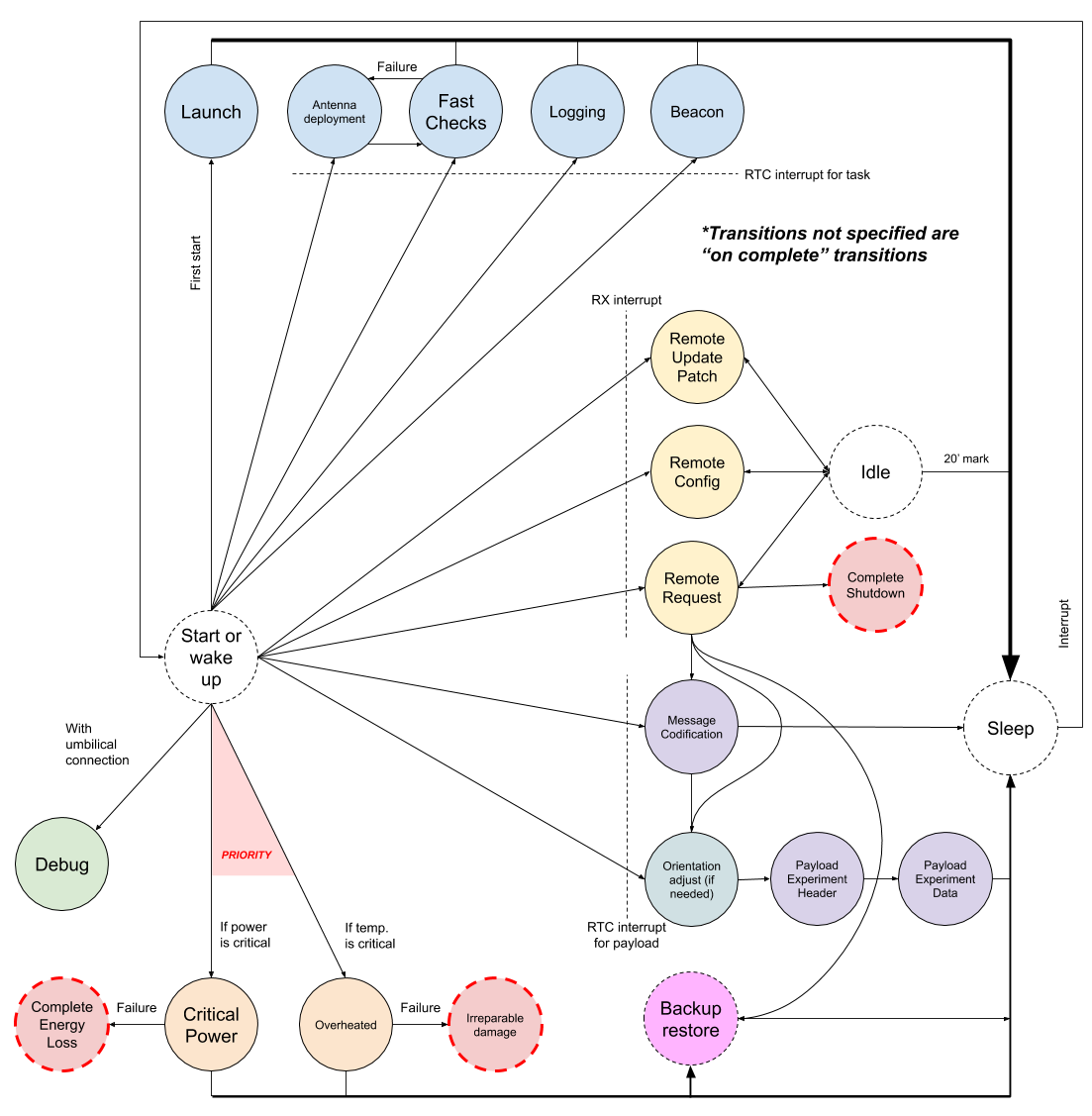 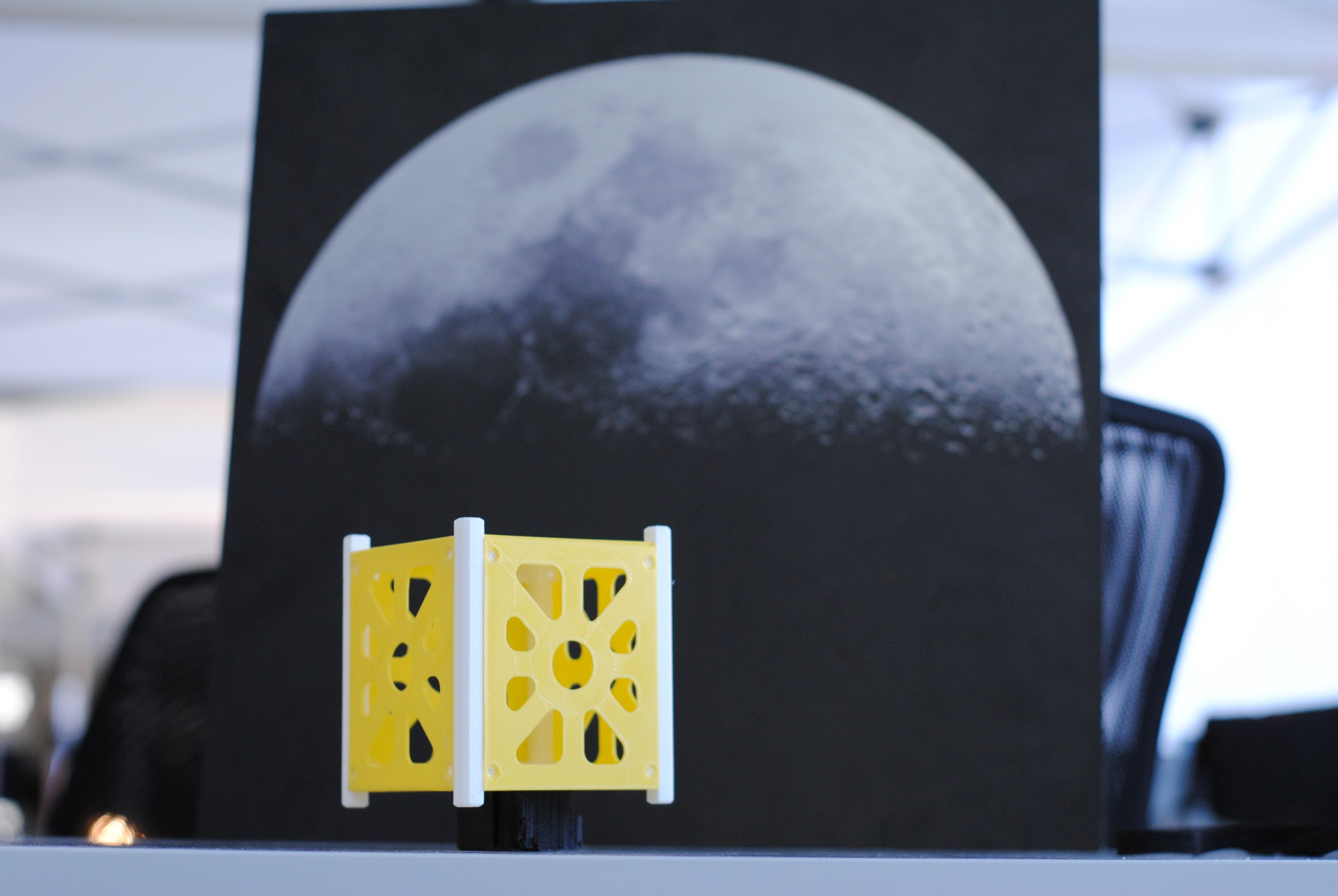 Error correction
Turbo codes & Polar codes
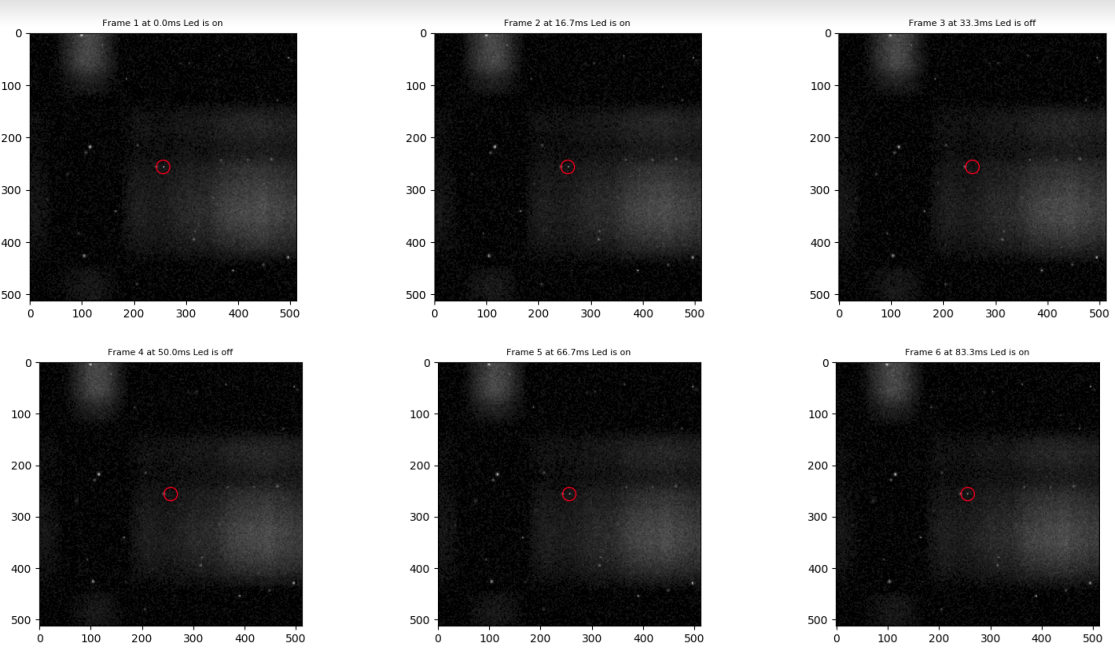 Figure 45. Simulation of image captation of satellite tracking pulse for GS
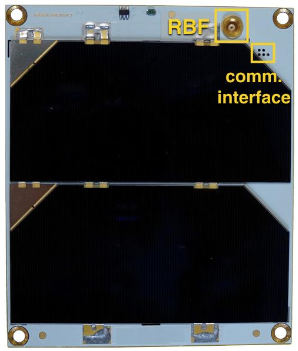 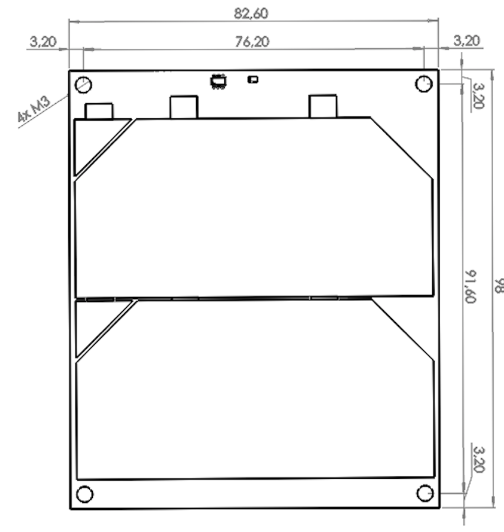 Left: solar panel RBF pin. Right: solar panel physical dimensions (in mm).
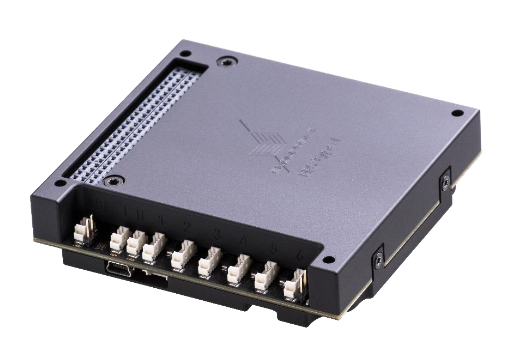 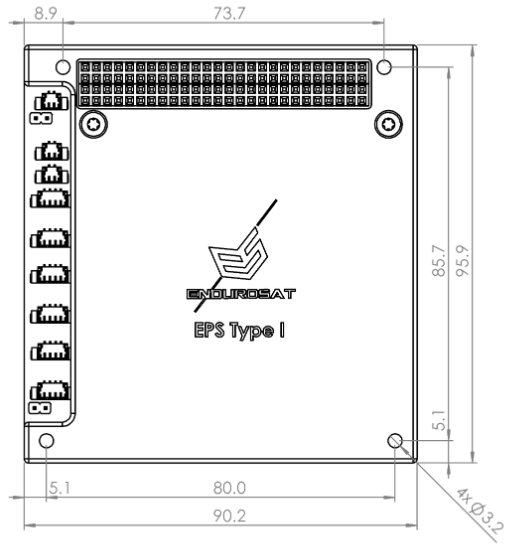 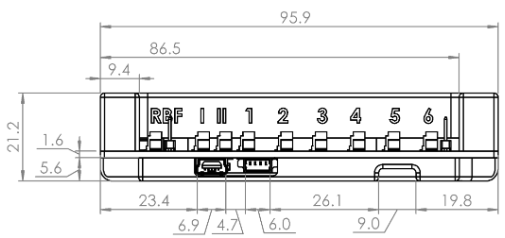 Figure 28. EnduroSat EPS I power module.



Figure 29. Main power module physical dimensions. Left: top view. Right: side view (RBF pin shown).
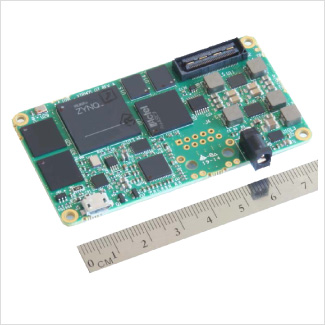 Figure 32. Q7S board
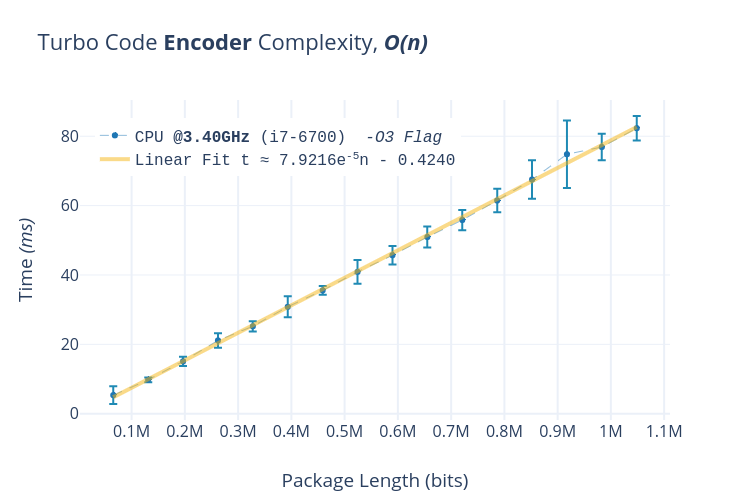 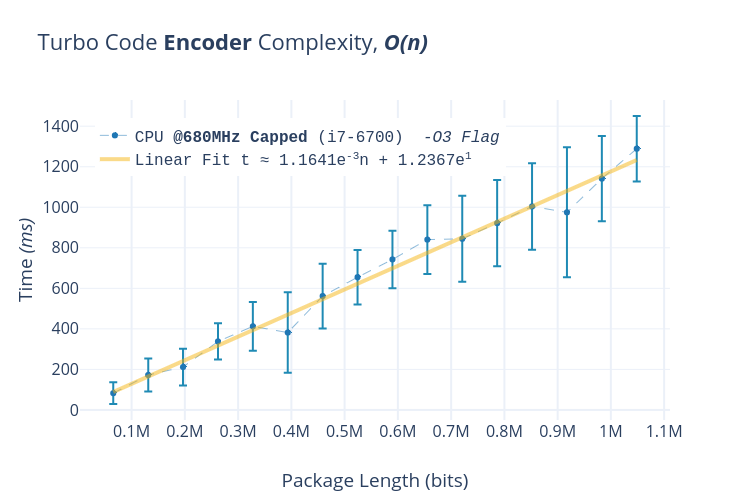 Figure 33. Encoder complexity @3.4GHz 

                              

Figure 34. Encoder complexity @680MHz